EMMANUEL S. JOHN CAPTIONS – THE PACIFICATION OF HUMANITY
Note: This is an album of profound illustrated captions which I had the good fortune of stumbling upon, gathering up through a month of effort and receiving the authors, Emmanuel S. John’s permission to use and share without alteration. Most of the images are created by Emmanuel S. John.
Jack Venrick
www.freedomforallseasons.org
2/6/2023
Page 1 of 370
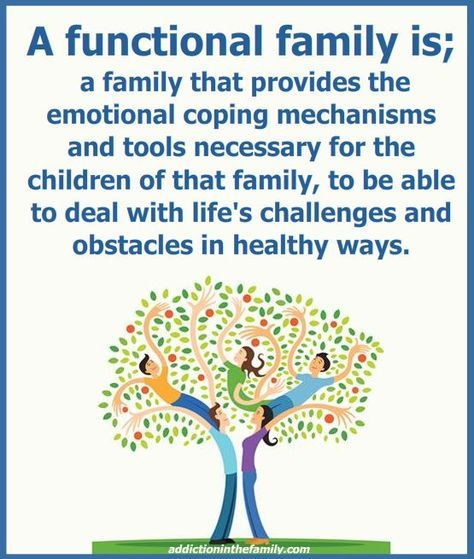 www.freedomforallseasons1.org
2/6/2023
2
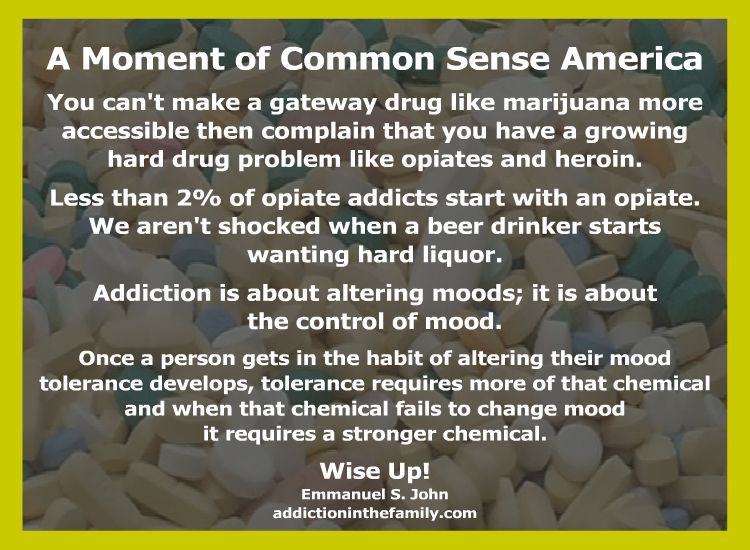 www.freedomforallseasons1.org
2/6/2023
3
www.freedomforallseasons1.org
2/6/2023
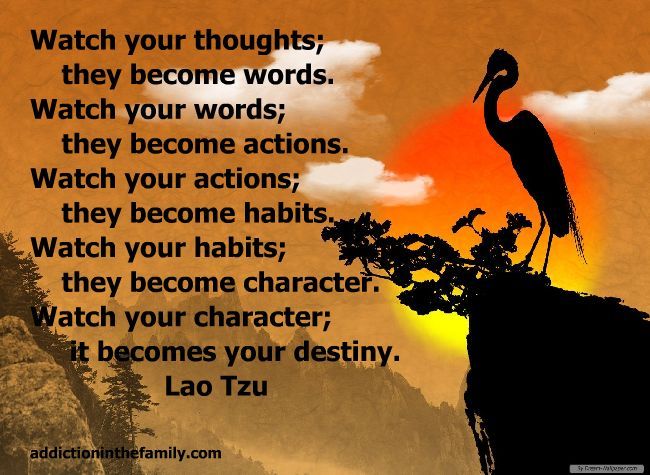 4
www.freedomforallseasons1.org
2/6/2023
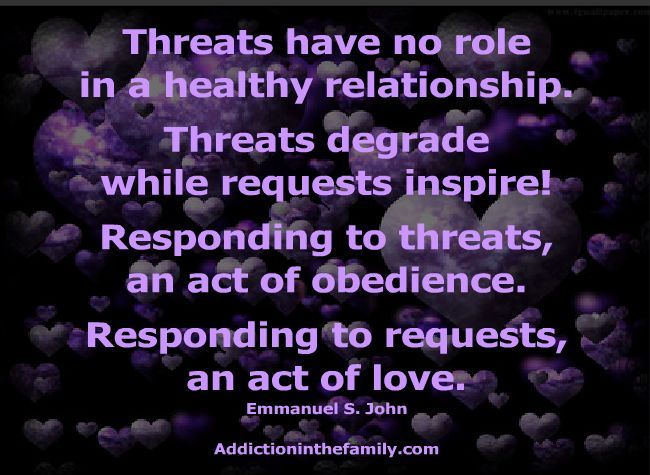 5
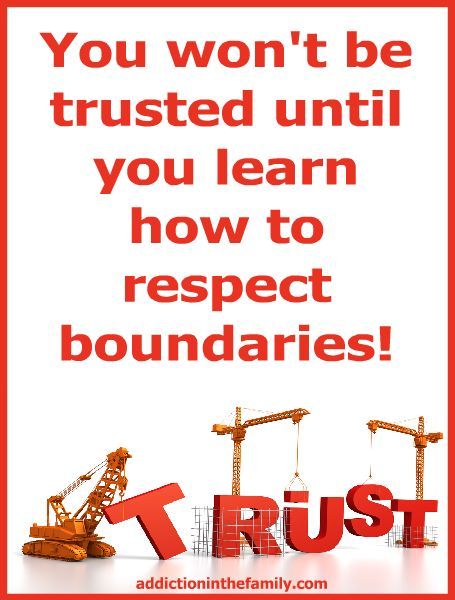 www.freedomforallseasons1.org
2/6/2023
6
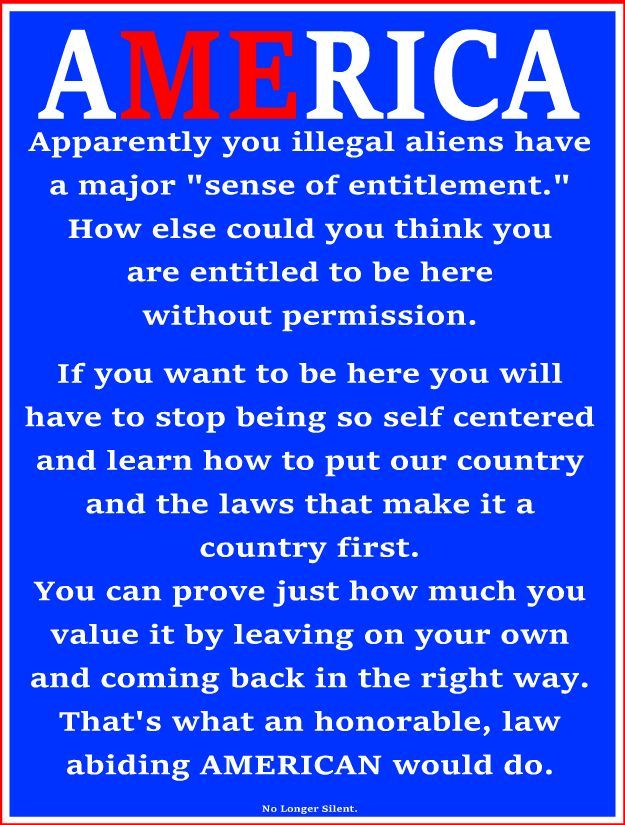 www.freedomforallseasons1.org
2/6/2023
7
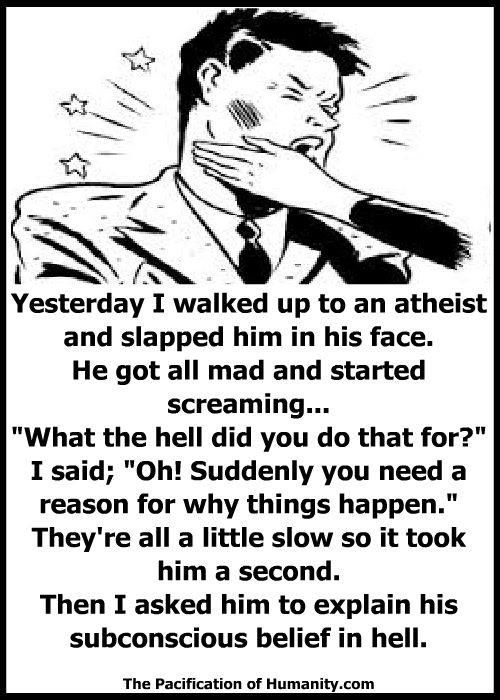 www.freedomforallseasons1.org
2/6/2023
8
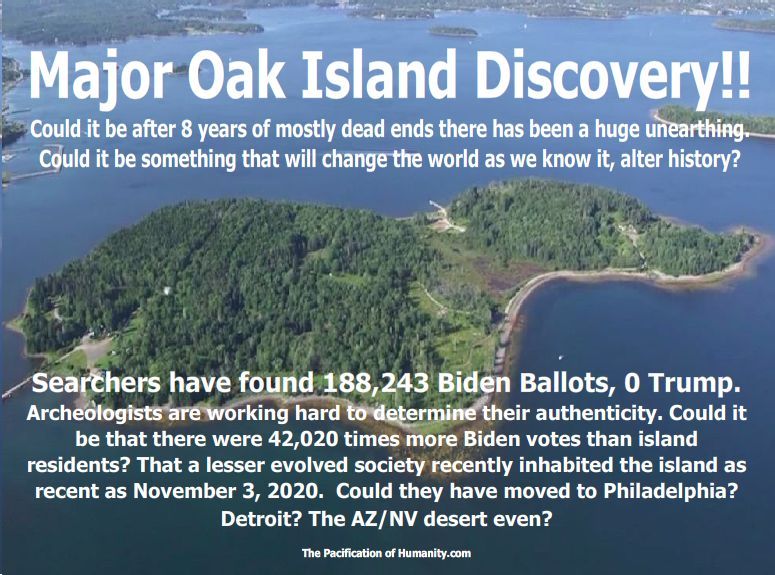 www.freedomforallseasons1.org
2/6/2023
9
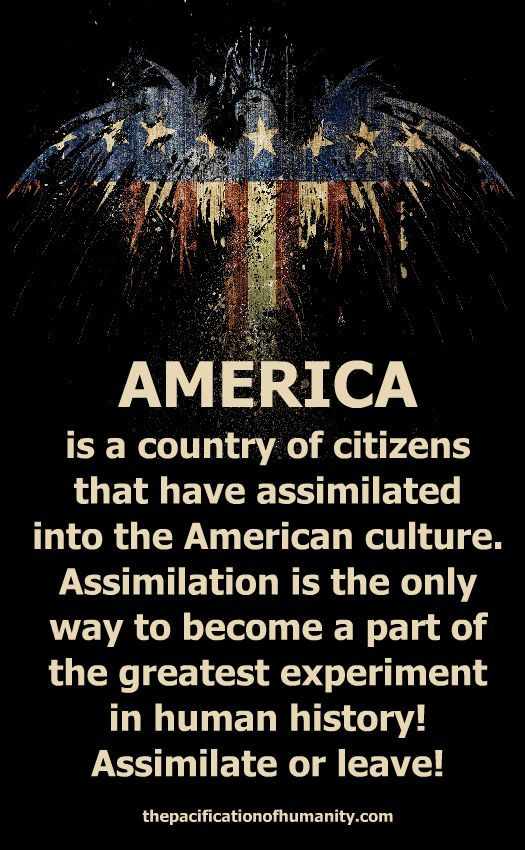 www.freedomforallseasons1.org
2/6/2023
10
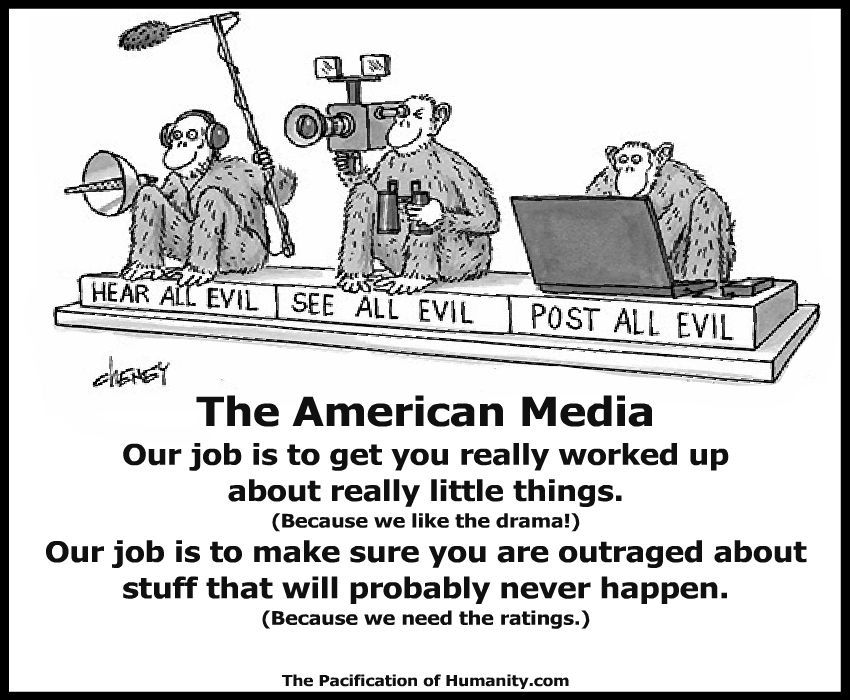 www.freedomforallseasons1.org
2/6/2023
11
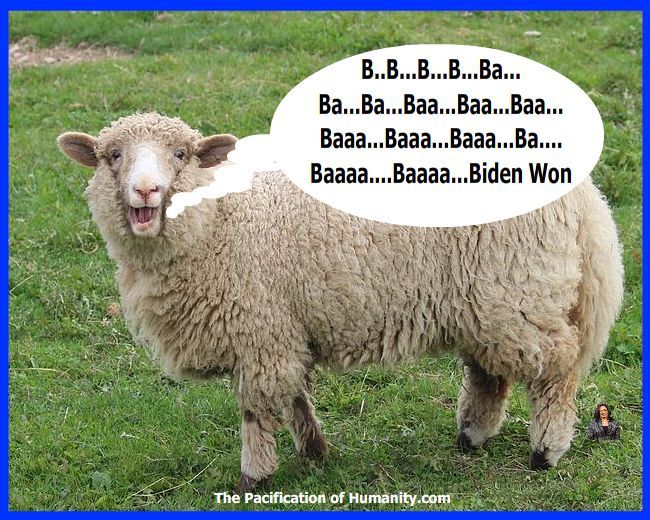 www.freedomforallseasons1.org
2/6/2023
12
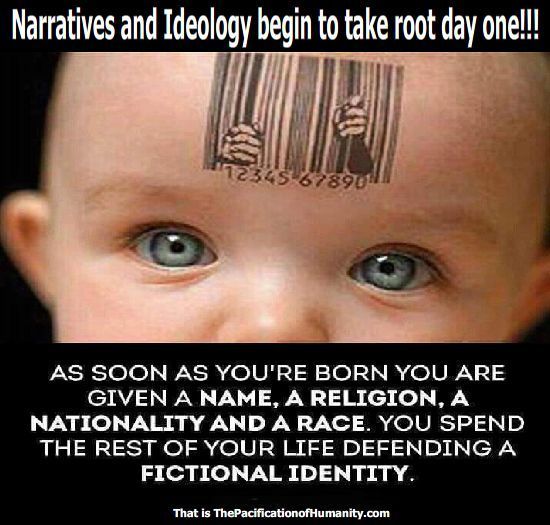 www.freedomforallseasons1.org
2/6/2023
13
www.freedomforallseasons1.org
2/6/2023
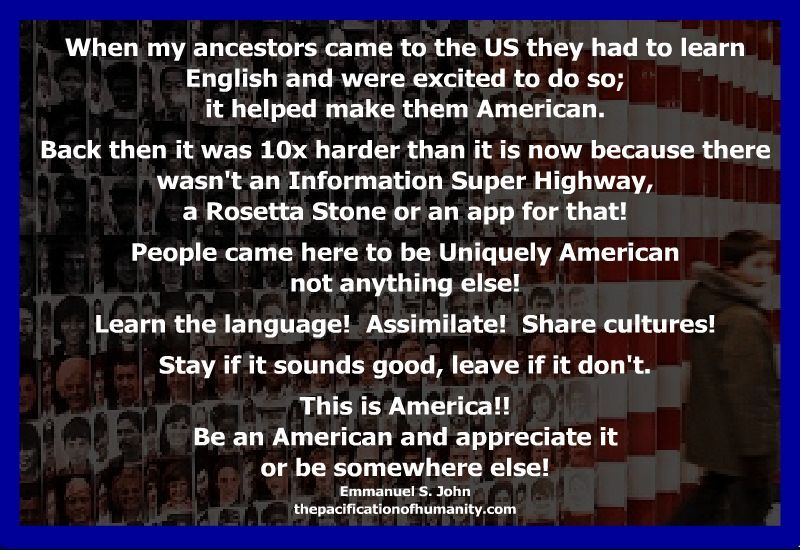 14
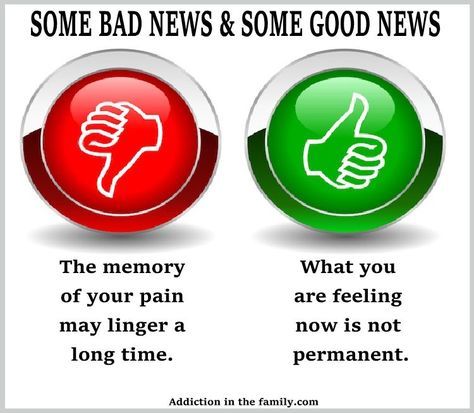 www.freedomforallseasons1.org
2/6/2023
15
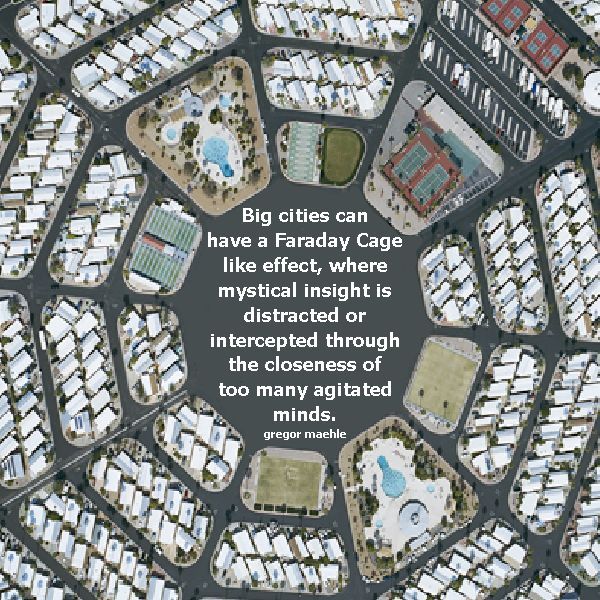 www.freedomforallseasons1.org
2/6/2023
16
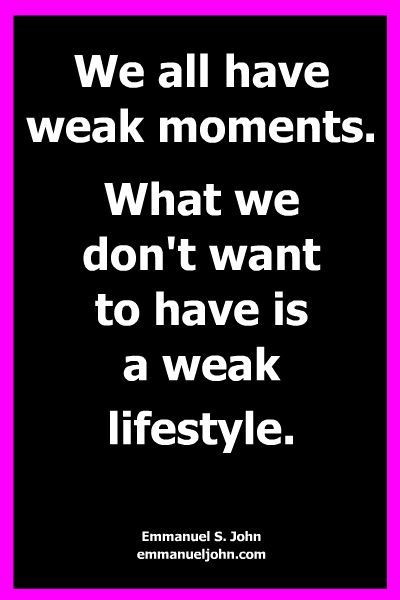 www.freedomforallseasons1.org
2/6/2023
17
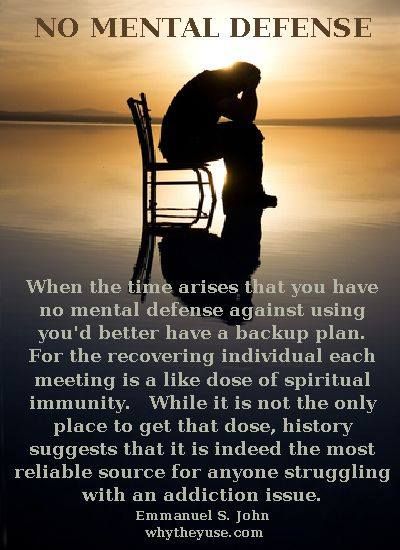 www.freedomforallseasons1.org
2/6/2023
18
www.freedomforallseasons1.org
2/6/2023
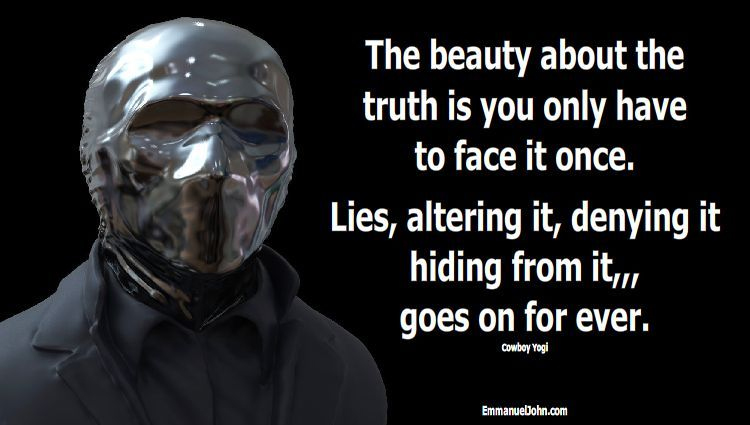 19
www.freedomforallseasons1.org
2/6/2023
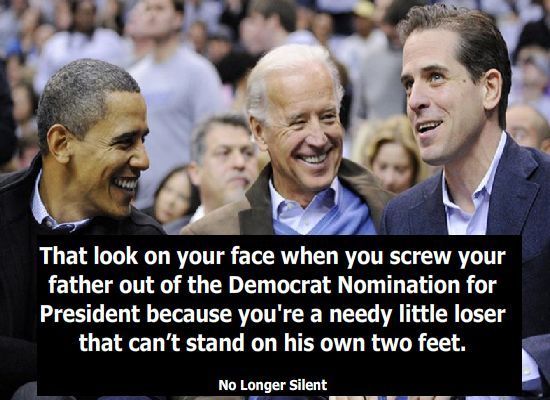 20
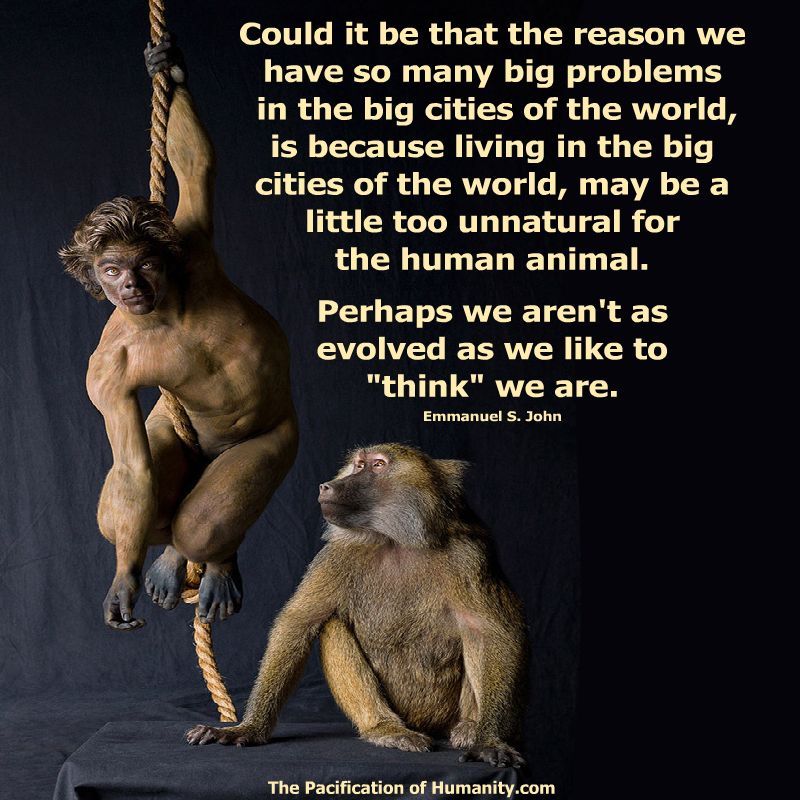 www.freedomforallseasons1.org
2/6/2023
21
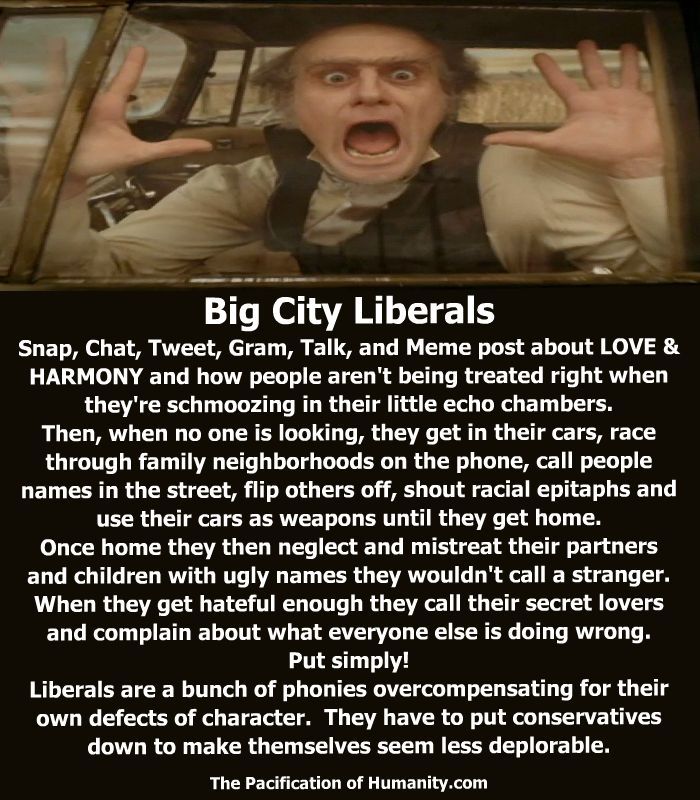 www.freedomforallseasons1.org
2/6/2023
22
www.freedomforallseasons1.org
2/6/2023
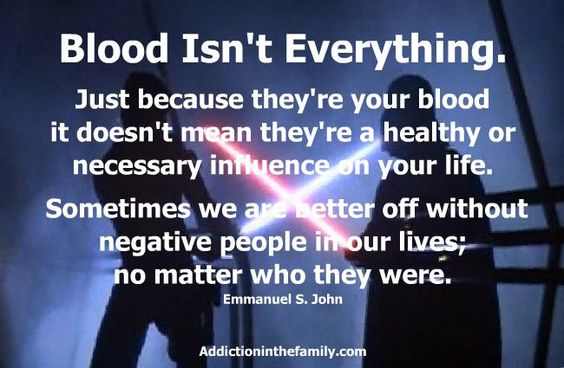 23
www.freedomforallseasons1.org
2/6/2023
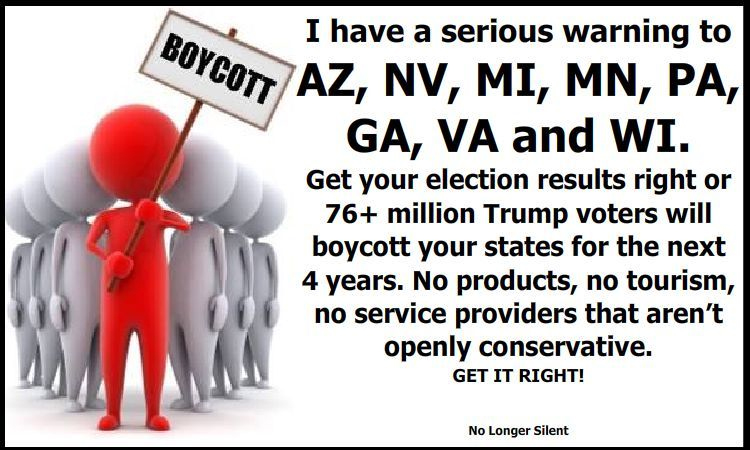 24
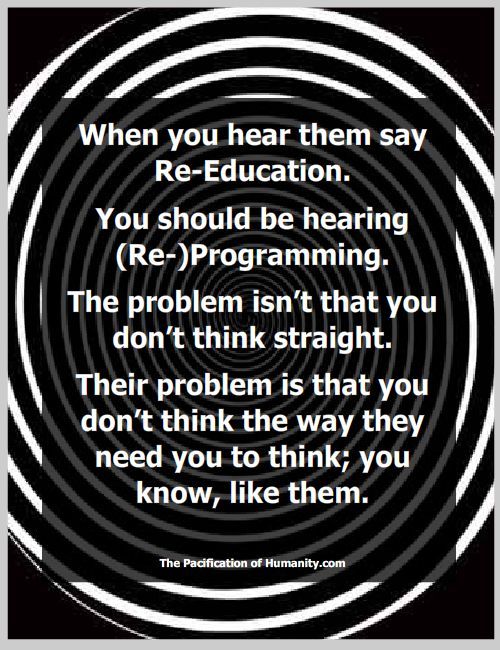 www.freedomforallseasons1.org
2/6/2023
25
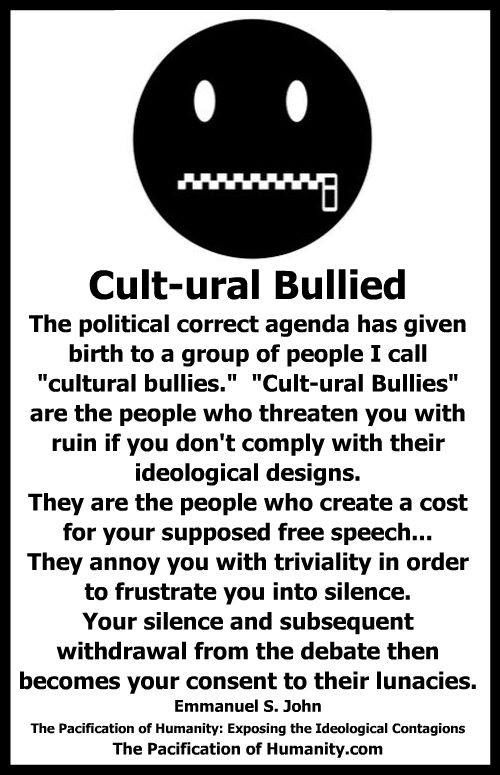 www.freedomforallseasons1.org
2/6/2023
26
www.freedomforallseasons1.org
2/6/2023
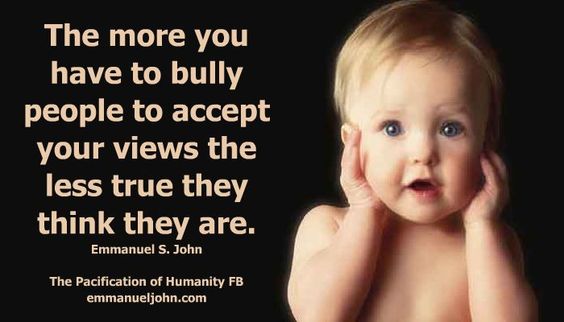 27
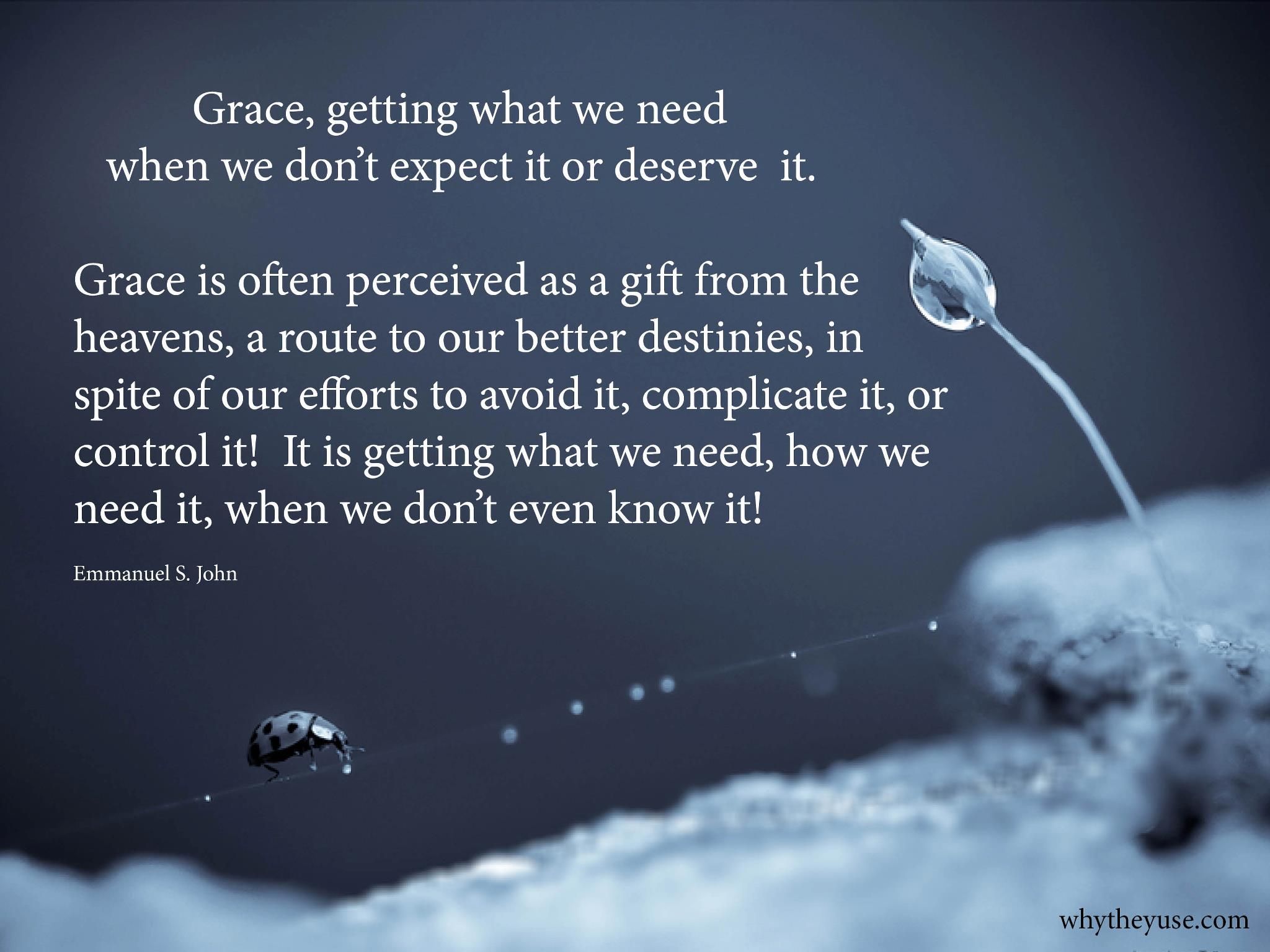 www.freedomforallseasons1.org
2/6/2023
28
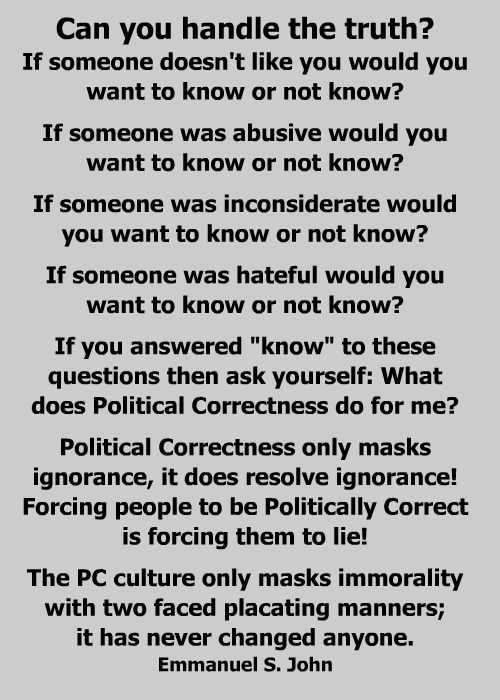 www.freedomforallseasons1.org
2/6/2023
29
www.freedomforallseasons1.org
2/6/2023
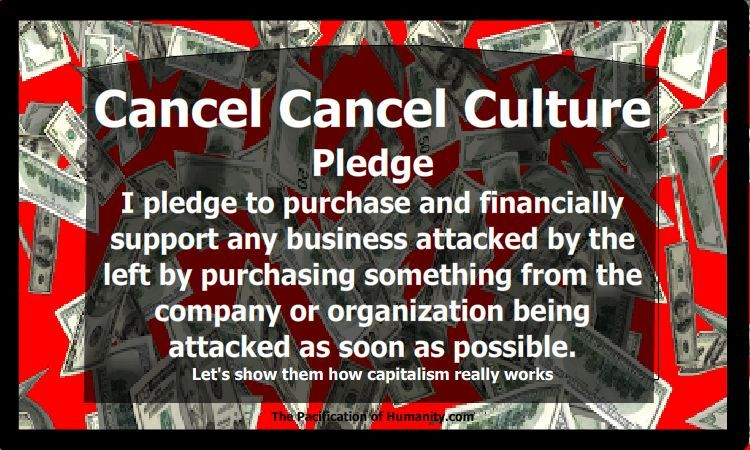 30
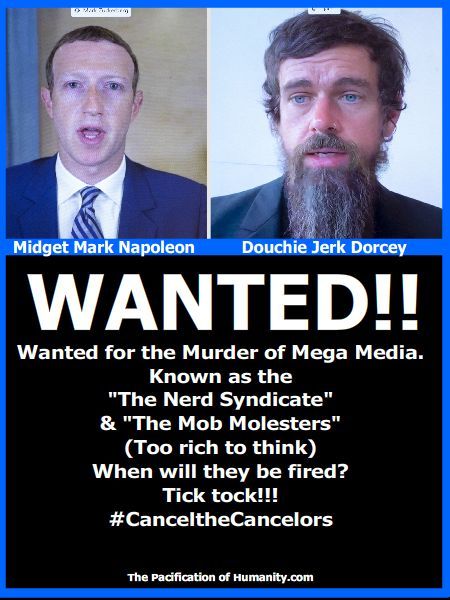 www.freedomforallseasons1.org
2/6/2023
31
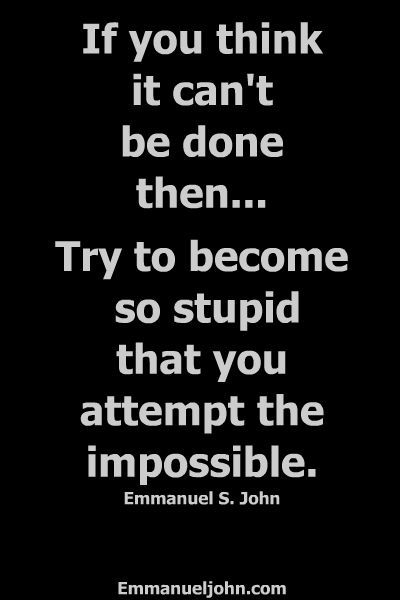 www.freedomforallseasons1.org
2/6/2023
32
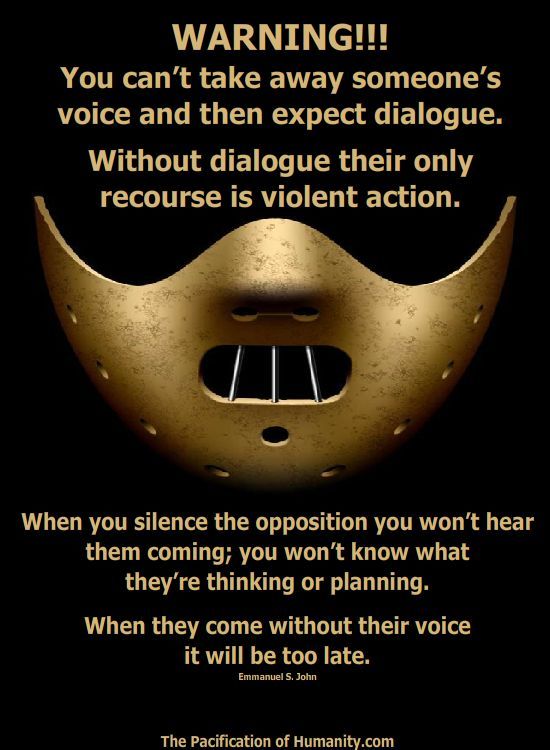 www.freedomforallseasons1.org
2/6/2023
33
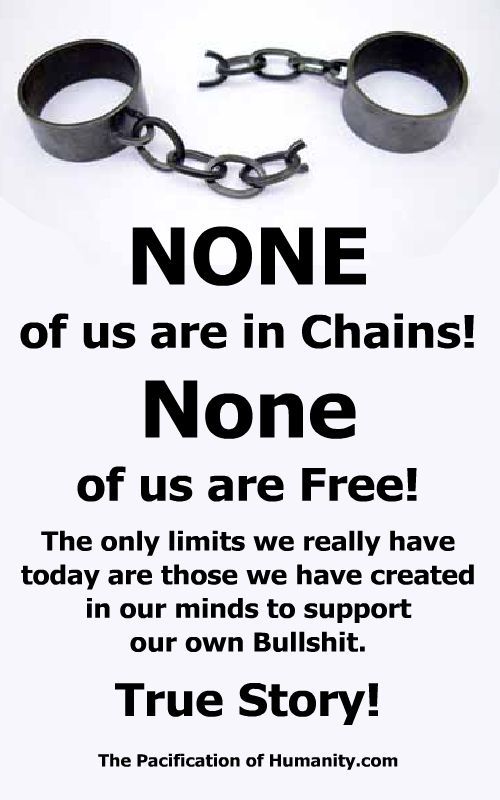 www.freedomforallseasons1.org
2/6/2023
34
www.freedomforallseasons1.org
2/6/2023
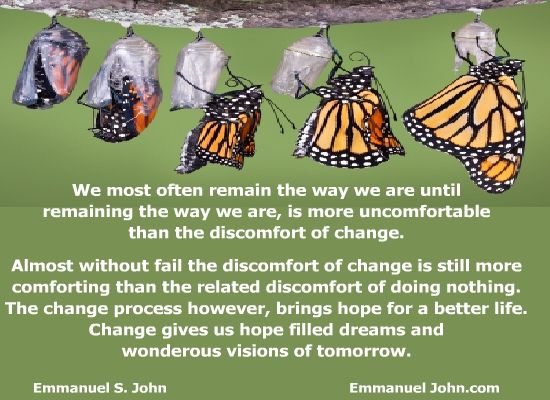 35
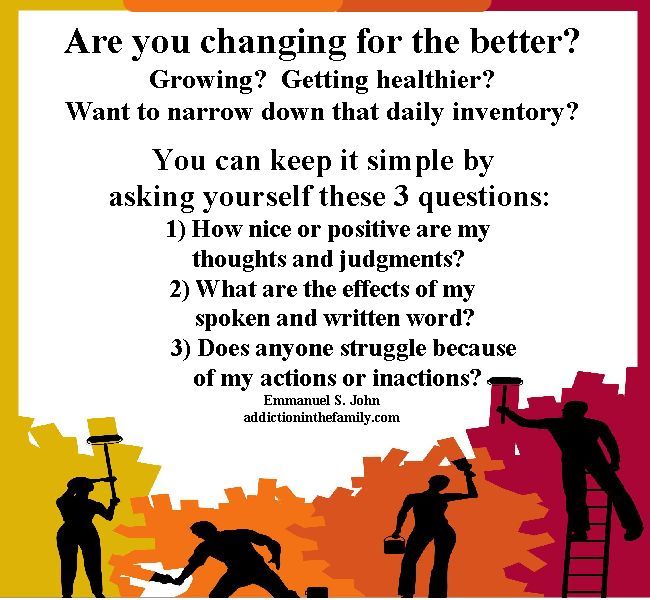 www.freedomforallseasons1.org
2/6/2023
36
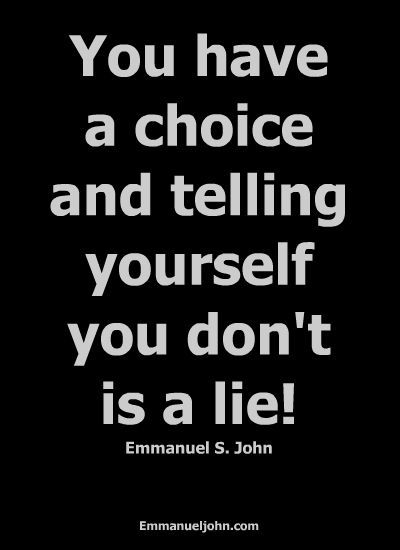 www.freedomforallseasons1.org
2/6/2023
37
www.freedomforallseasons1.org
2/6/2023
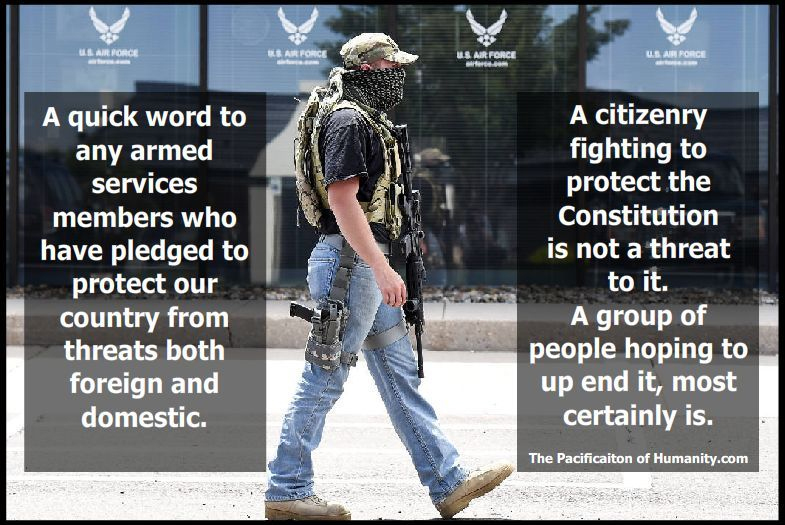 38
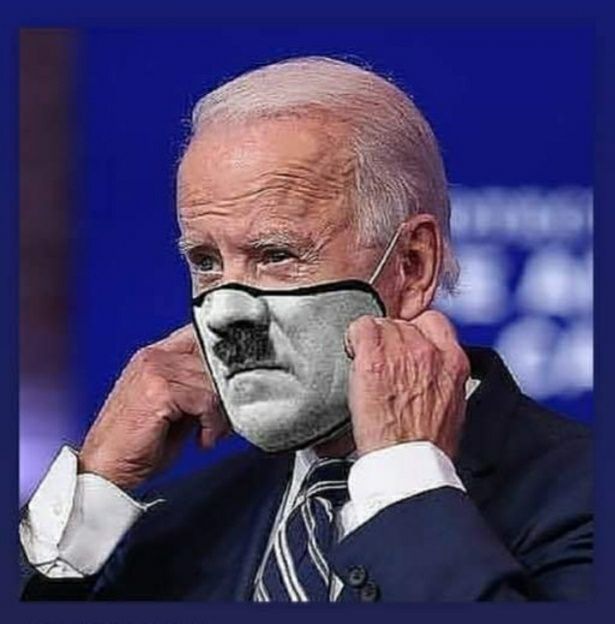 www.freedomforallseasons1.org
2/6/2023
39
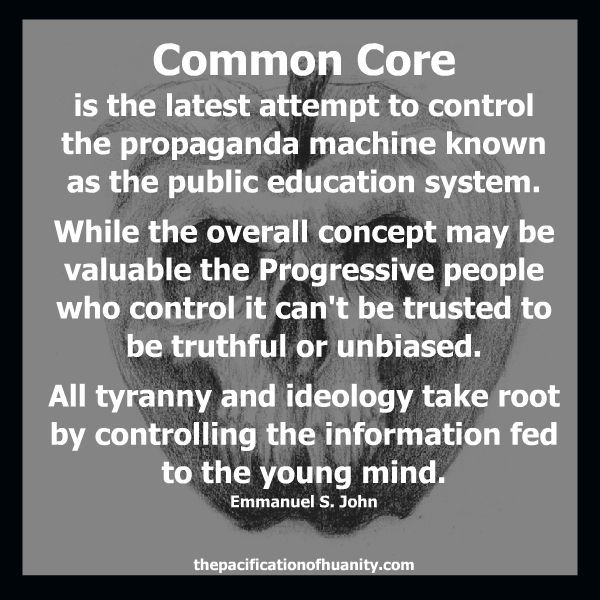 www.freedomforallseasons1.org
2/6/2023
40
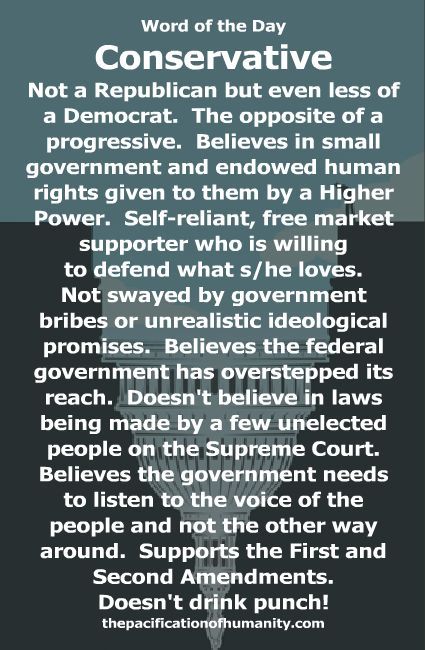 www.freedomforallseasons1.org
2/6/2023
41
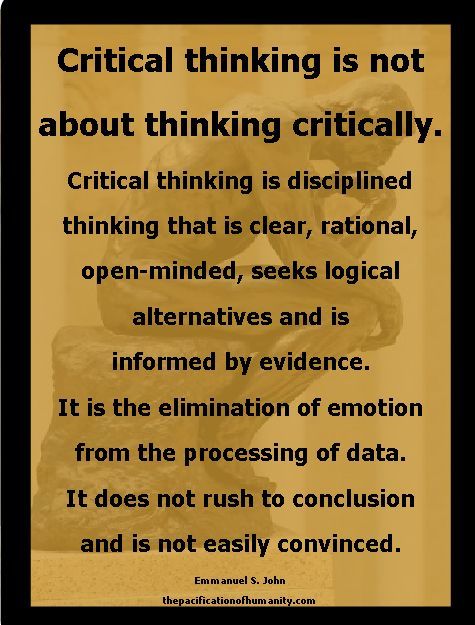 www.freedomforallseasons1.org
2/6/2023
42
www.freedomforallseasons1.org
2/6/2023
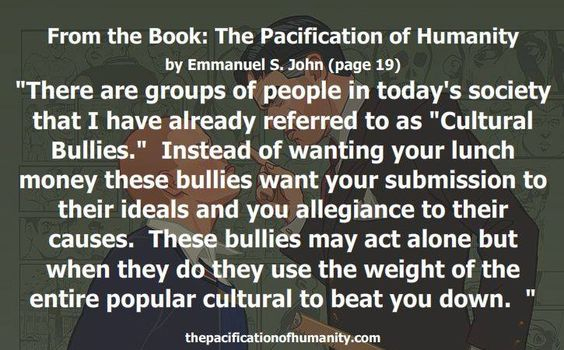 43
www.freedomforallseasons1.org
2/6/2023
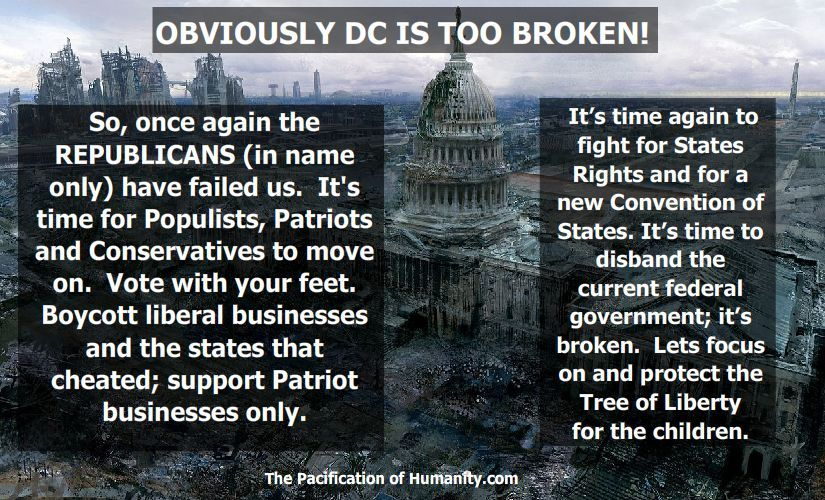 44
www.freedomforallseasons1.org
2/6/2023
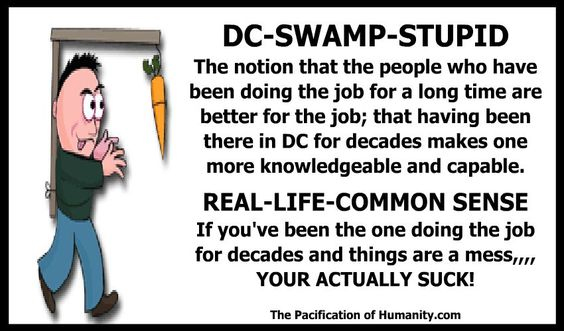 45
www.freedomforallseasons1.org
2/6/2023
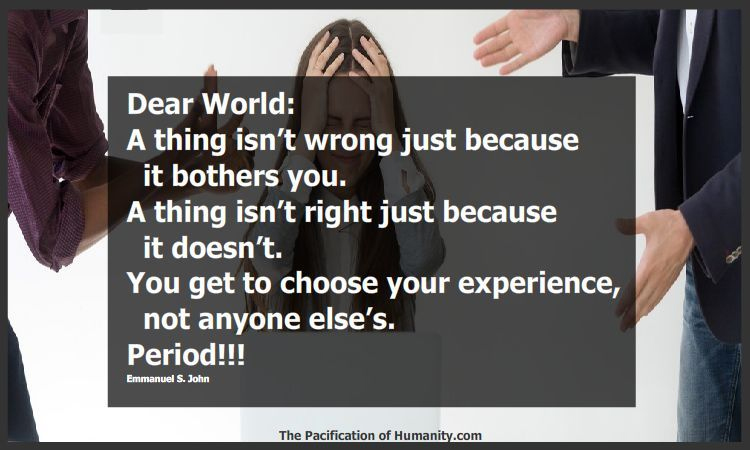 46
www.freedomforallseasons1.org
2/6/2023
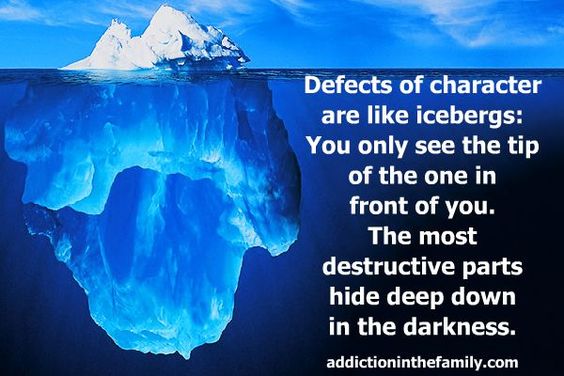 47
www.freedomforallseasons1.org
2/6/2023
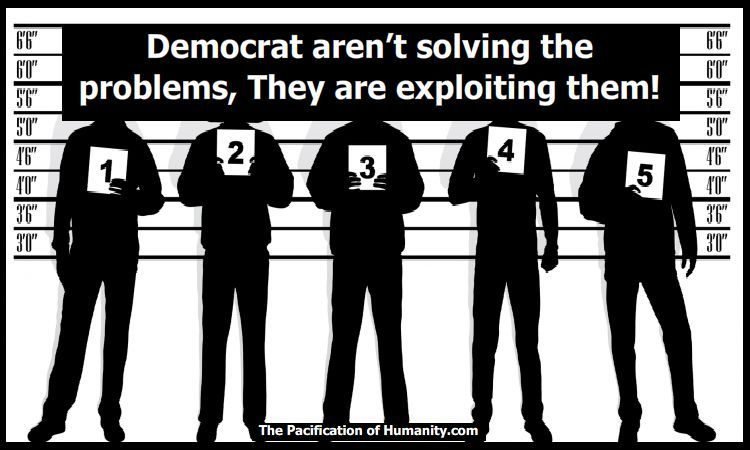 48
www.freedomforallseasons1.org
2/6/2023
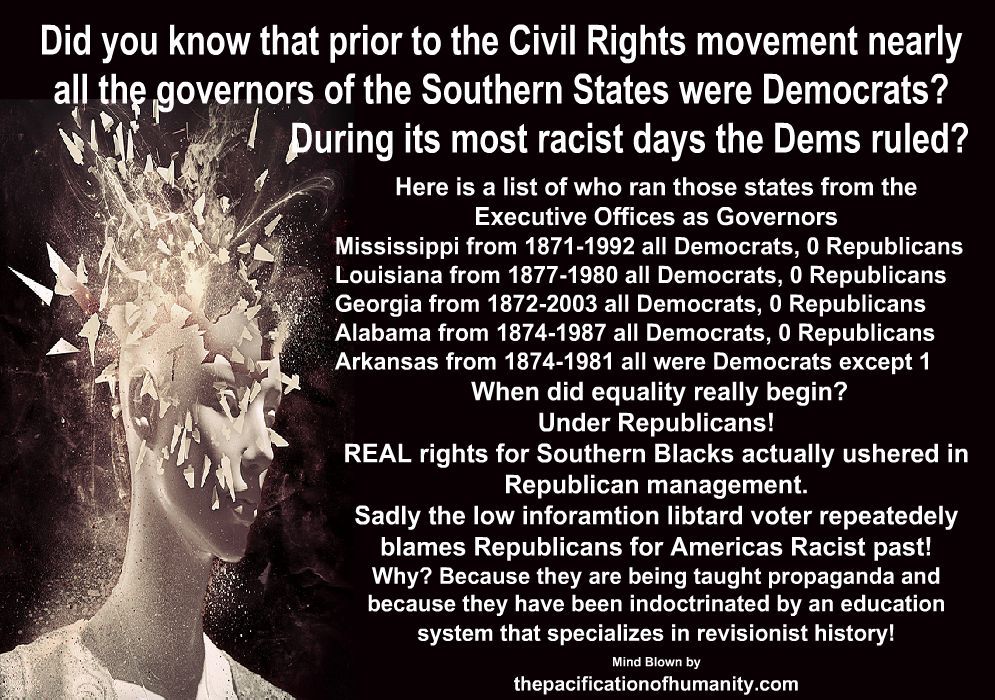 49
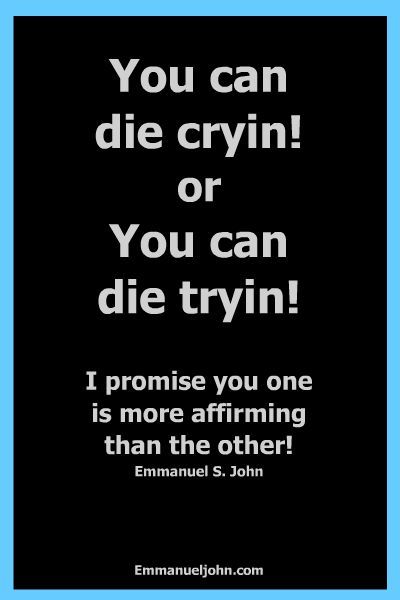 www.freedomforallseasons1.org
2/6/2023
50
www.freedomforallseasons1.org
2/6/2023
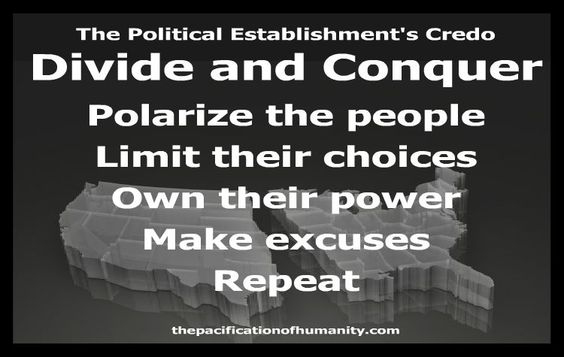 51
www.freedomforallseasons1.org
2/6/2023
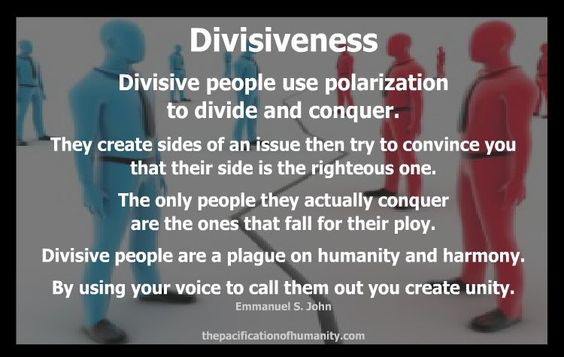 52
www.freedomforallseasons1.org
2/6/2023
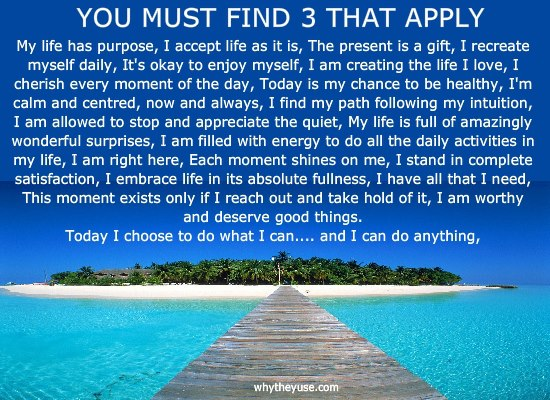 53
www.freedomforallseasons1.org
2/6/2023
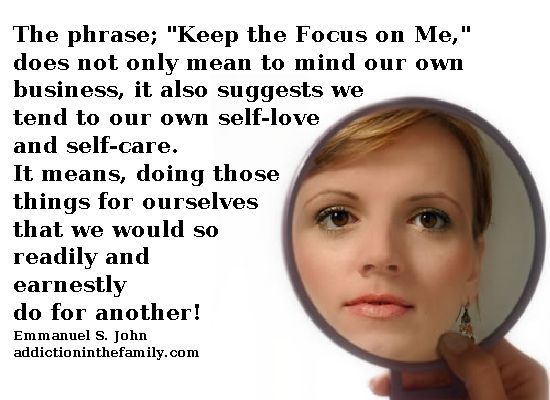 54
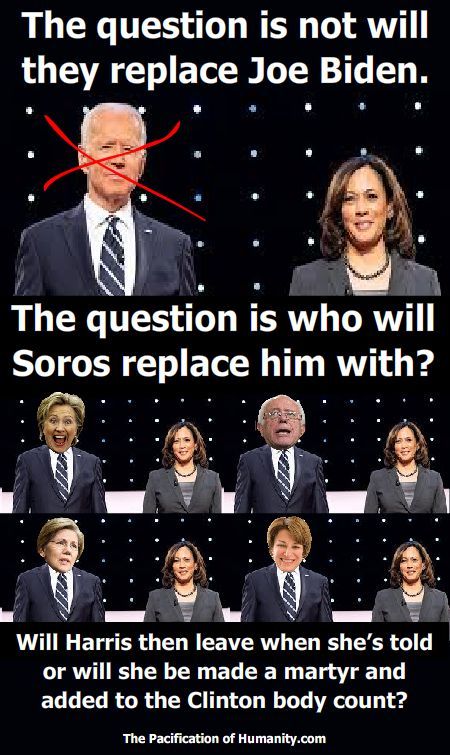 www.freedomforallseasons1.org
2/6/2023
55
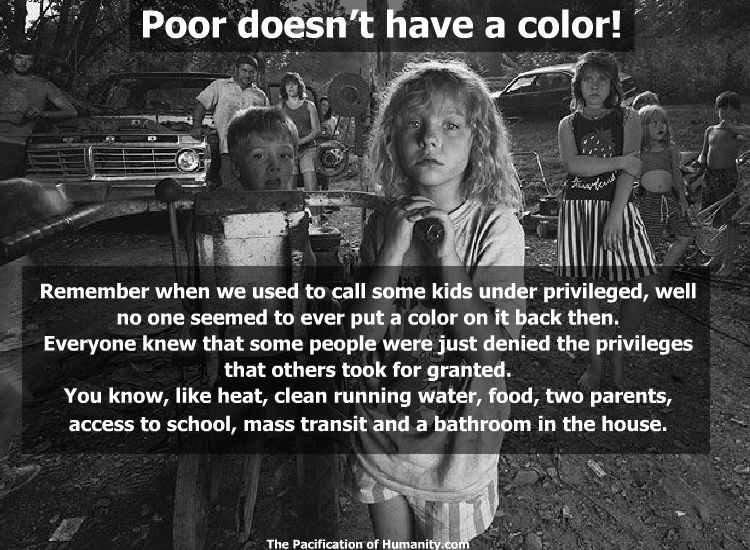 www.freedomforallseasons1.org
2/6/2023
56
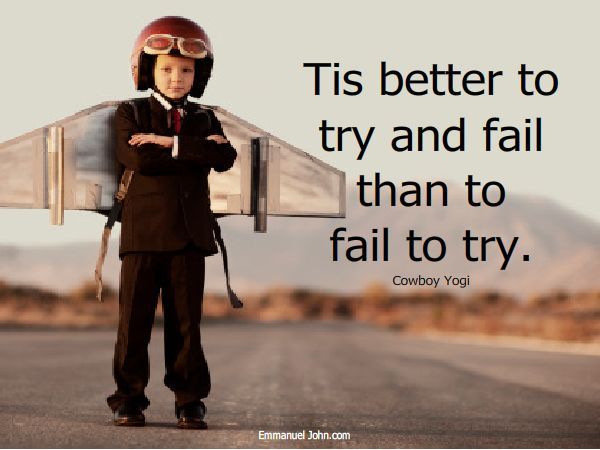 www.freedomforallseasons1.org
2/6/2023
57
www.freedomforallseasons1.org
2/6/2023
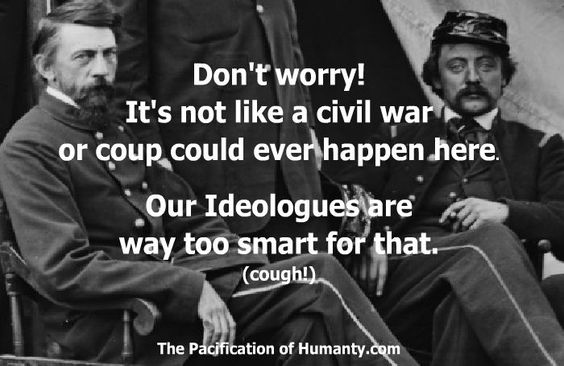 58
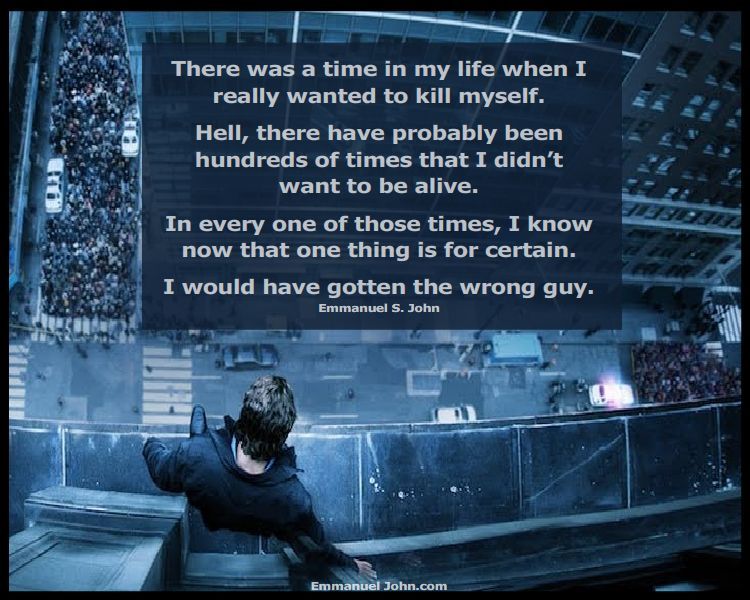 www.freedomforallseasons1.org
2/6/2023
59
www.freedomforallseasons1.org
2/6/2023
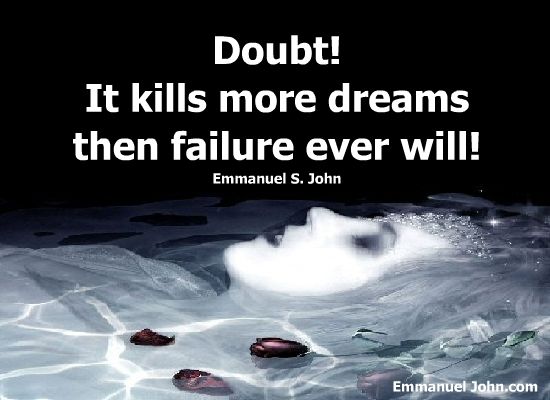 60
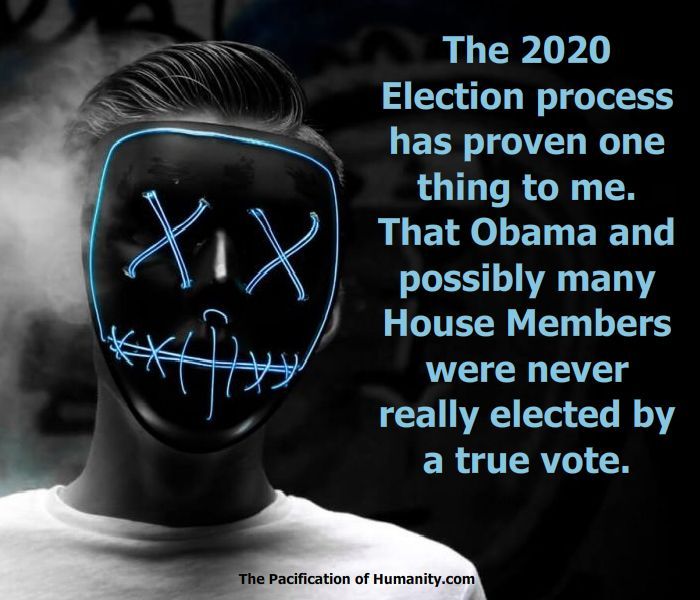 www.freedomforallseasons1.org
2/6/2023
61
www.freedomforallseasons1.org
2/6/2023
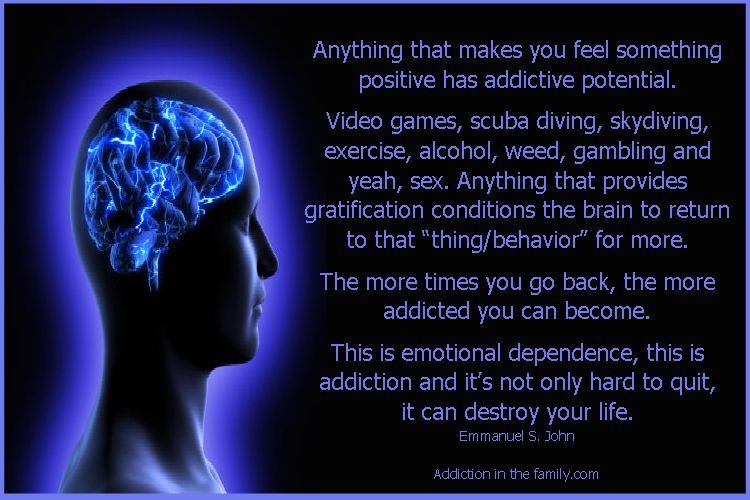 62
www.freedomforallseasons1.org
2/6/2023
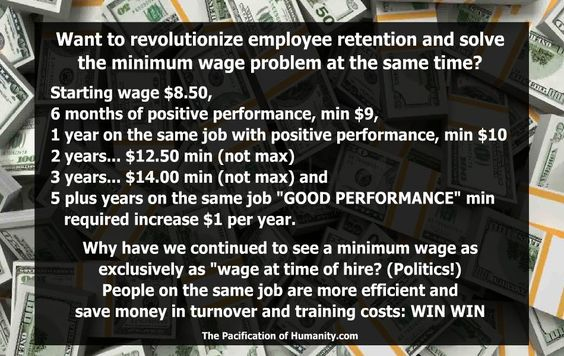 63
www.freedomforallseasons1.org
2/6/2023
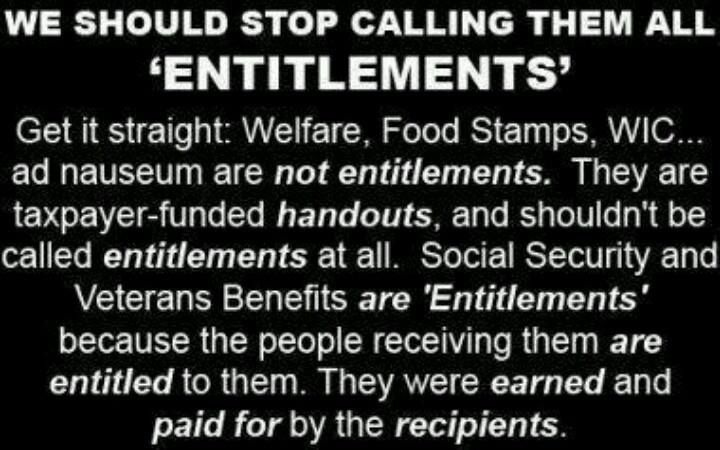 64
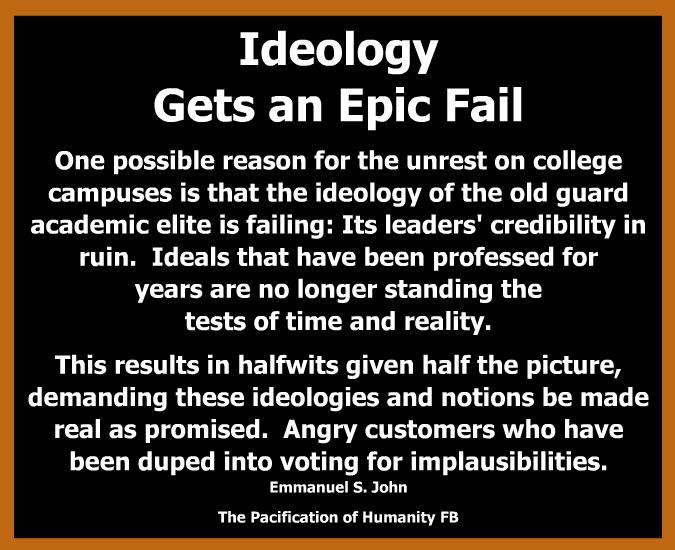 www.freedomforallseasons1.org
2/6/2023
65
www.freedomforallseasons1.org
2/6/2023
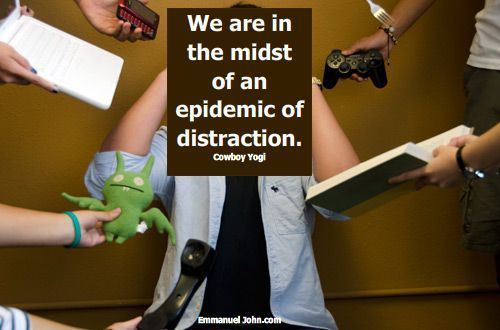 66
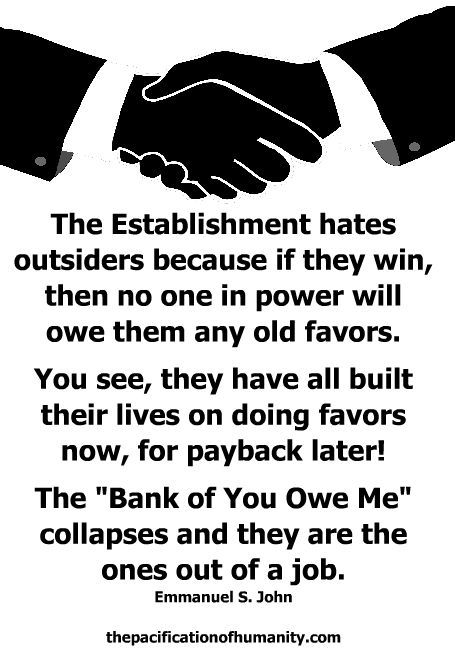 www.freedomforallseasons1.org
2/6/2023
67
www.freedomforallseasons1.org
2/6/2023
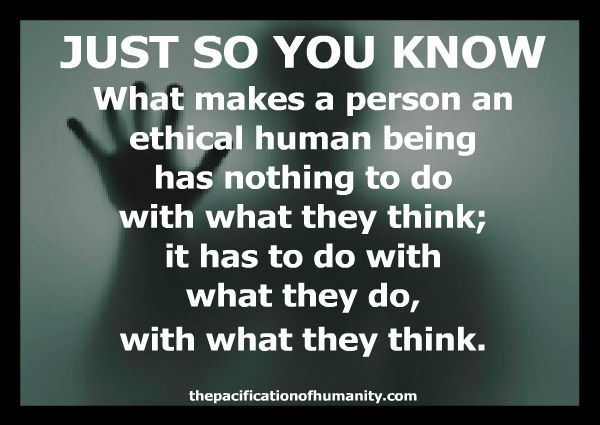 68
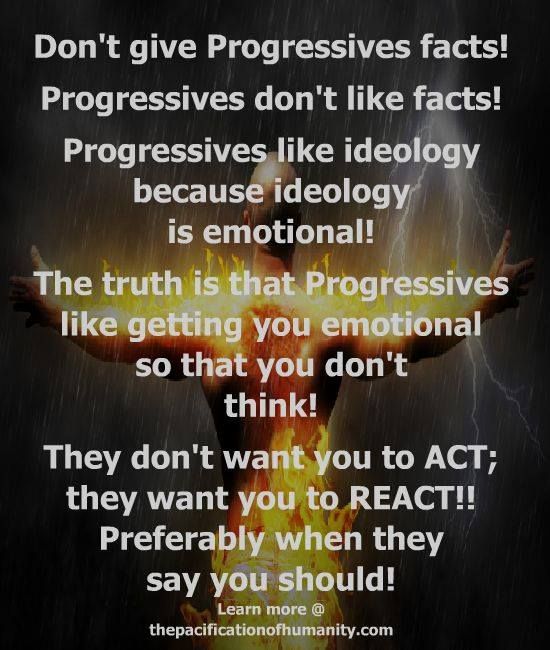 www.freedomforallseasons1.org
2/6/2023
69
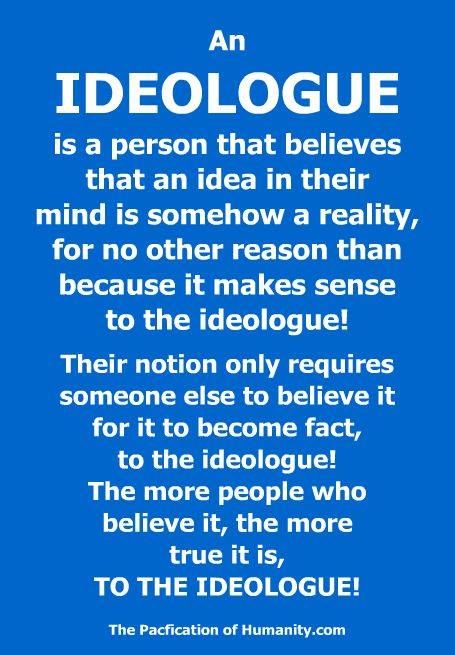 www.freedomforallseasons1.org
2/6/2023
70
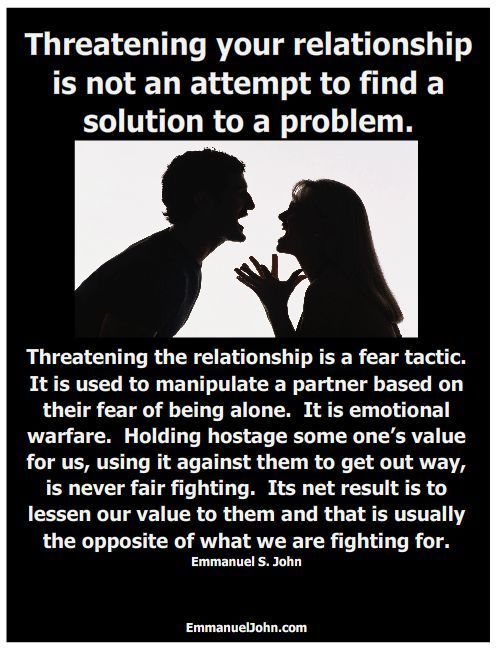 www.freedomforallseasons1.org
2/6/2023
71
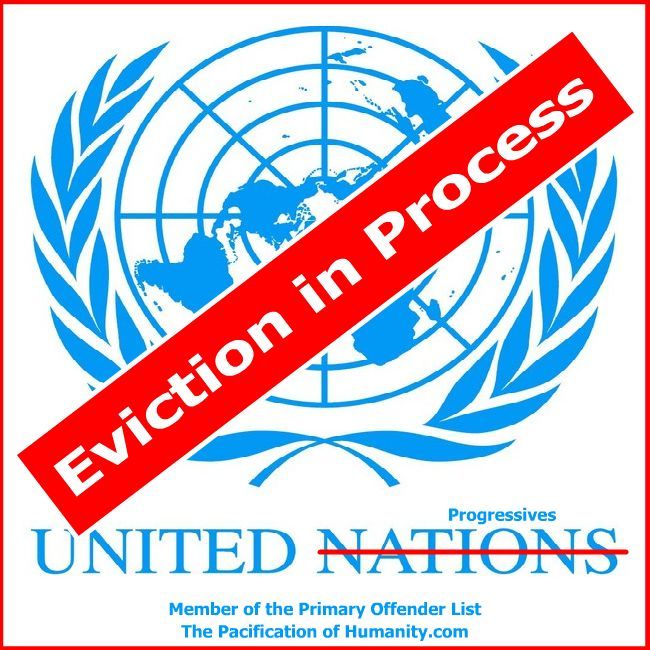 www.freedomforallseasons1.org
2/6/2023
72
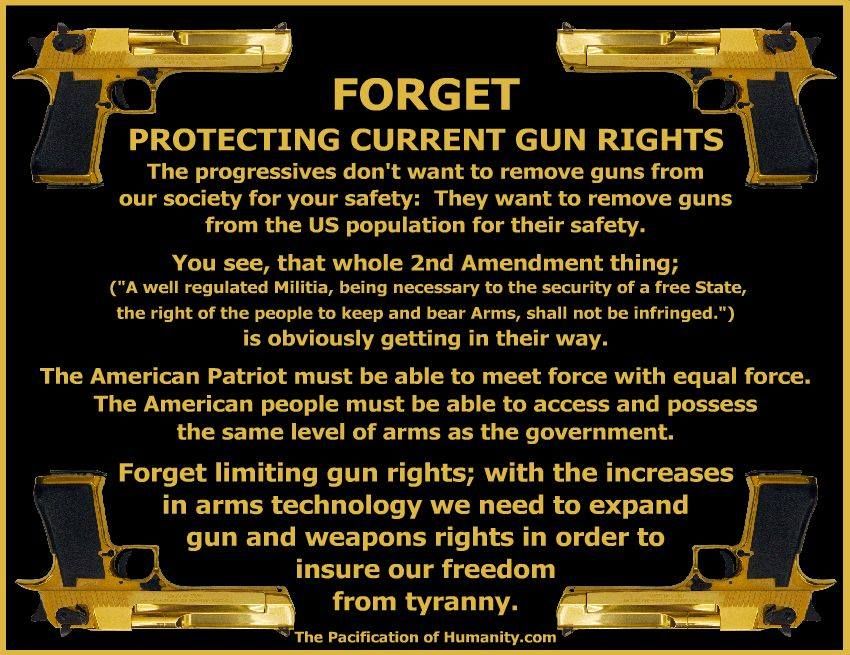 www.freedomforallseasons1.org
2/6/2023
73
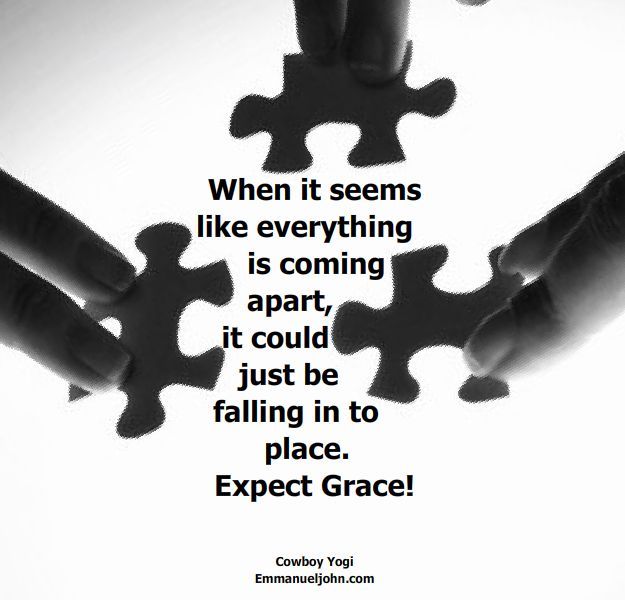 www.freedomforallseasons1.org
2/6/2023
74
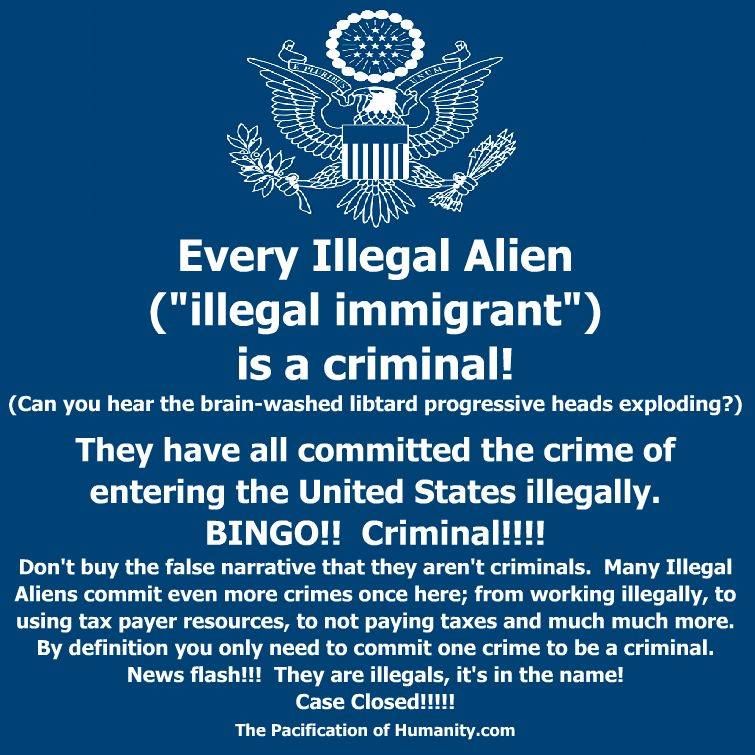 www.freedomforallseasons1.org
2/6/2023
75
www.freedomforallseasons1.org
2/6/2023
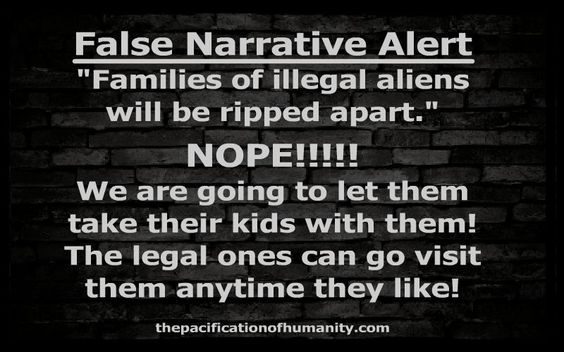 76
www.freedomforallseasons1.org
2/6/2023
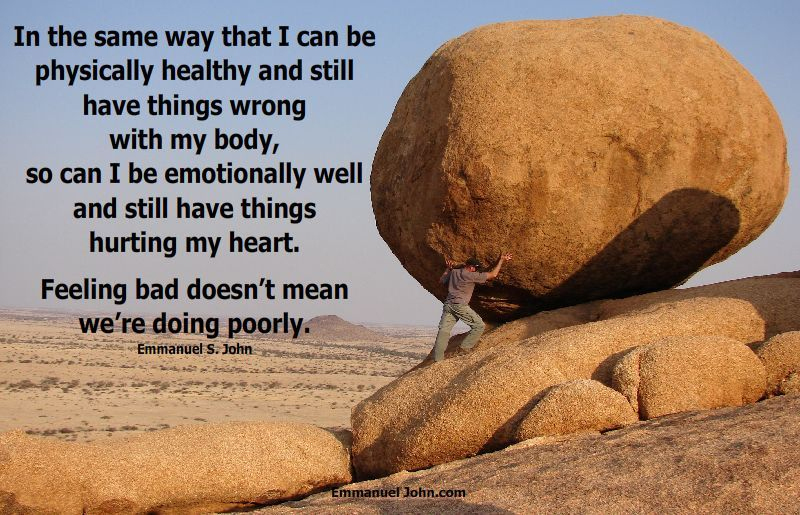 77
www.freedomforallseasons1.org
2/6/2023
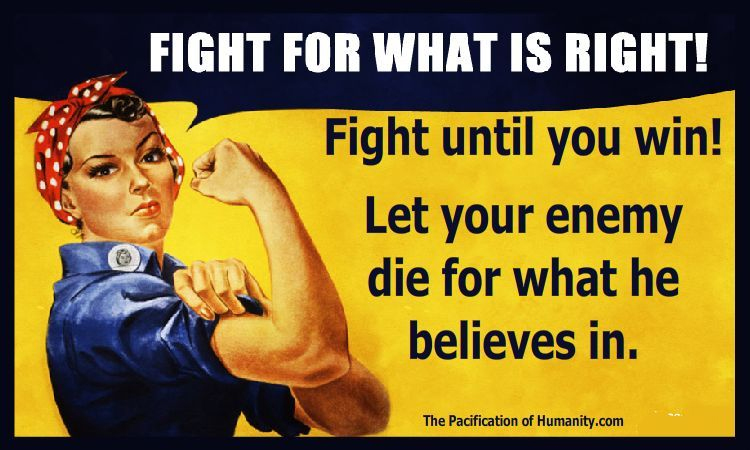 78
www.freedomforallseasons1.org
2/6/2023
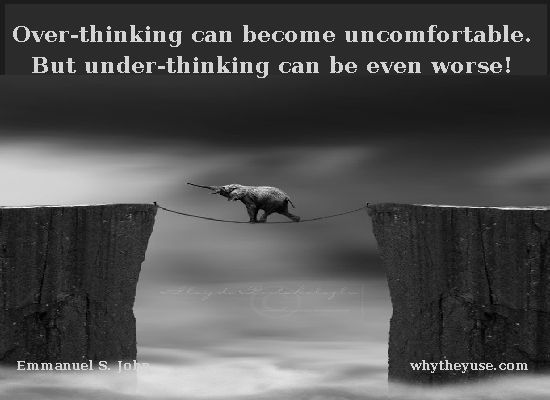 79
www.freedomforallseasons1.org
2/6/2023
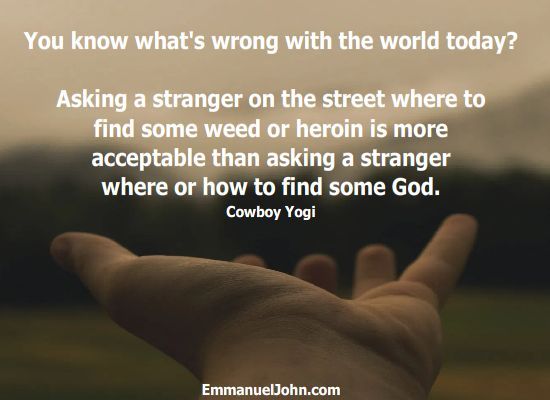 80
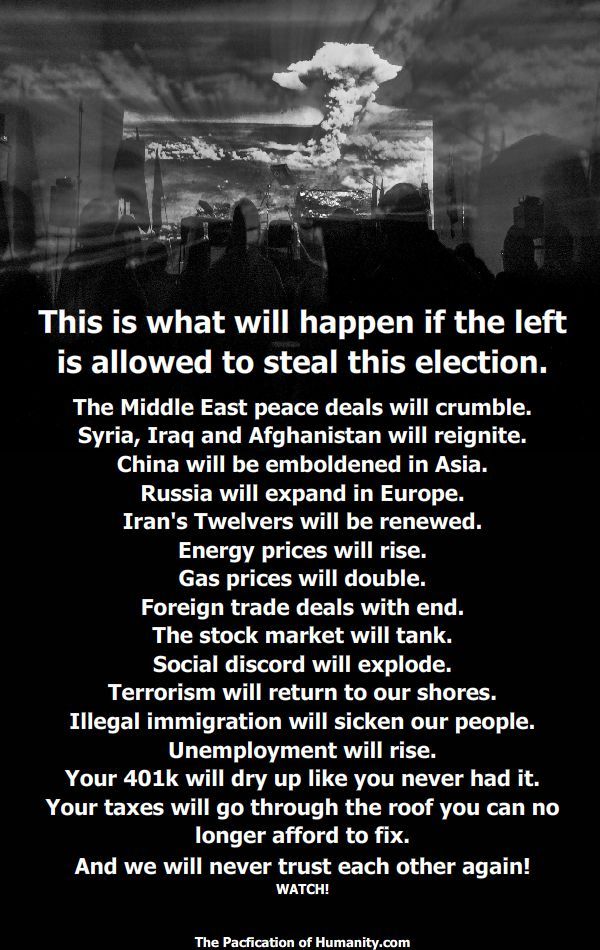 www.freedomforallseasons1.org
2/6/2023
81
www.freedomforallseasons1.org
2/6/2023
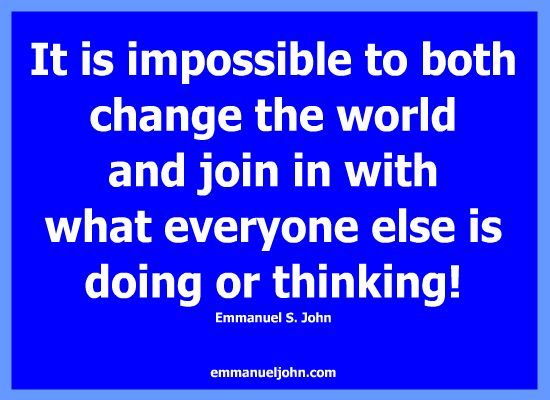 82
www.freedomforallseasons1.org
2/6/2023
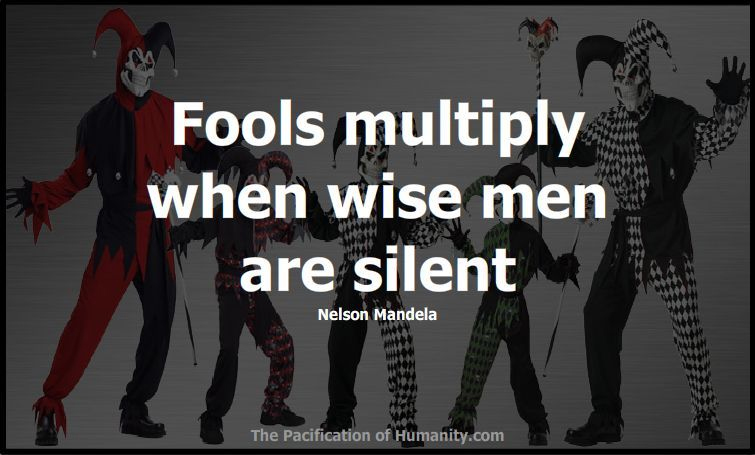 83
www.freedomforallseasons1.org
2/6/2023
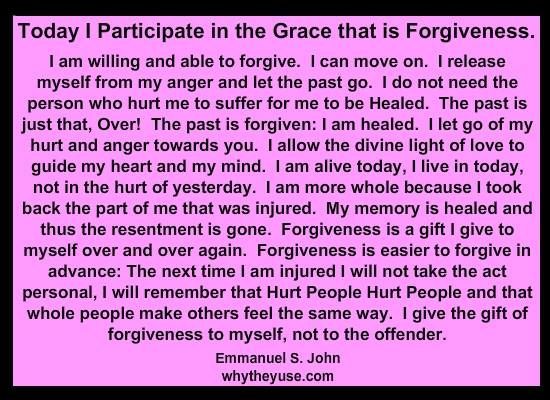 84
www.freedomforallseasons1.org
2/6/2023
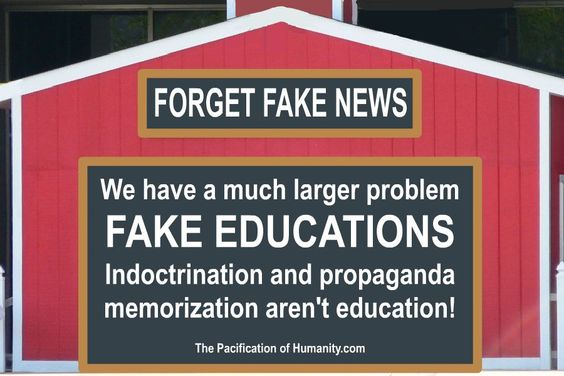 85
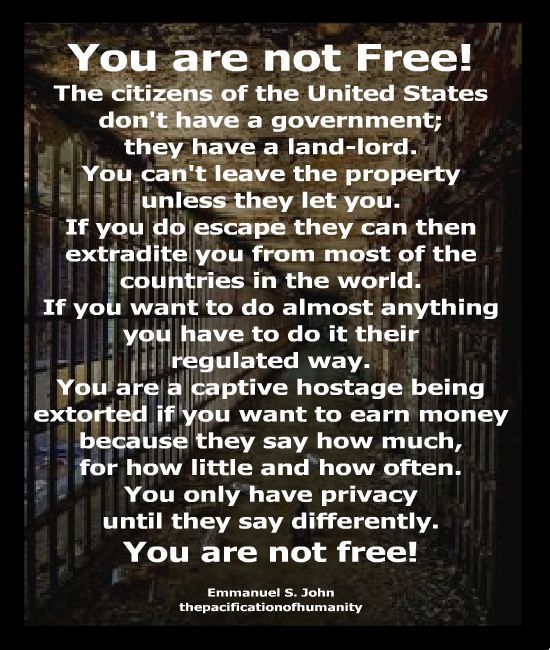 www.freedomforallseasons1.org
2/6/2023
86
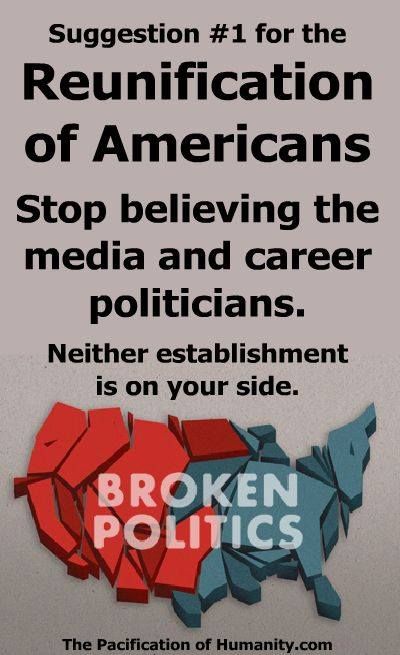 www.freedomforallseasons1.org
2/6/2023
87
www.freedomforallseasons1.org
2/6/2023
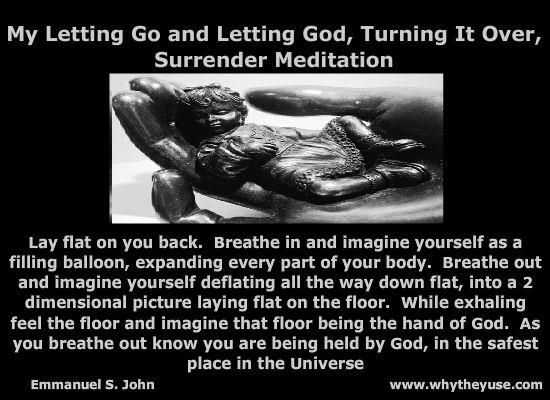 88
www.freedomforallseasons1.org
2/6/2023
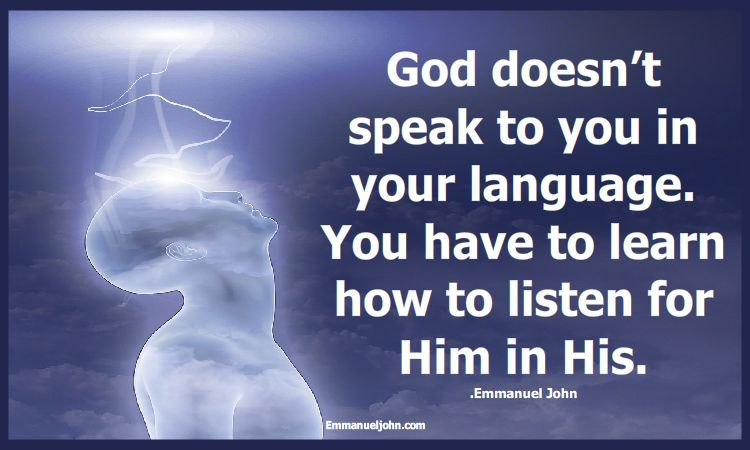 89
www.freedomforallseasons1.org
2/6/2023
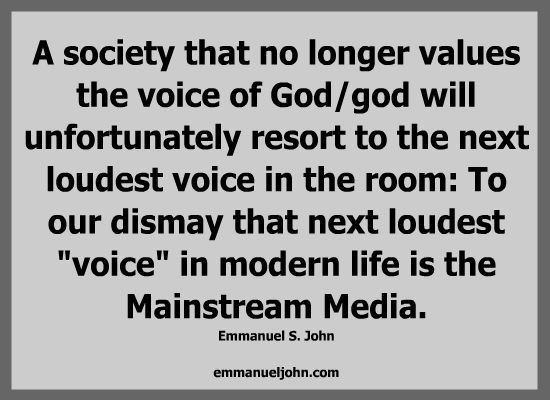 90
www.freedomforallseasons1.org
2/6/2023
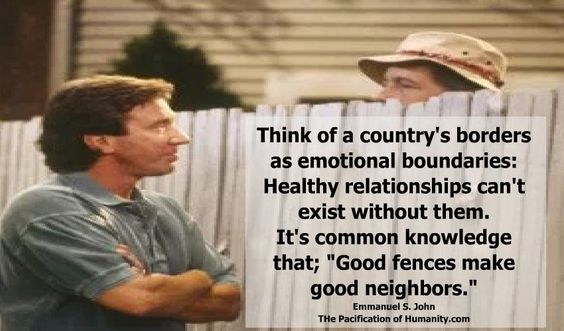 91
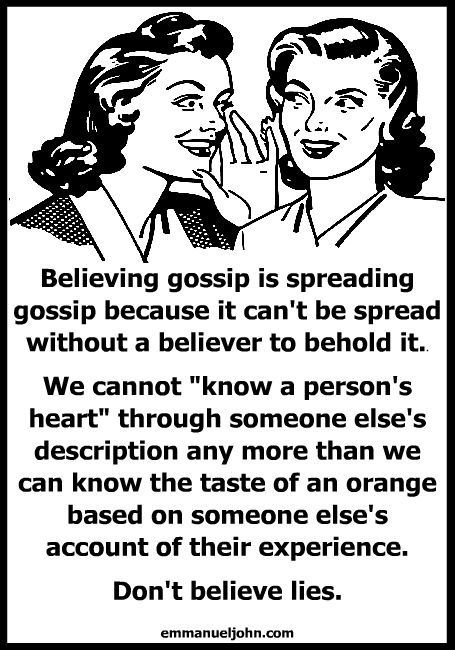 www.freedomforallseasons1.org
2/6/2023
92
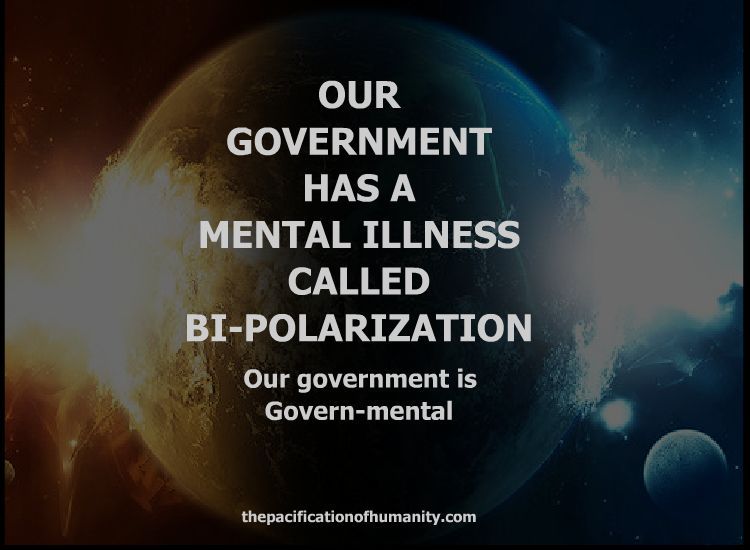 www.freedomforallseasons1.org
2/6/2023
93
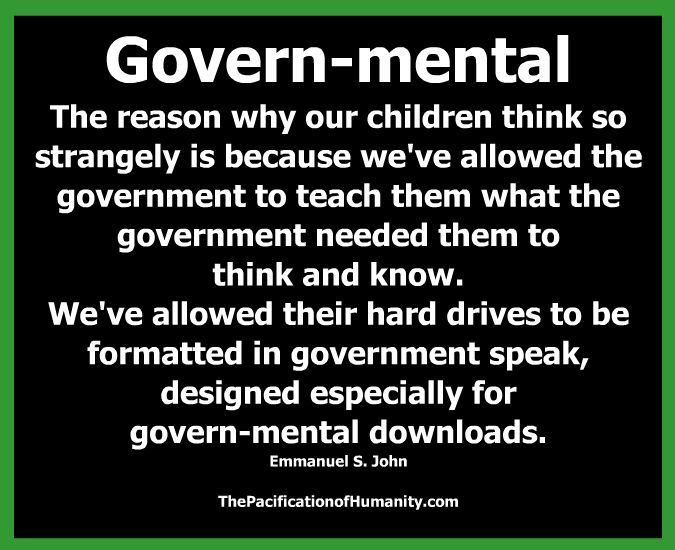 www.freedomforallseasons1.org
2/6/2023
94
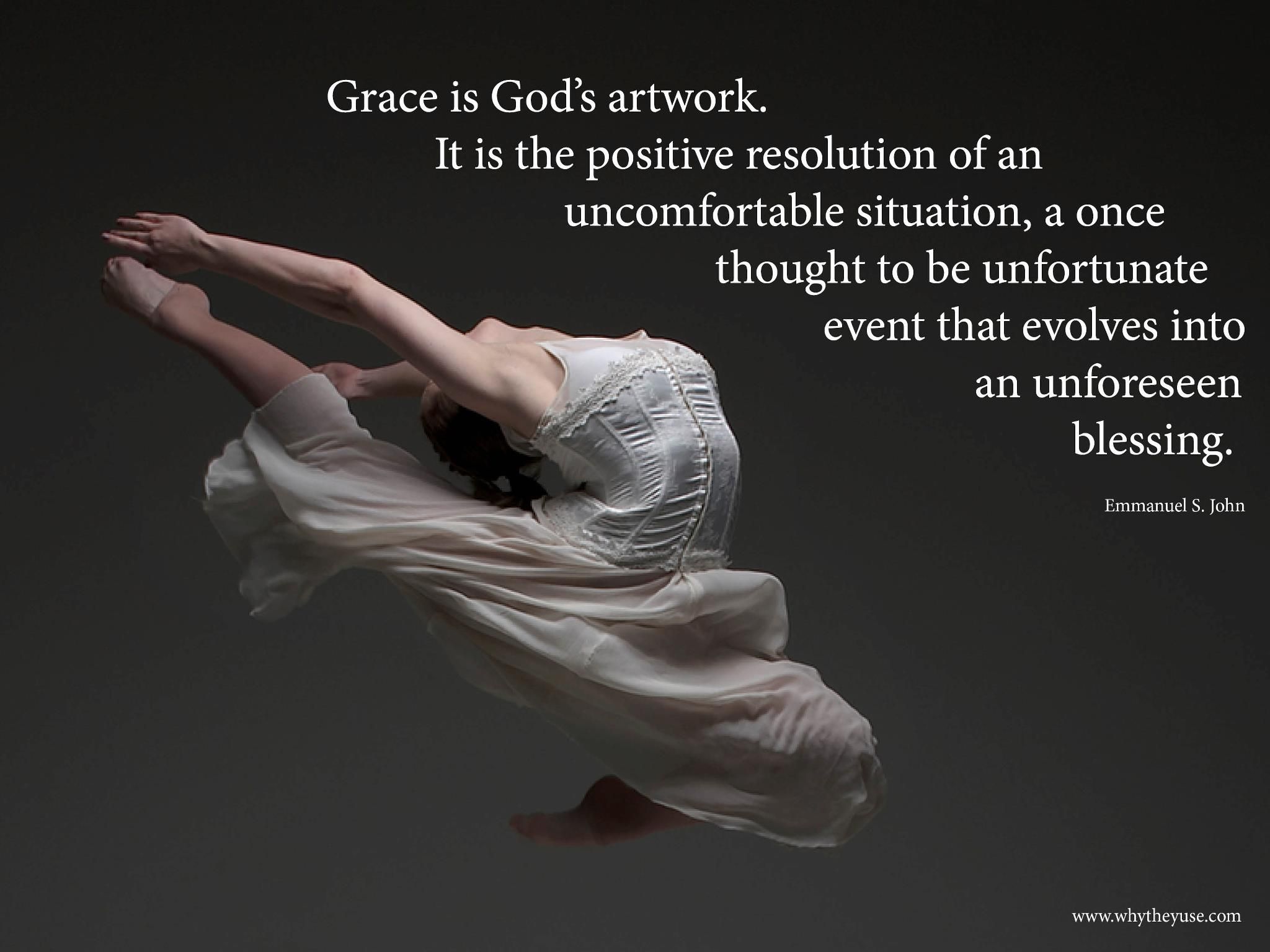 www.freedomforallseasons1.org
2/6/2023
95
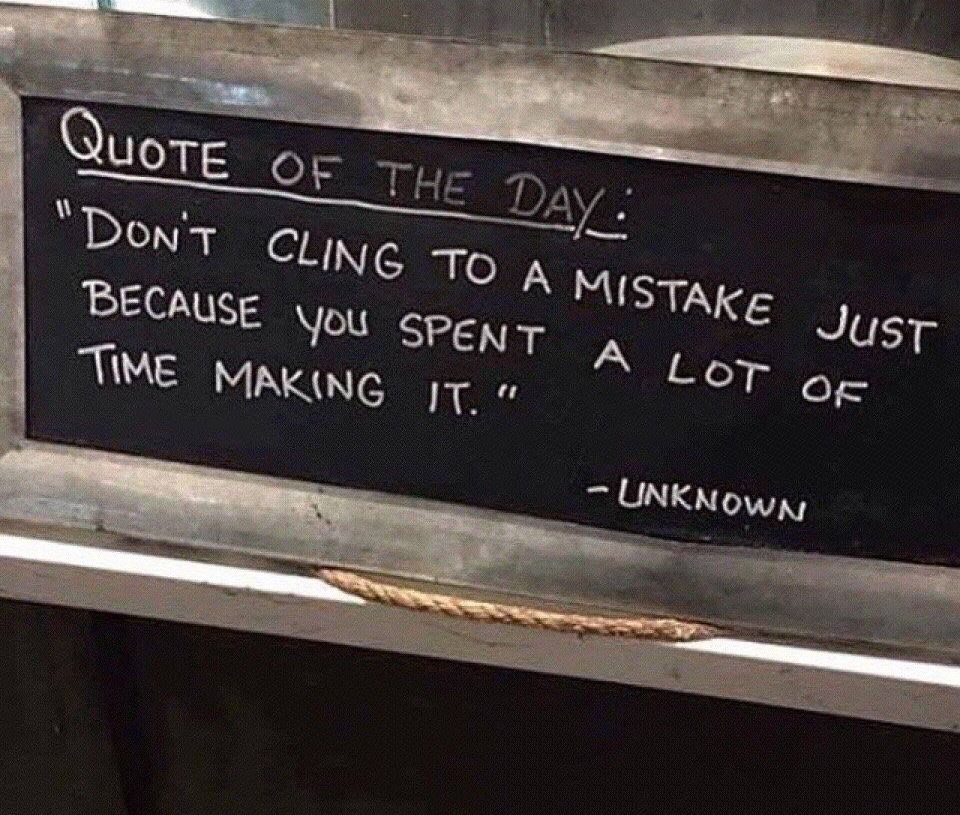 www.freedomforallseasons1.org
2/6/2023
96
www.freedomforallseasons1.org
2/6/2023
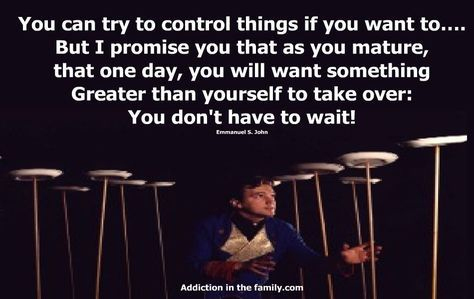 97
www.freedomforallseasons1.org
2/6/2023
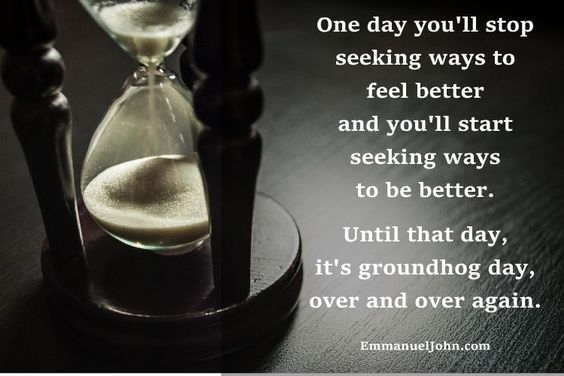 98
www.freedomforallseasons1.org
2/6/2023
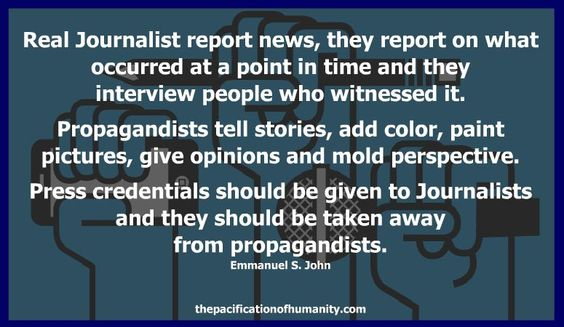 99
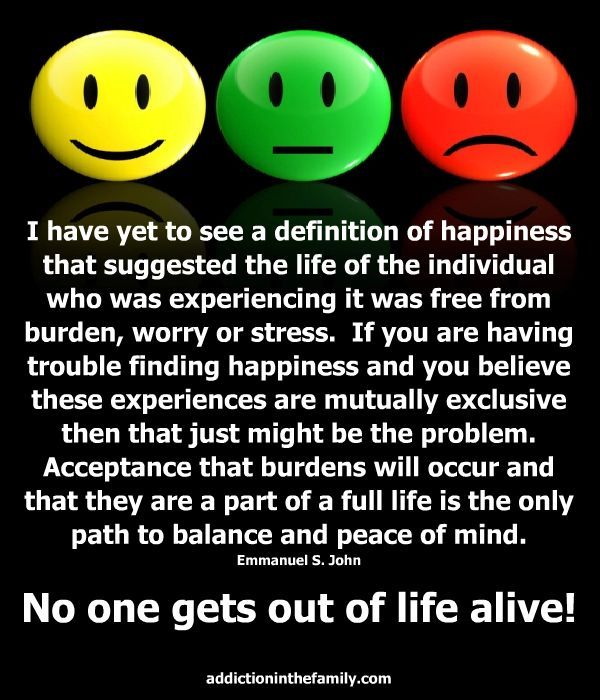 www.freedomforallseasons1.org
2/6/2023
100
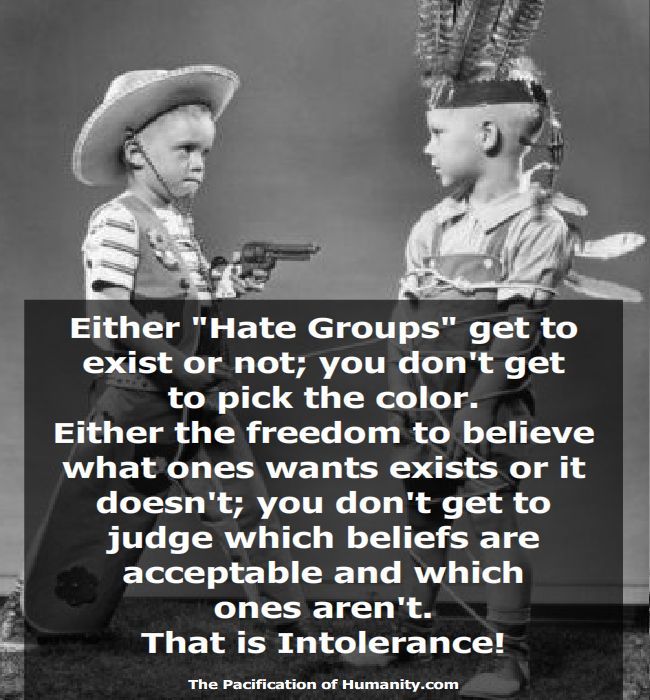 www.freedomforallseasons1.org
2/6/2023
101
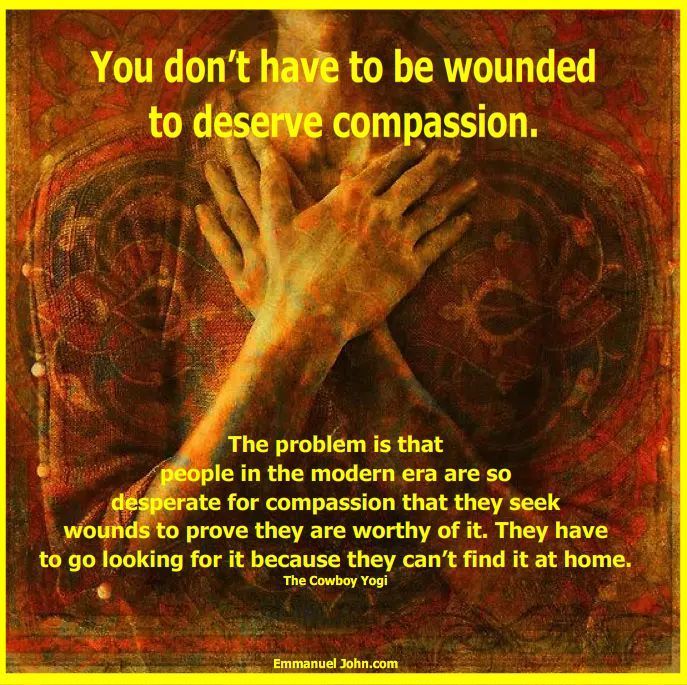 www.freedomforallseasons1.org
2/6/2023
102
www.freedomforallseasons1.org
2/6/2023
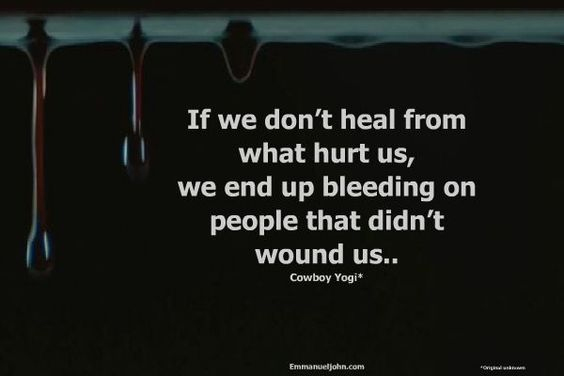 103
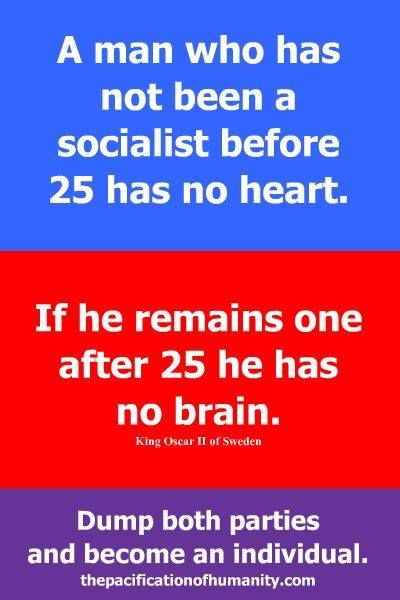 www.freedomforallseasons1.org
2/6/2023
104
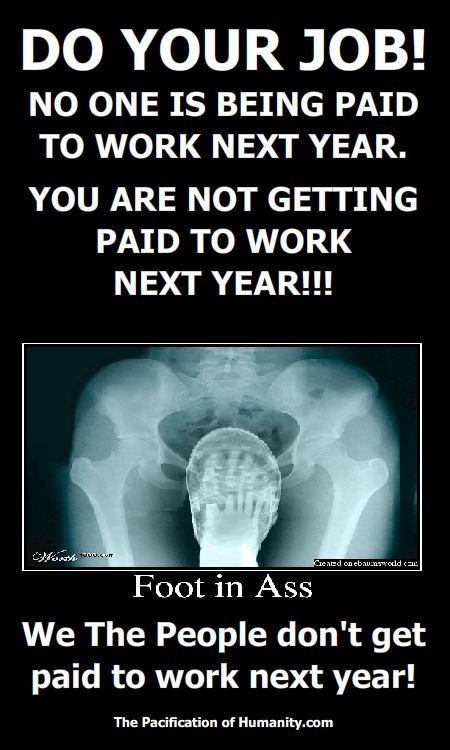 www.freedomforallseasons1.org
2/6/2023
105
www.freedomforallseasons1.org
2/6/2023
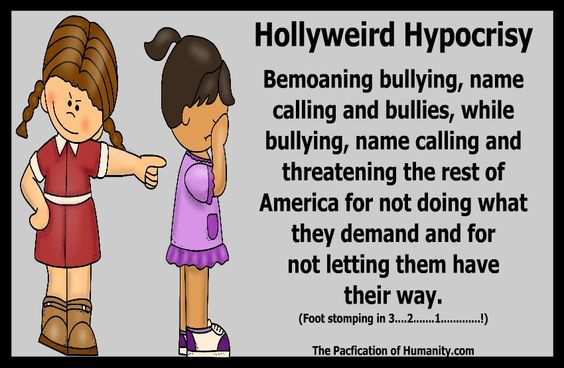 106
www.freedomforallseasons1.org
2/6/2023
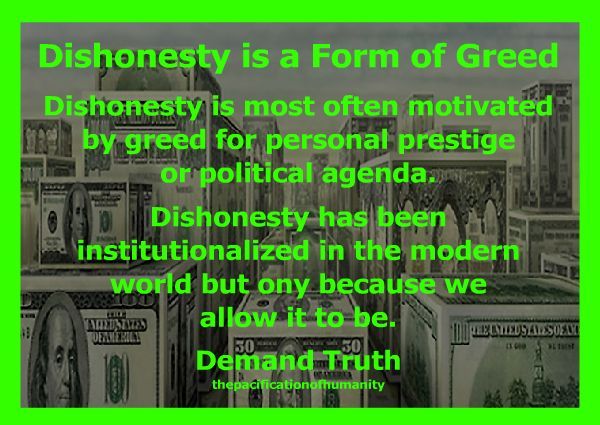 107
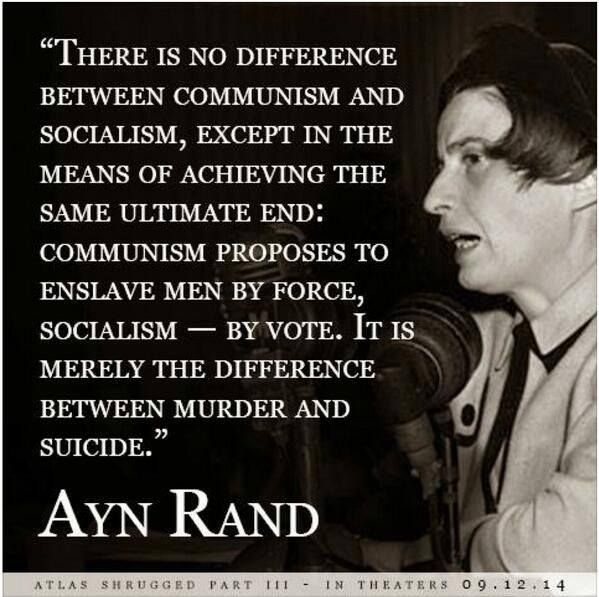 www.freedomforallseasons1.org
2/6/2023
108
www.freedomforallseasons1.org
2/6/2023
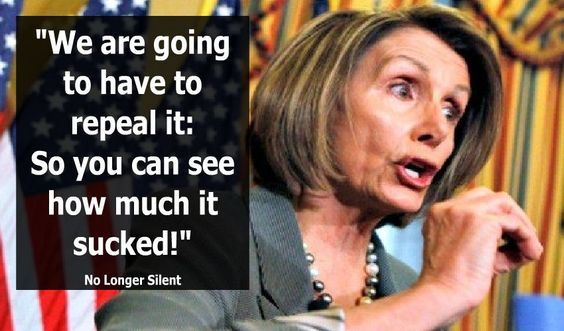 109
www.freedomforallseasons1.org
2/6/2023
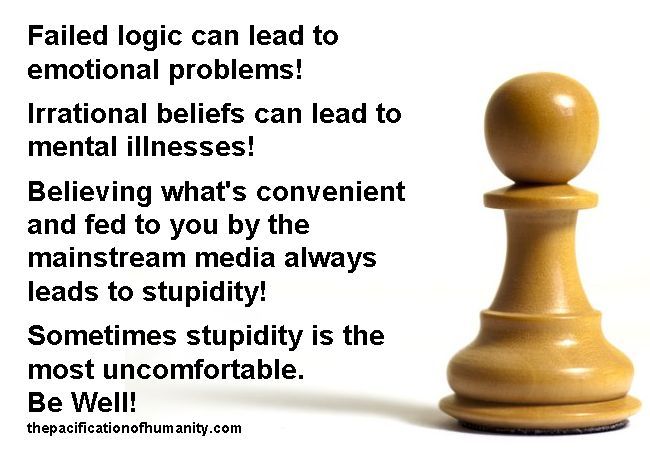 110
www.freedomforallseasons1.org
2/6/2023
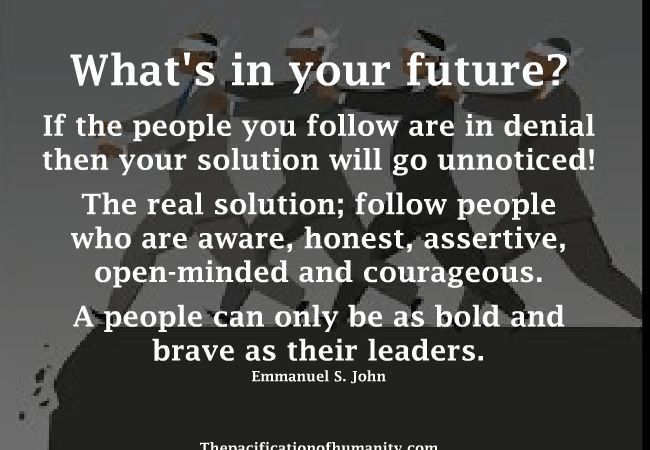 111
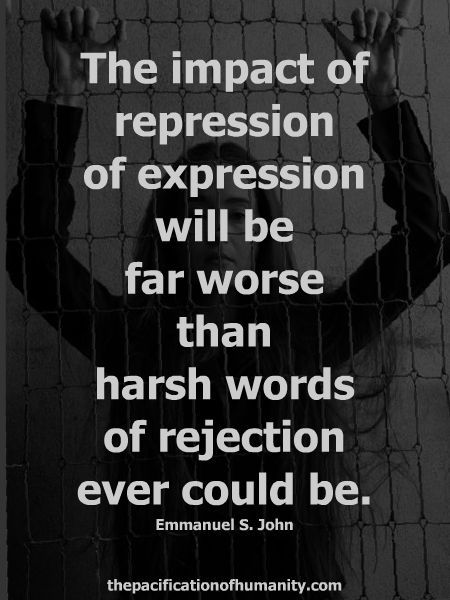 www.freedomforallseasons1.org
2/6/2023
112
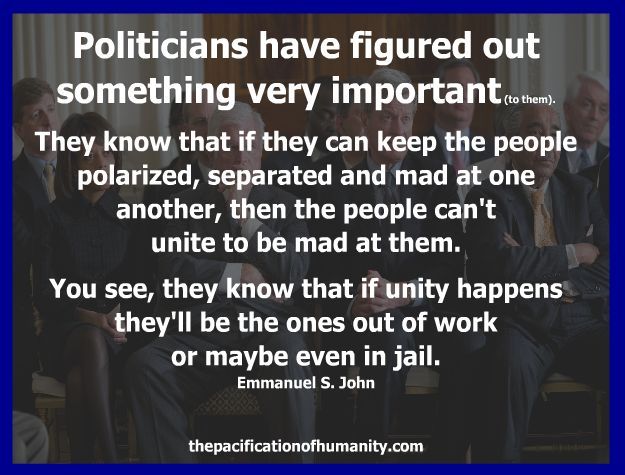 www.freedomforallseasons1.org
2/6/2023
113
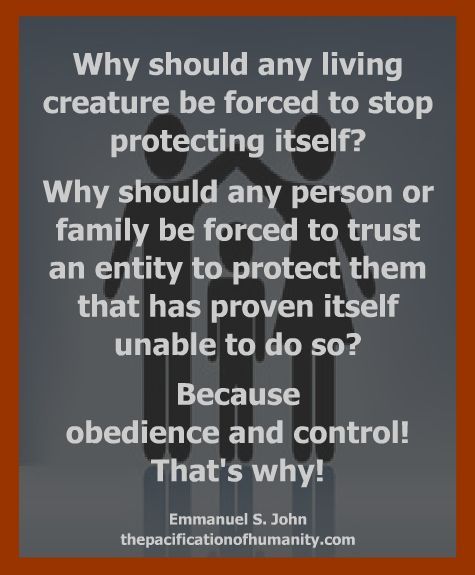 www.freedomforallseasons1.org
2/6/2023
114
www.freedomforallseasons1.org
2/6/2023
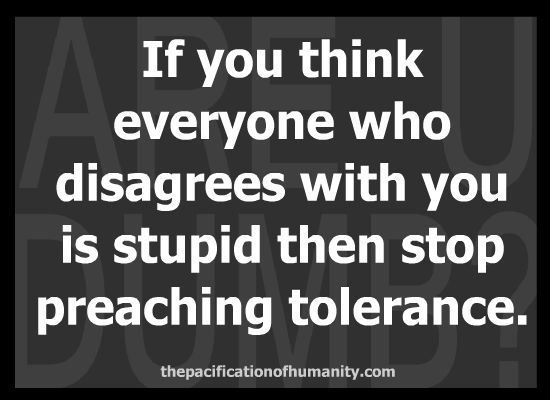 115
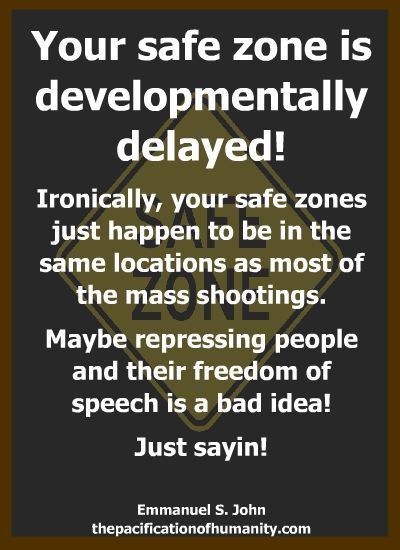 www.freedomforallseasons1.org
2/6/2023
116
www.freedomforallseasons1.org
2/6/2023
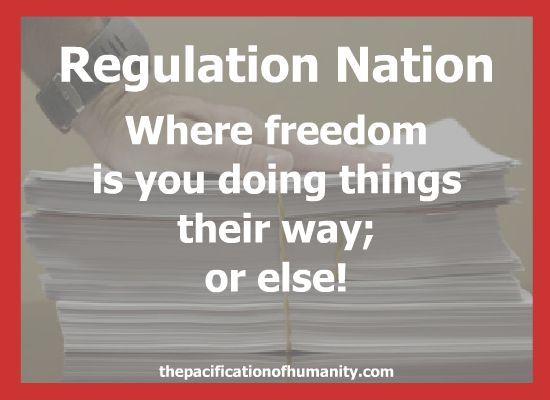 117
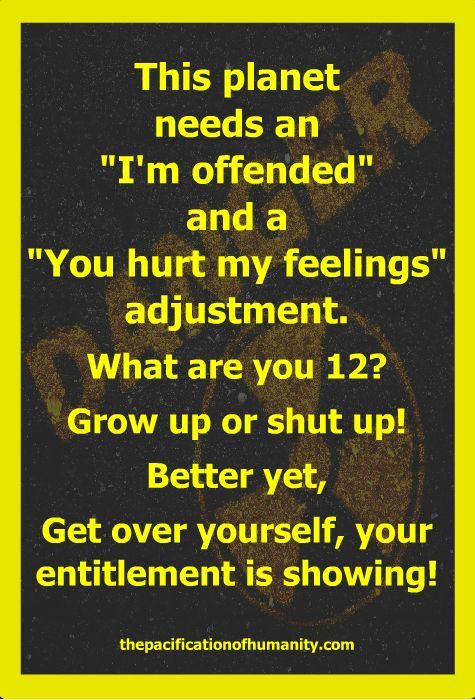 www.freedomforallseasons1.org
2/6/2023
118
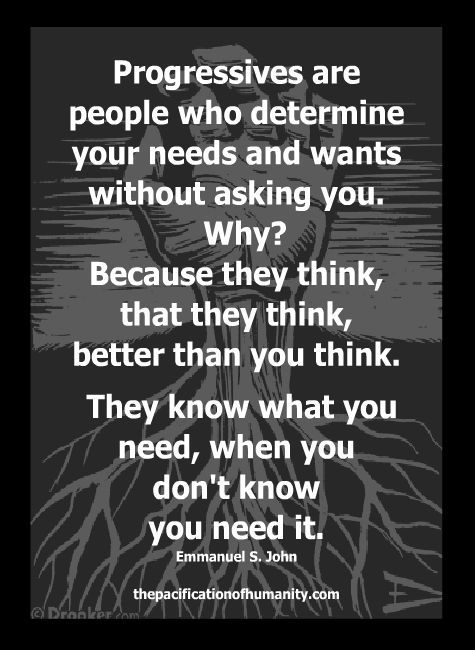 www.freedomforallseasons1.org
2/6/2023
119
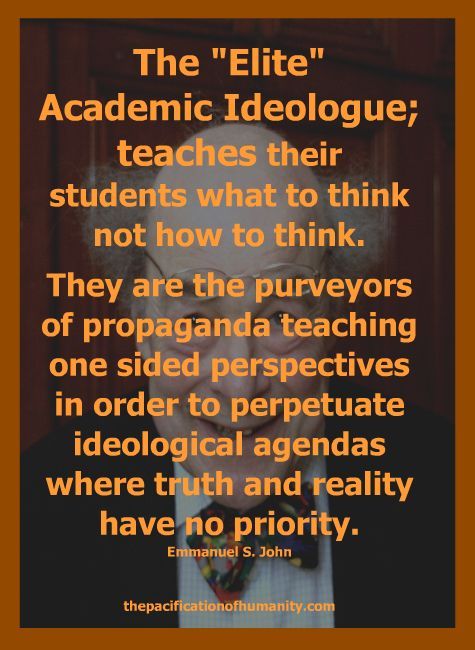 www.freedomforallseasons1.org
2/6/2023
120
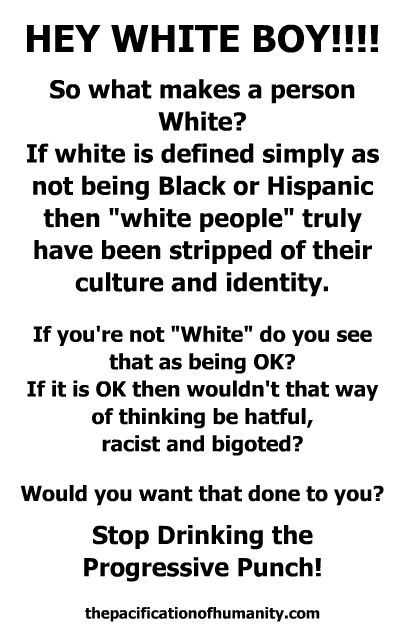 www.freedomforallseasons1.org
2/6/2023
121
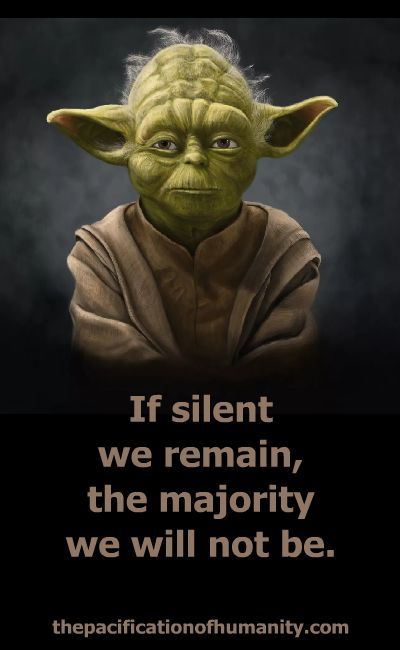 www.freedomforallseasons1.org
2/6/2023
122
www.freedomforallseasons1.org
2/6/2023
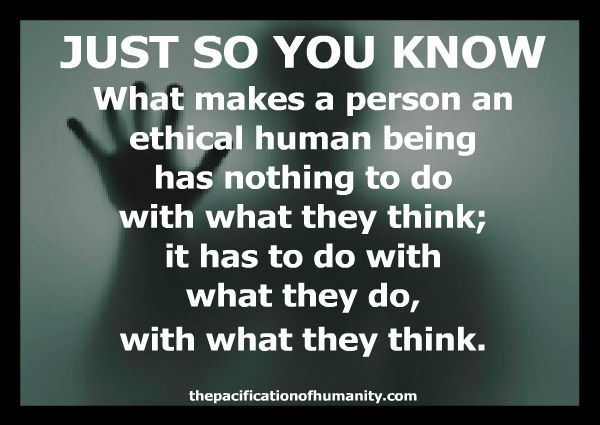 123
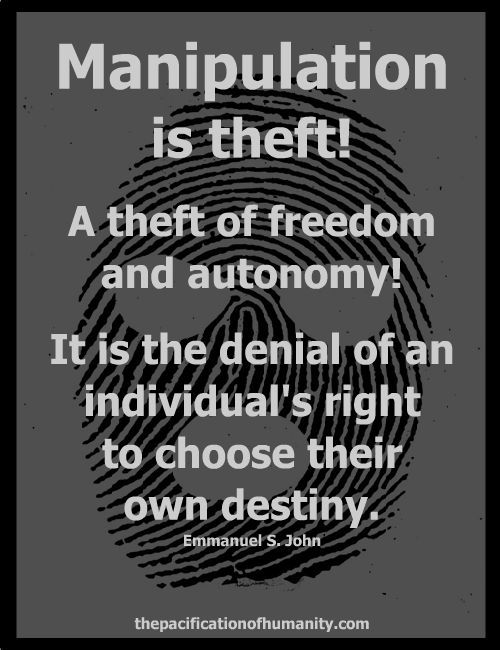 www.freedomforallseasons1.org
2/6/2023
124
www.freedomforallseasons1.org
2/6/2023
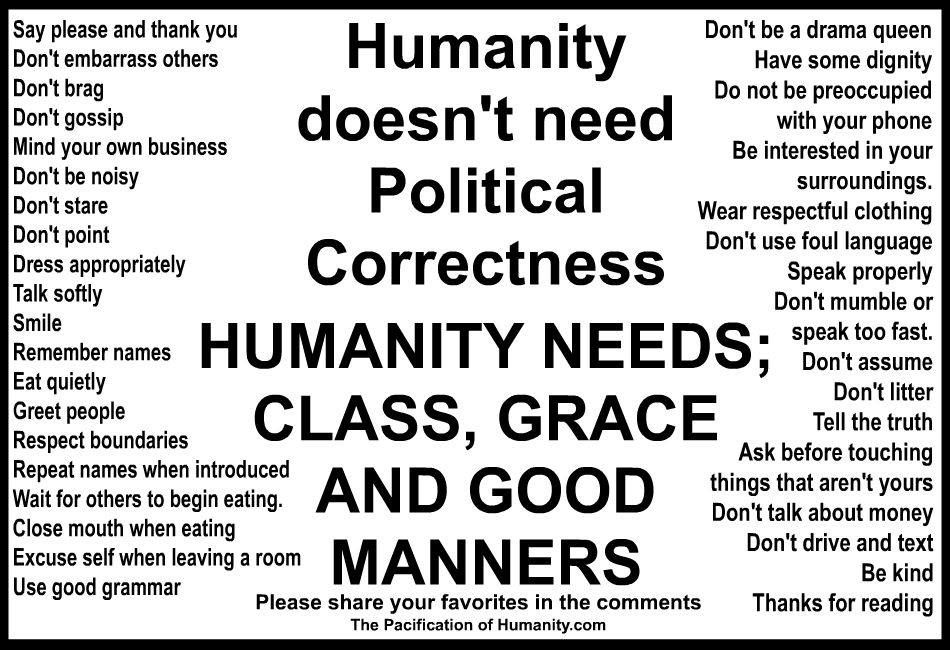 125
www.freedomforallseasons1.org
2/6/2023
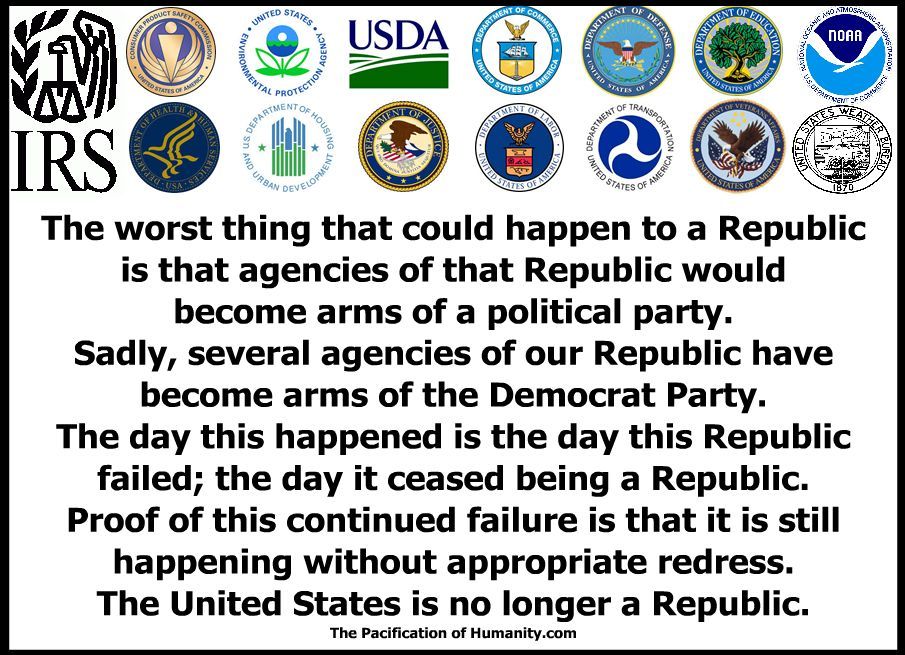 126
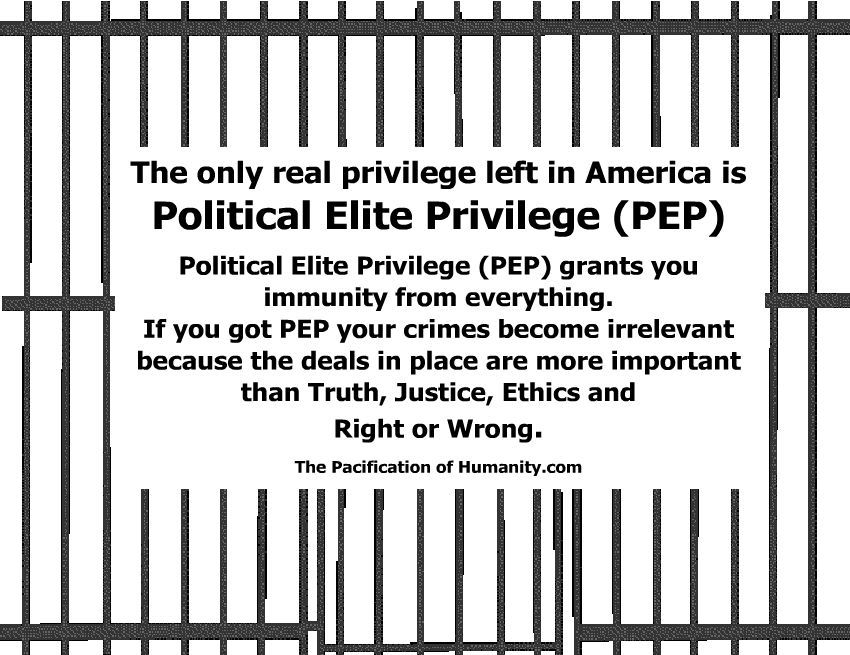 www.freedomforallseasons1.org
2/6/2023
127
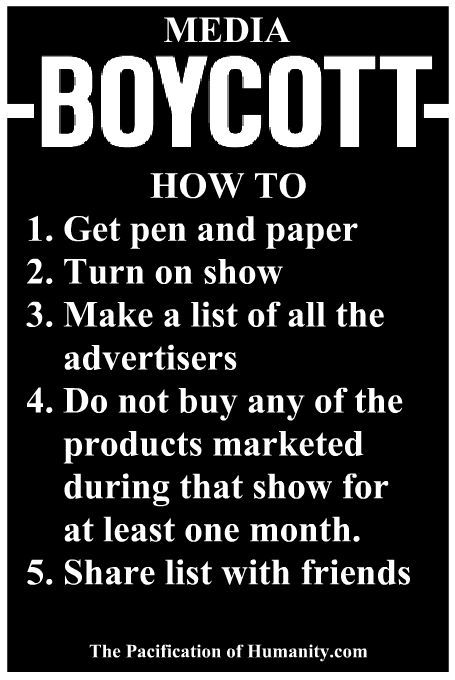 www.freedomforallseasons1.org
2/6/2023
128
www.freedomforallseasons1.org
2/6/2023
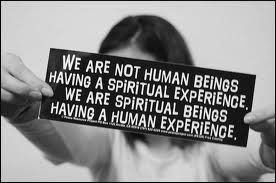 129
www.freedomforallseasons1.org
2/6/2023
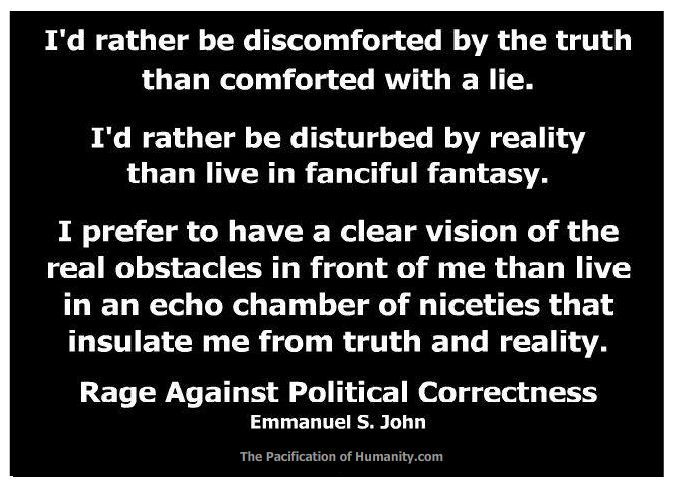 130
www.freedomforallseasons1.org
2/6/2023
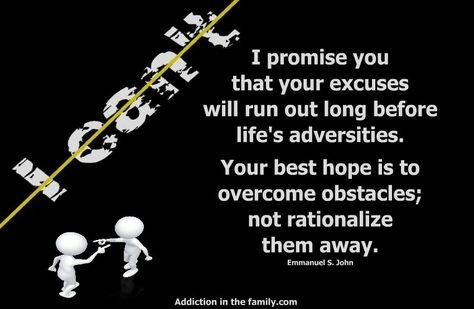 131
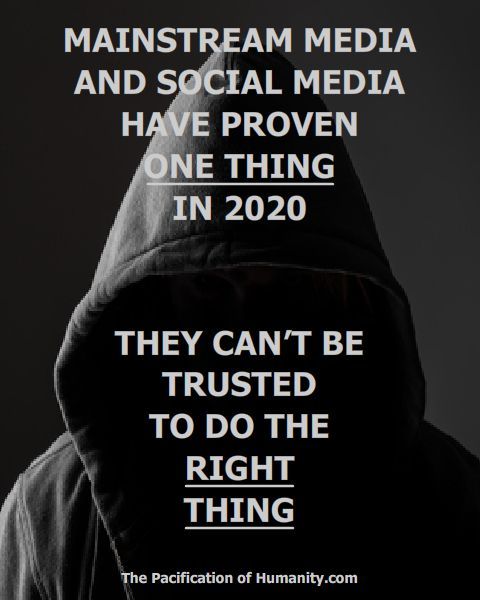 www.freedomforallseasons1.org
2/6/2023
132
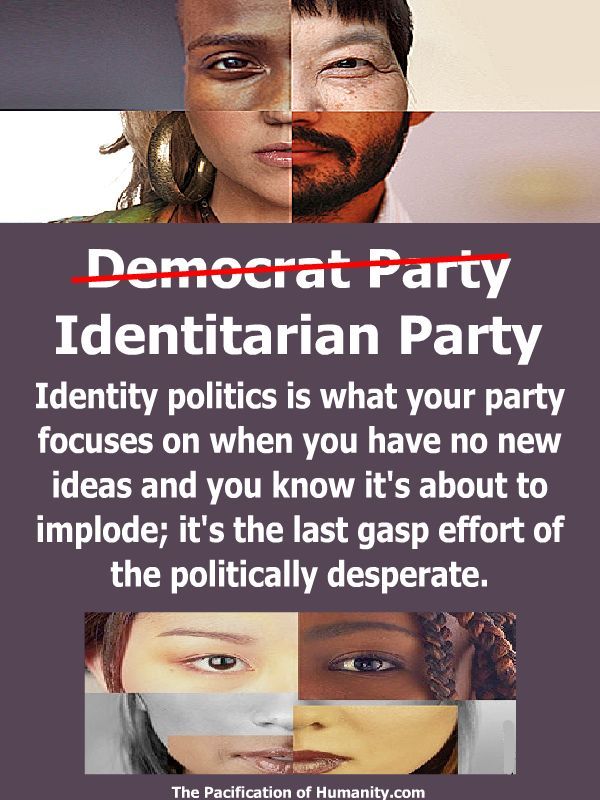 www.freedomforallseasons1.org
2/6/2023
133
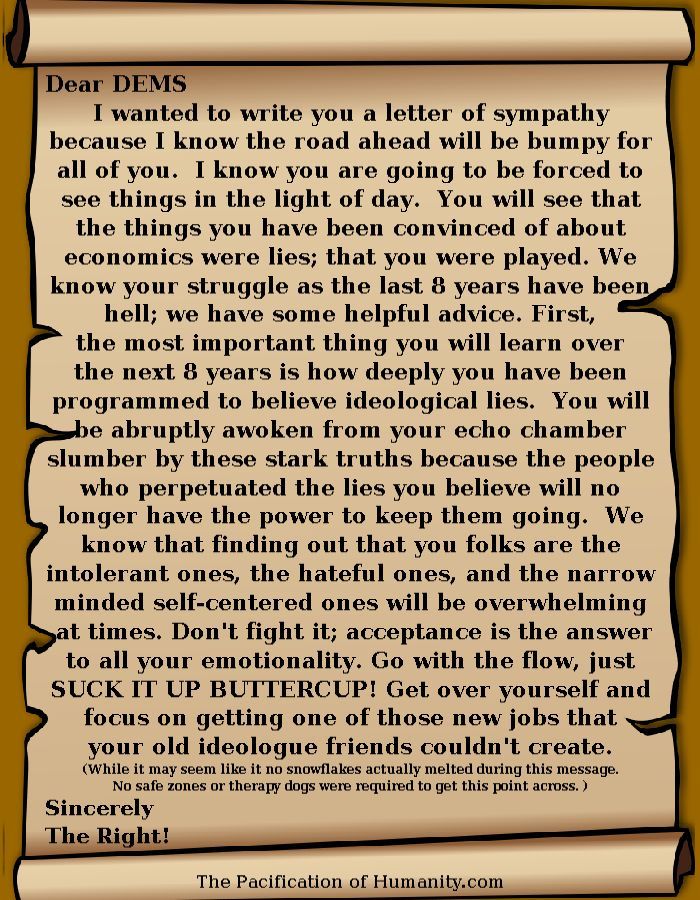 www.freedomforallseasons1.org
2/6/2023
134
www.freedomforallseasons1.org
2/6/2023
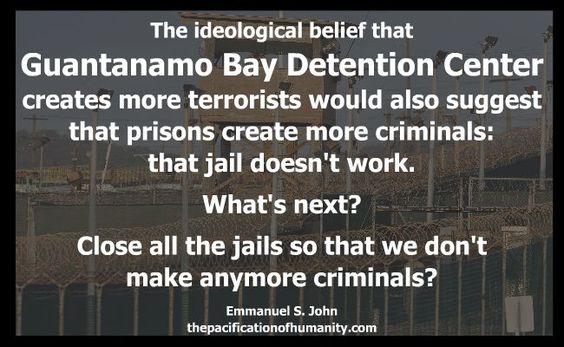 135
www.freedomforallseasons1.org
2/6/2023
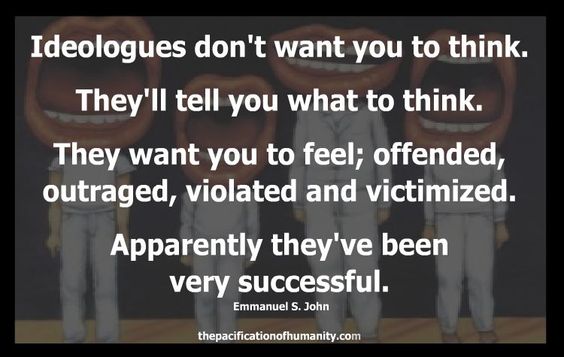 136
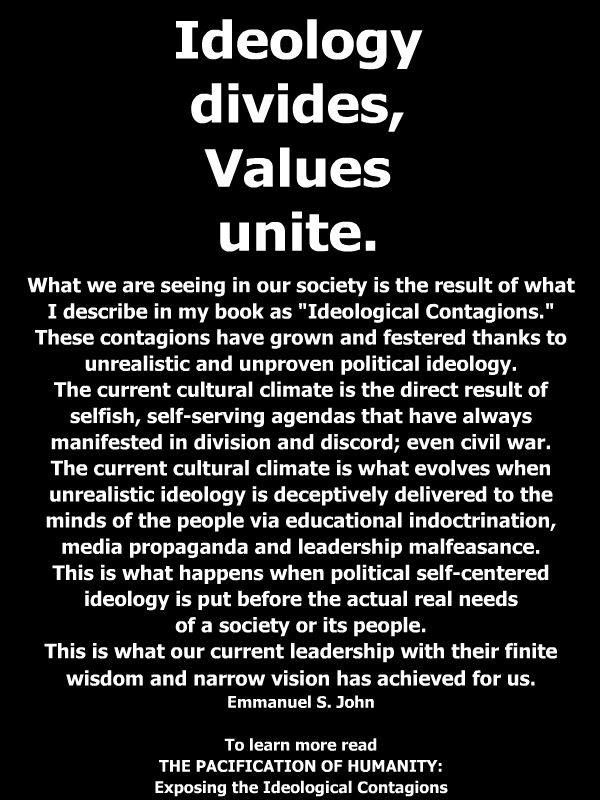 www.freedomforallseasons1.org
2/6/2023
137
www.freedomforallseasons1.org
2/6/2023
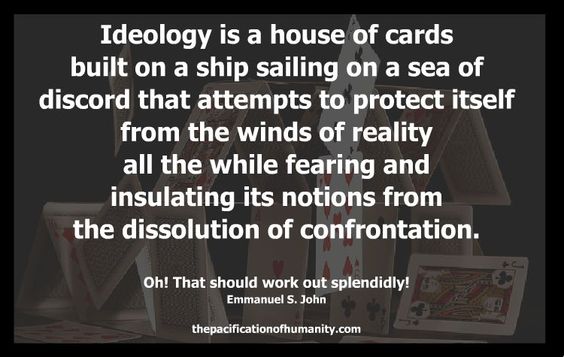 138
www.freedomforallseasons1.org
2/6/2023
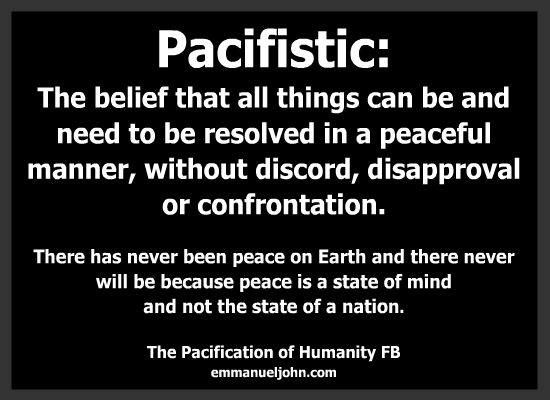 139
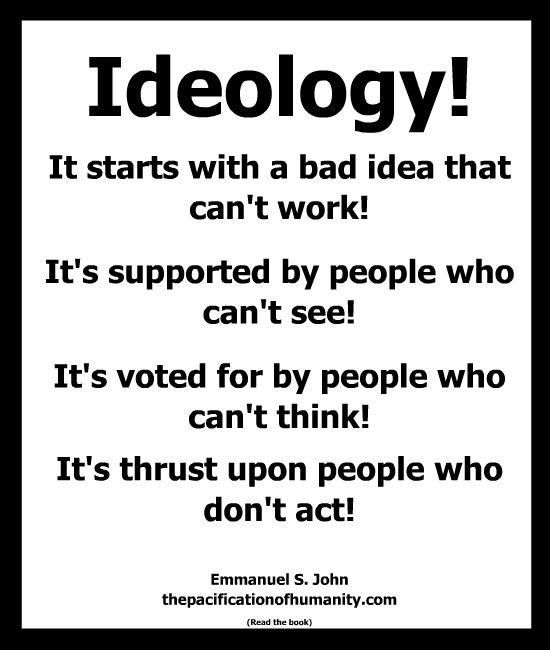 www.freedomforallseasons1.org
2/6/2023
140
www.freedomforallseasons1.org
2/6/2023
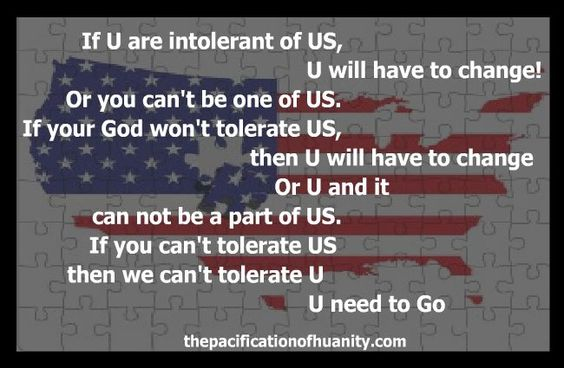 141
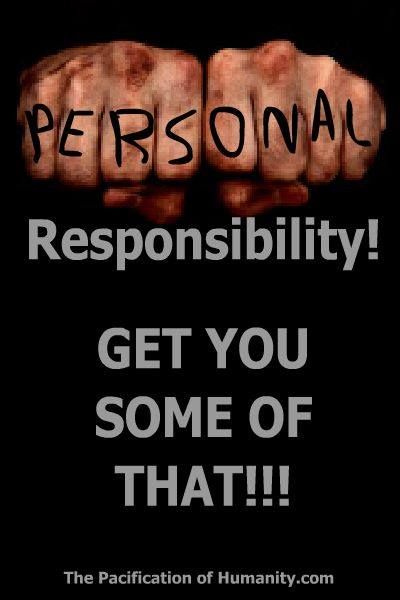 www.freedomforallseasons1.org
2/6/2023
142
www.freedomforallseasons1.org
2/6/2023
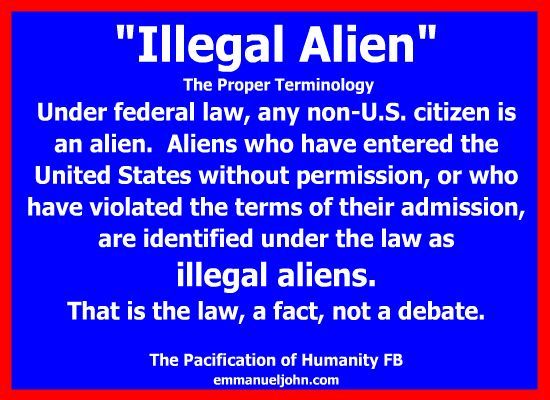 143
www.freedomforallseasons1.org
2/6/2023
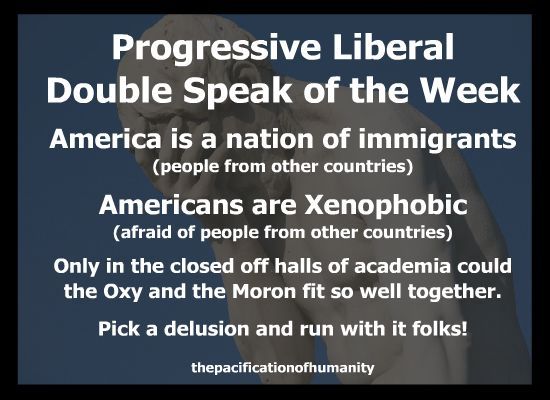 144
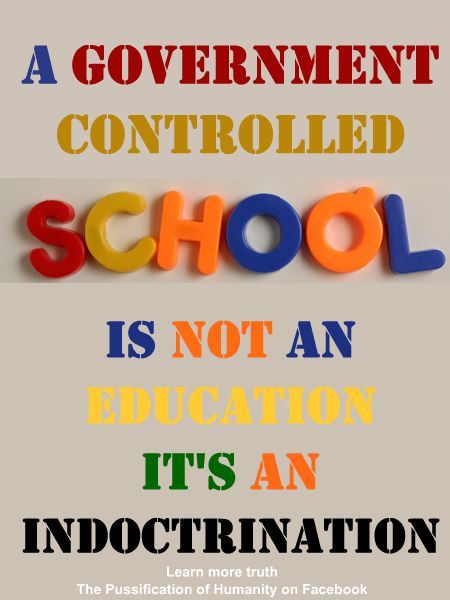 www.freedomforallseasons1.org
2/6/2023
145
www.freedomforallseasons1.org
2/6/2023
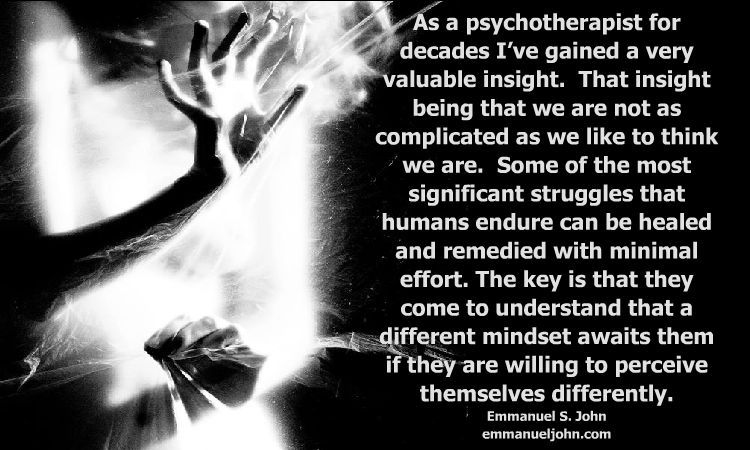 146
www.freedomforallseasons1.org
2/6/2023
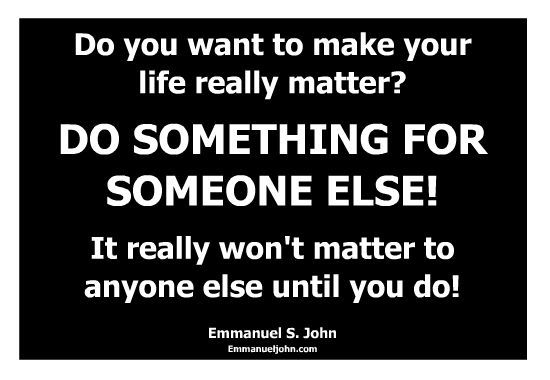 147
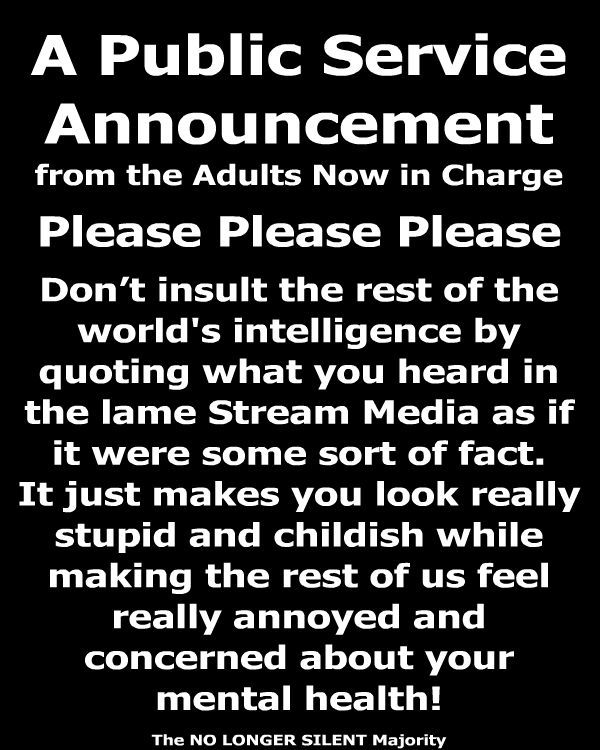 www.freedomforallseasons1.org
2/6/2023
148
www.freedomforallseasons1.org
2/6/2023
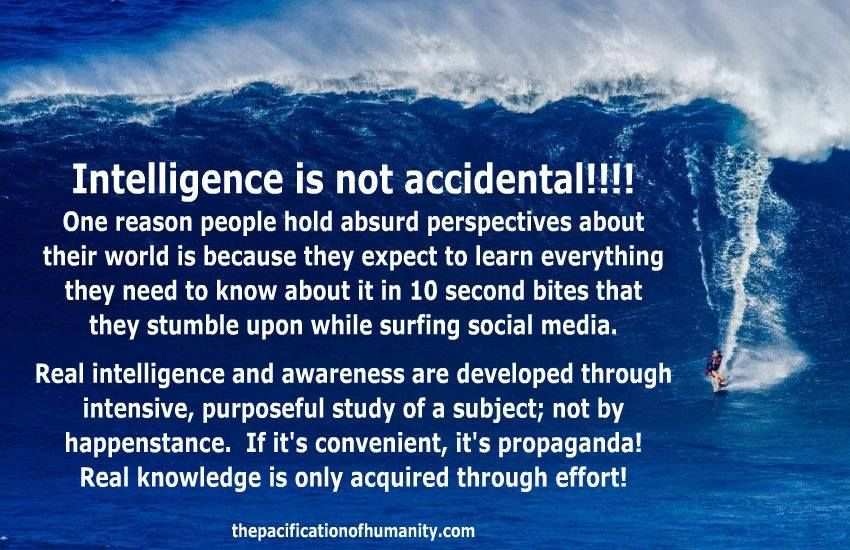 149
www.freedomforallseasons1.org
2/6/2023
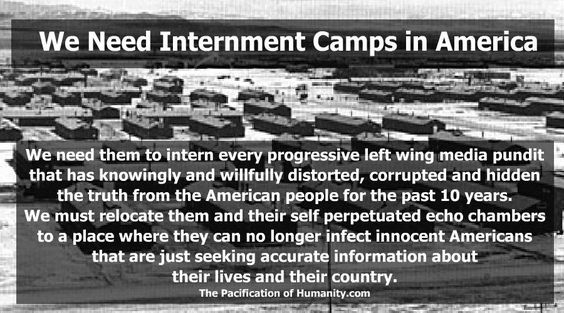 150
www.freedomforallseasons1.org
2/6/2023
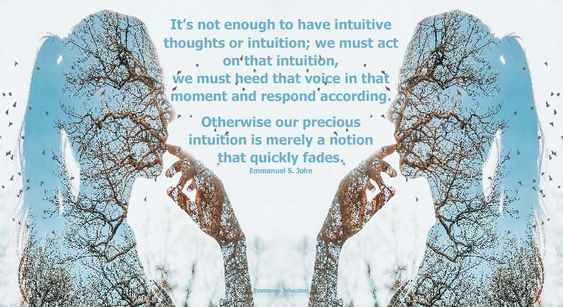 151
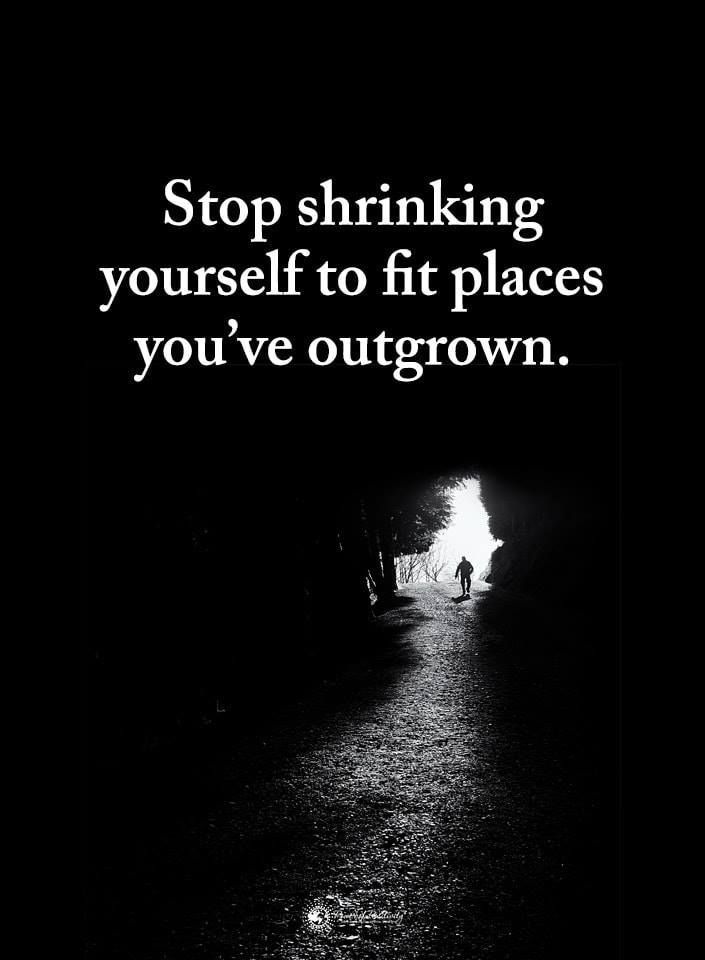 www.freedomforallseasons1.org
2/6/2023
152
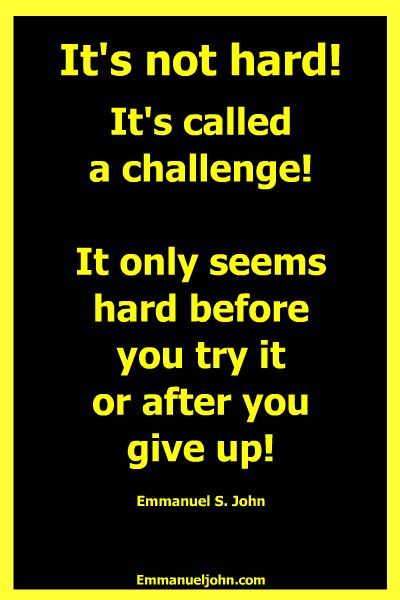 www.freedomforallseasons1.org
2/6/2023
153
www.freedomforallseasons1.org
2/6/2023
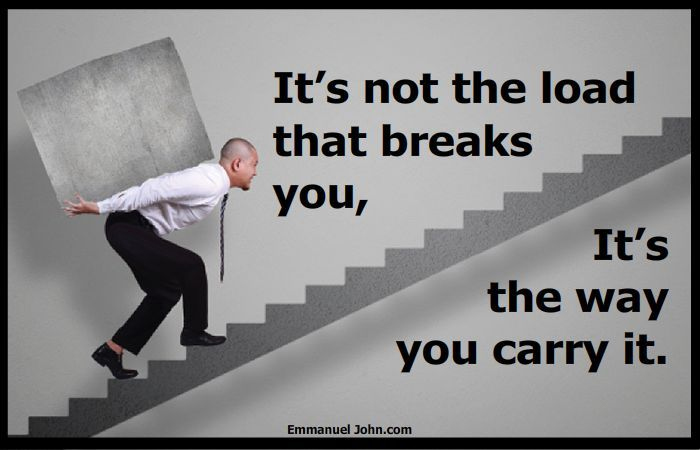 154
www.freedomforallseasons1.org
2/6/2023
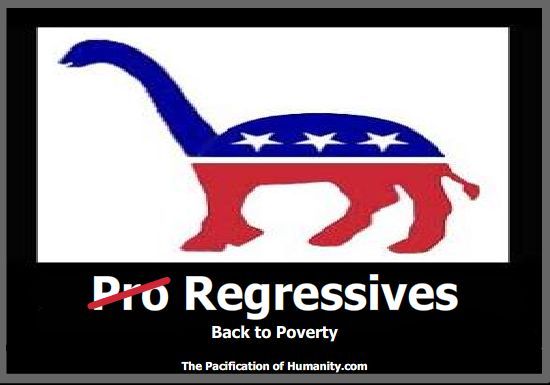 155
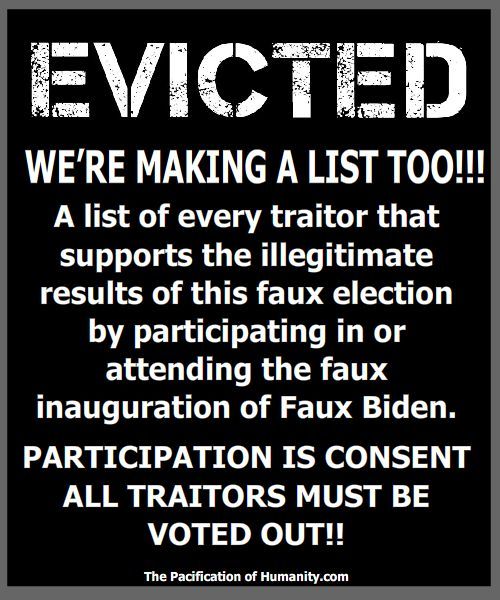 www.freedomforallseasons1.org
2/6/2023
156
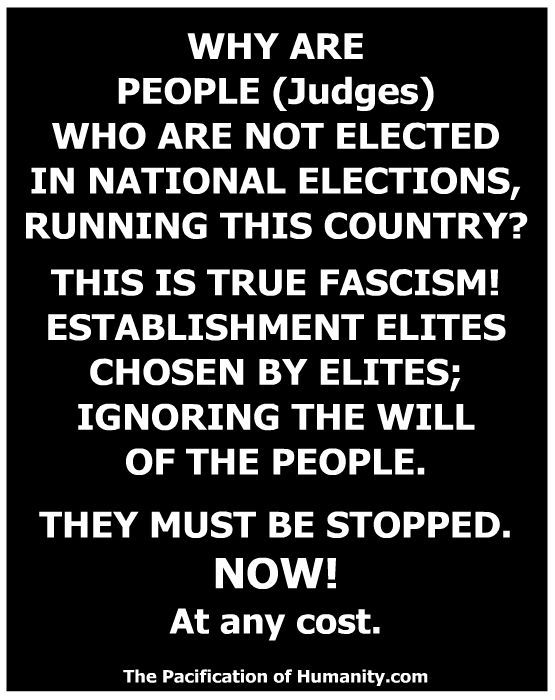 www.freedomforallseasons1.org
2/6/2023
157
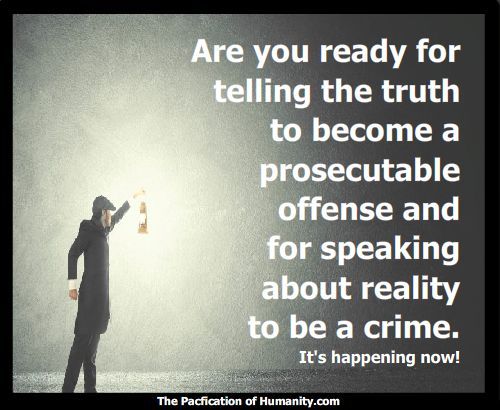 www.freedomforallseasons1.org
2/6/2023
158
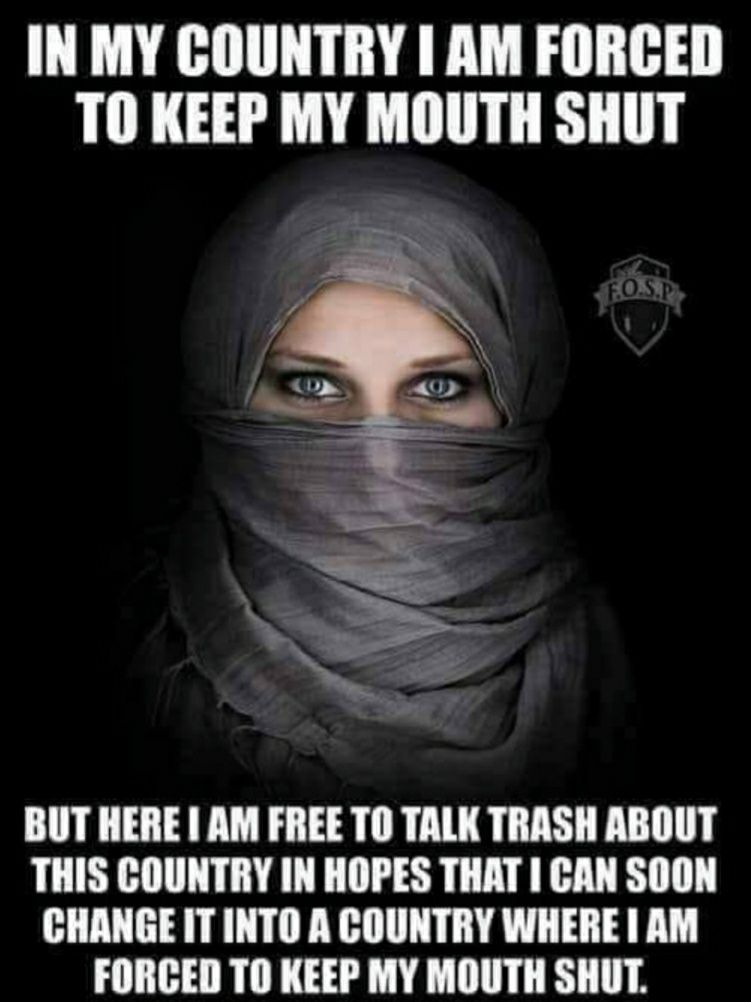 www.freedomforallseasons1.org
2/6/2023
159
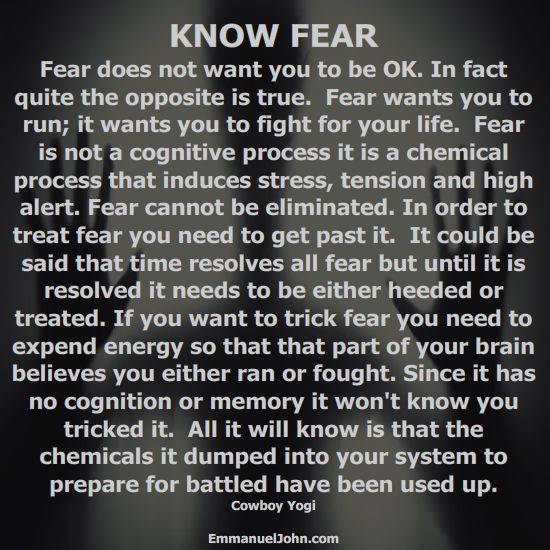 www.freedomforallseasons1.org
2/6/2023
160
www.freedomforallseasons1.org
2/6/2023
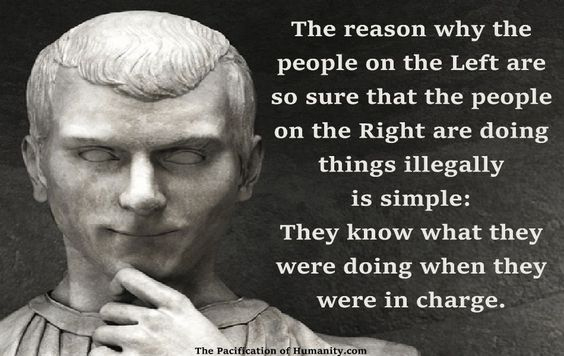 161
www.freedomforallseasons1.org
2/6/2023
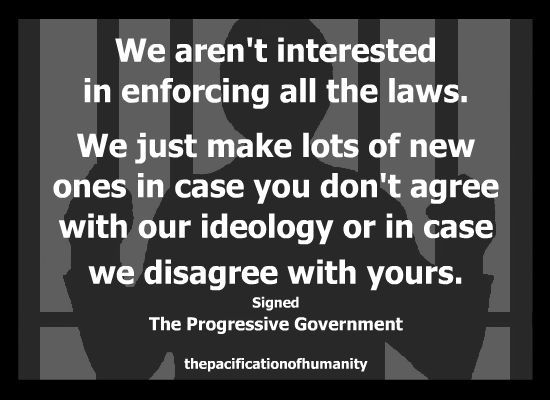 162
www.freedomforallseasons1.org
2/6/2023
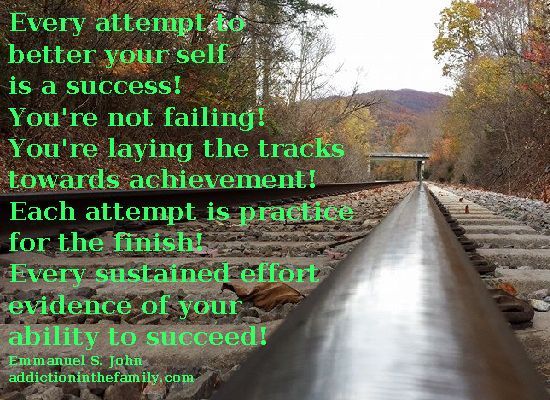 163
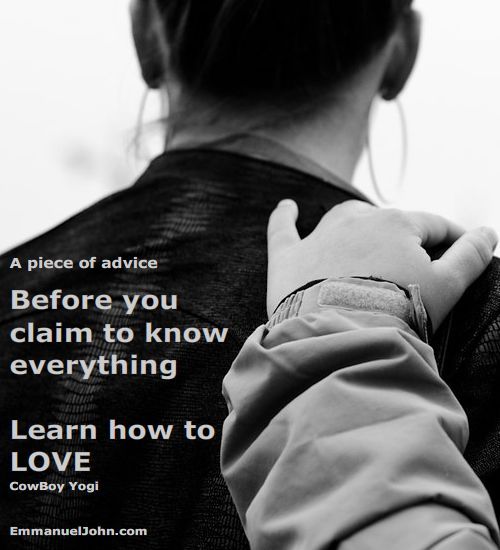 www.freedomforallseasons1.org
2/6/2023
164
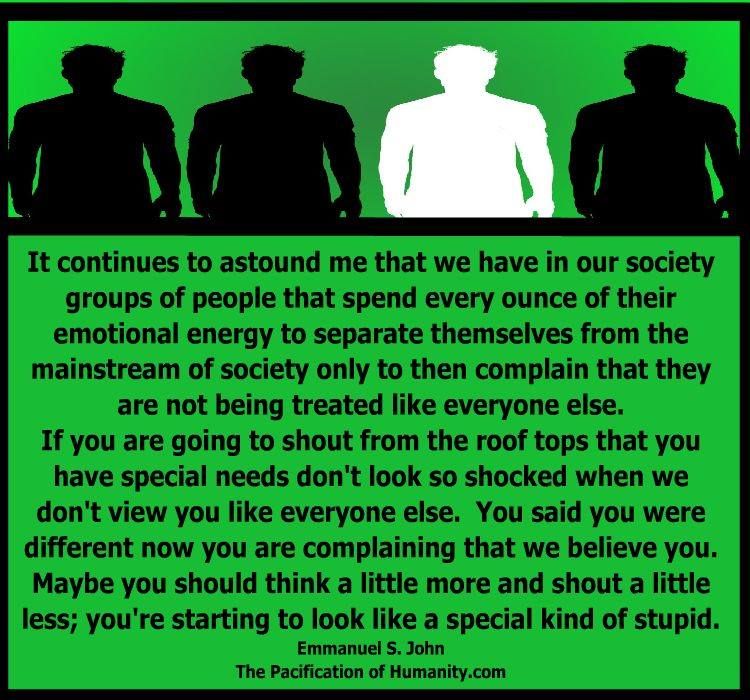 www.freedomforallseasons1.org
2/6/2023
165
www.freedomforallseasons1.org
2/6/2023
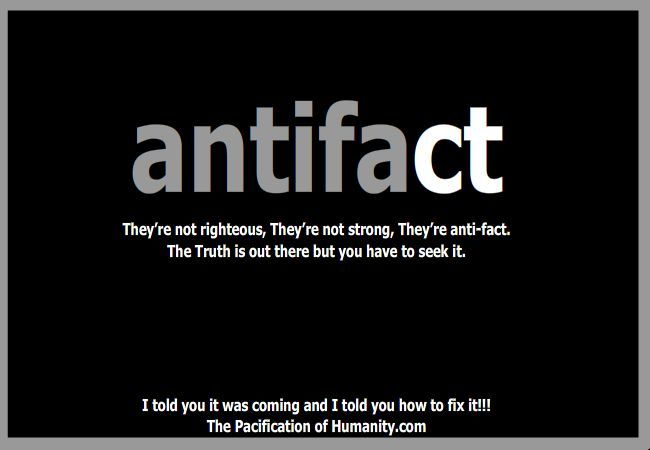 166
www.freedomforallseasons1.org
2/6/2023
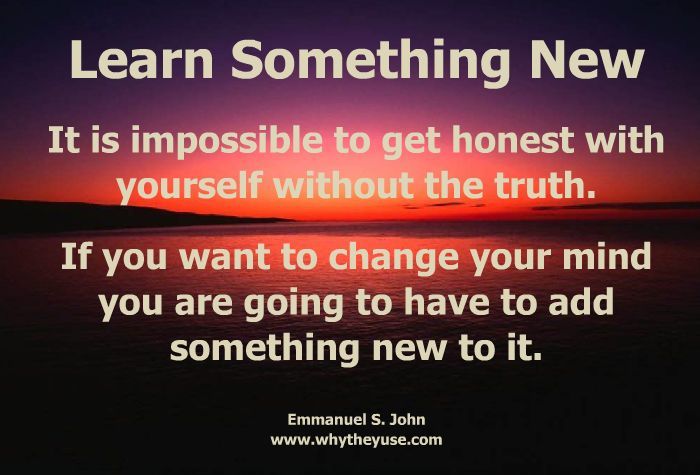 167
www.freedomforallseasons1.org
2/6/2023
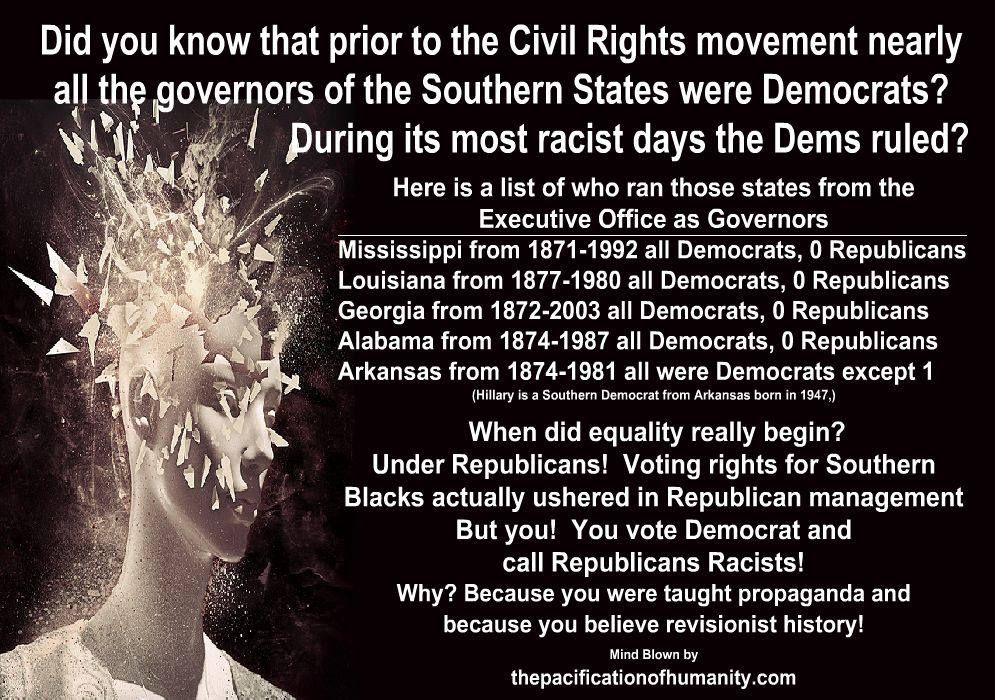 168
www.freedomforallseasons1.org
2/6/2023
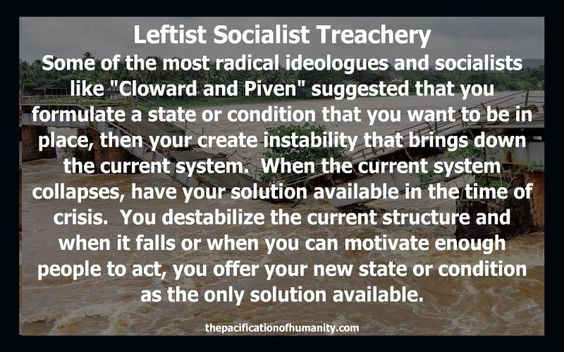 169
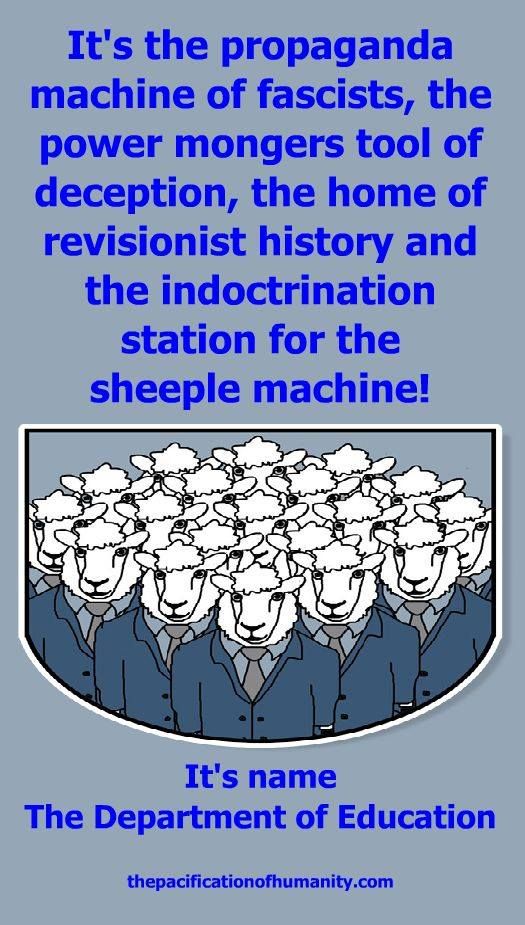 www.freedomforallseasons1.org
2/6/2023
170
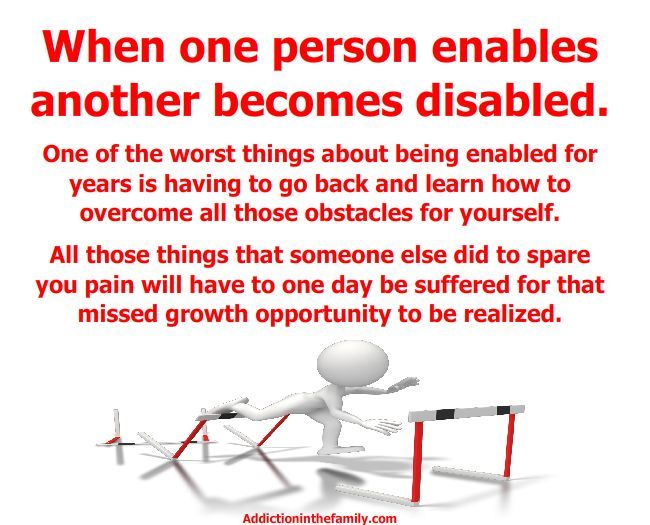 www.freedomforallseasons1.org
2/6/2023
171
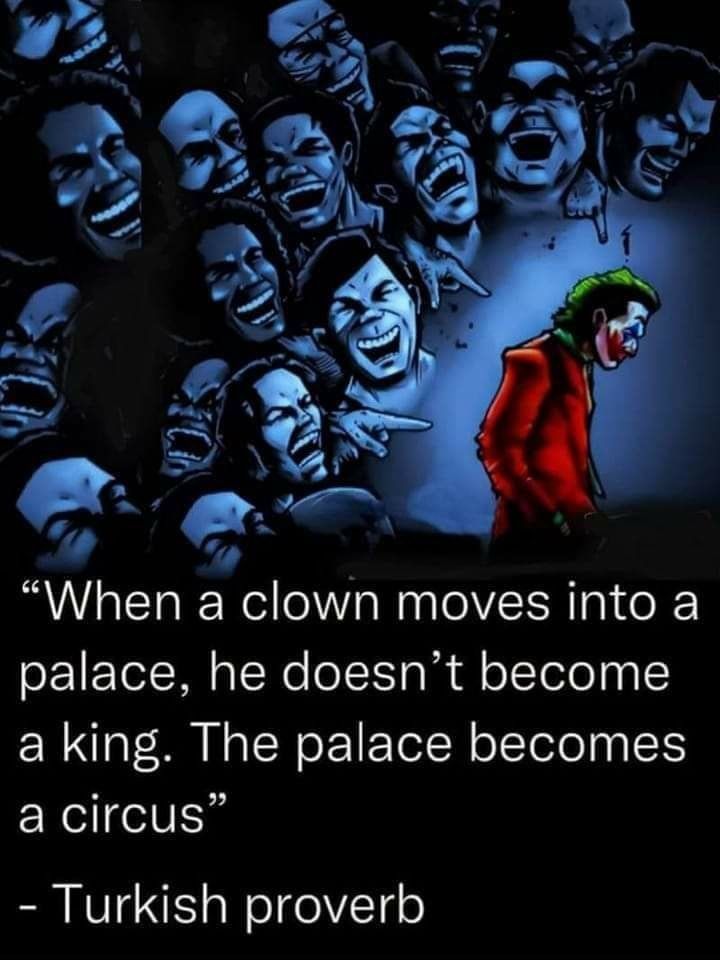 www.freedomforallseasons1.org
2/6/2023
172
www.freedomforallseasons1.org
2/6/2023
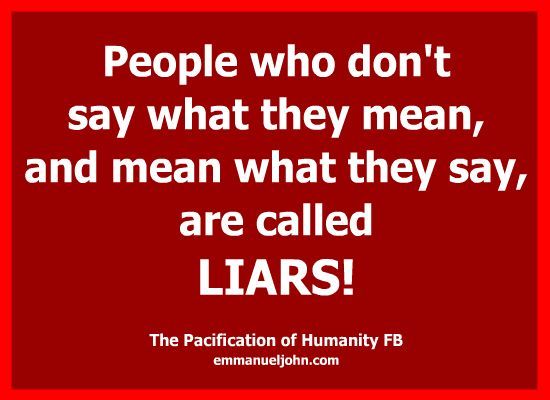 173
www.freedomforallseasons1.org
2/6/2023
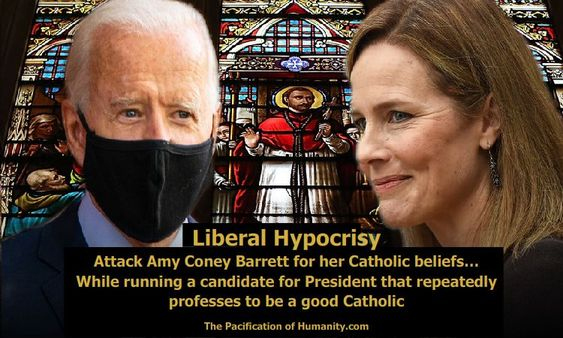 174
www.freedomforallseasons1.org
2/6/2023
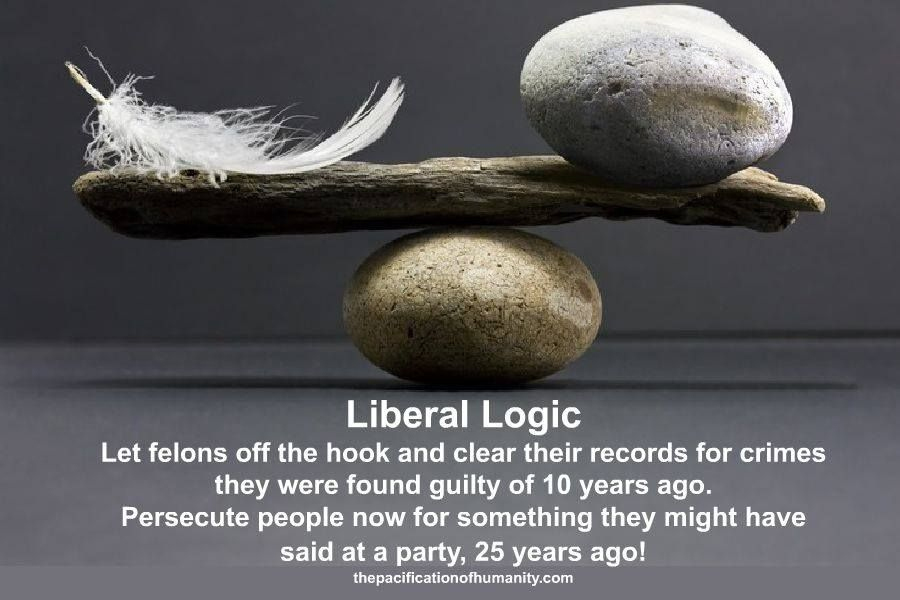 175
www.freedomforallseasons1.org
2/6/2023
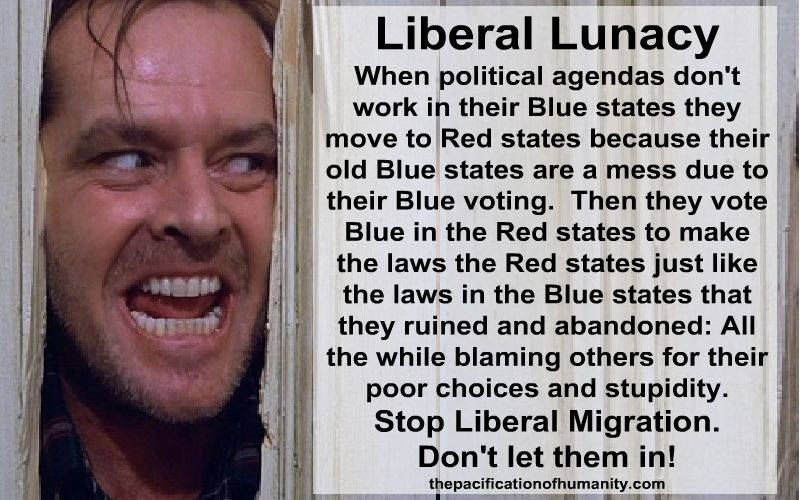 176
www.freedomforallseasons1.org
2/6/2023
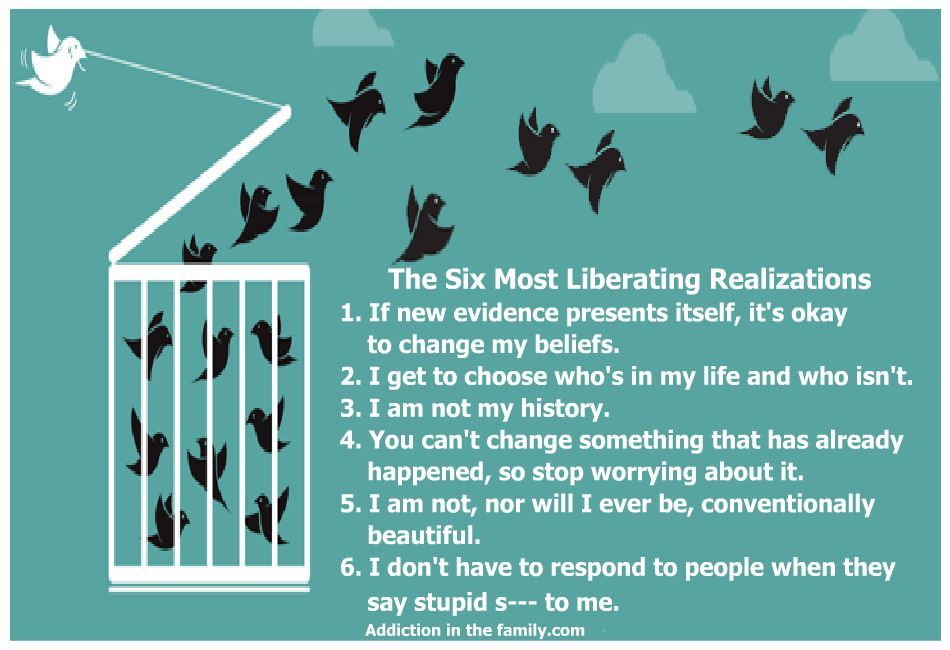 177
www.freedomforallseasons1.org
2/6/2023
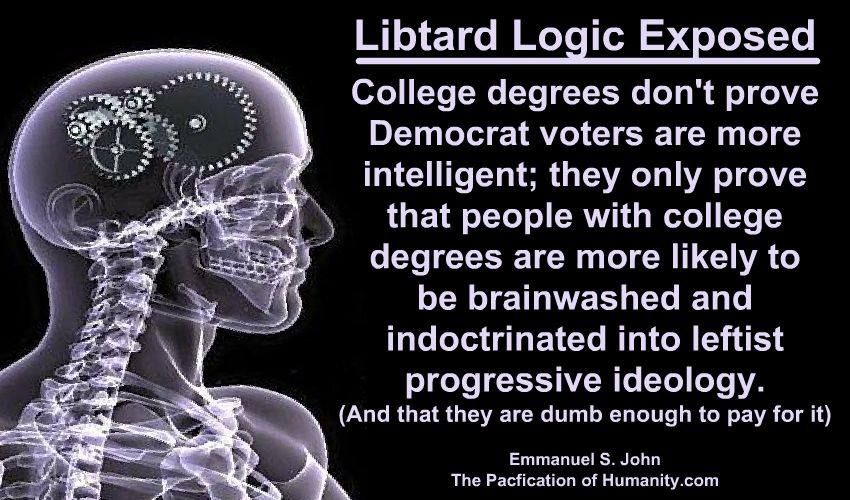 178
www.freedomforallseasons1.org
2/6/2023
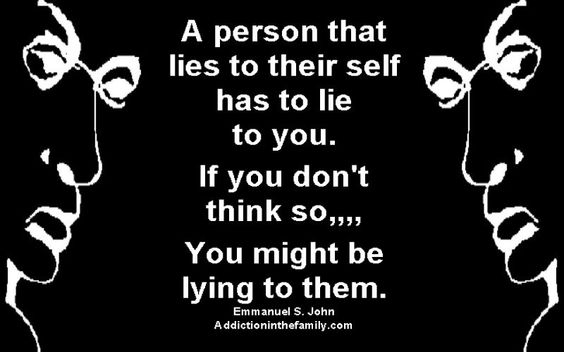 179
www.freedomforallseasons1.org
2/6/2023
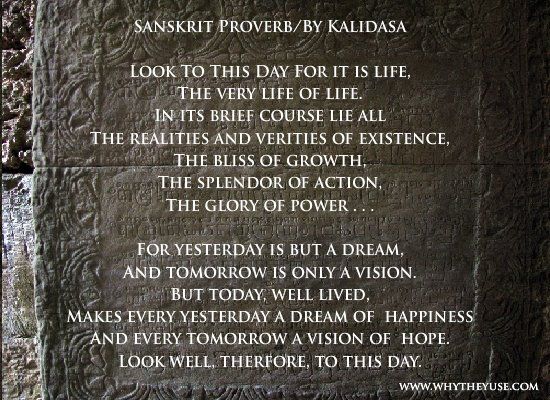 180
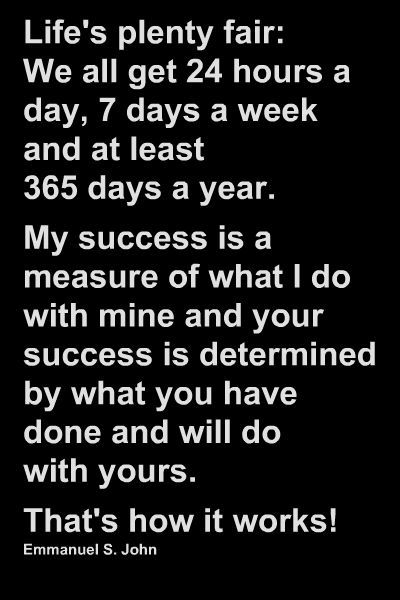 www.freedomforallseasons1.org
2/6/2023
181
www.freedomforallseasons1.org
2/6/2023
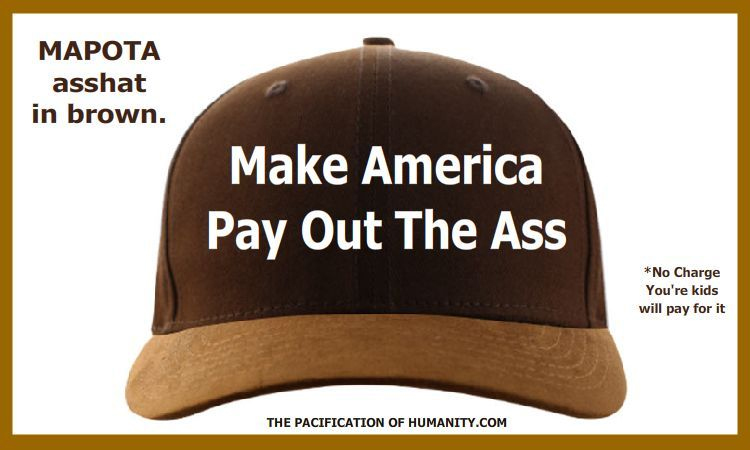 182
www.freedomforallseasons1.org
2/6/2023
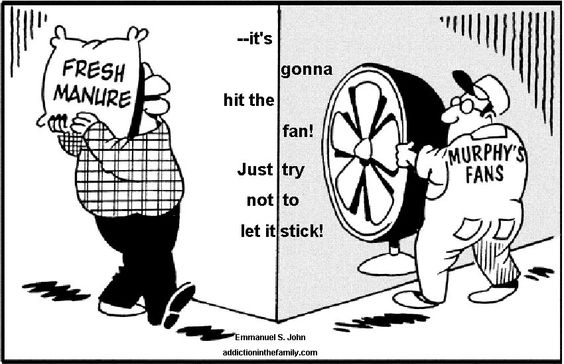 183
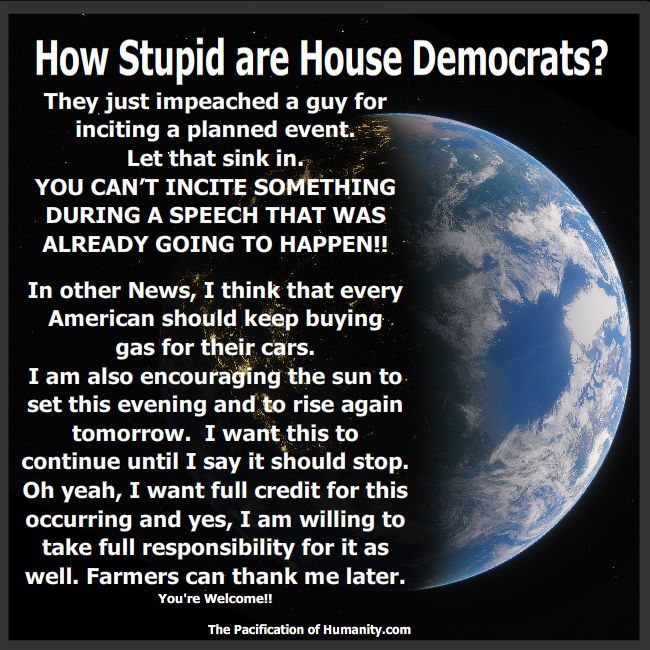 www.freedomforallseasons1.org
2/6/2023
184
www.freedomforallseasons1.org
2/6/2023
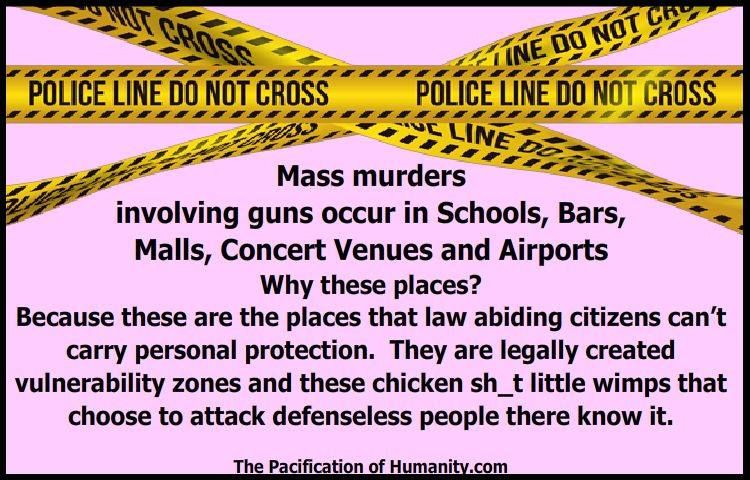 185
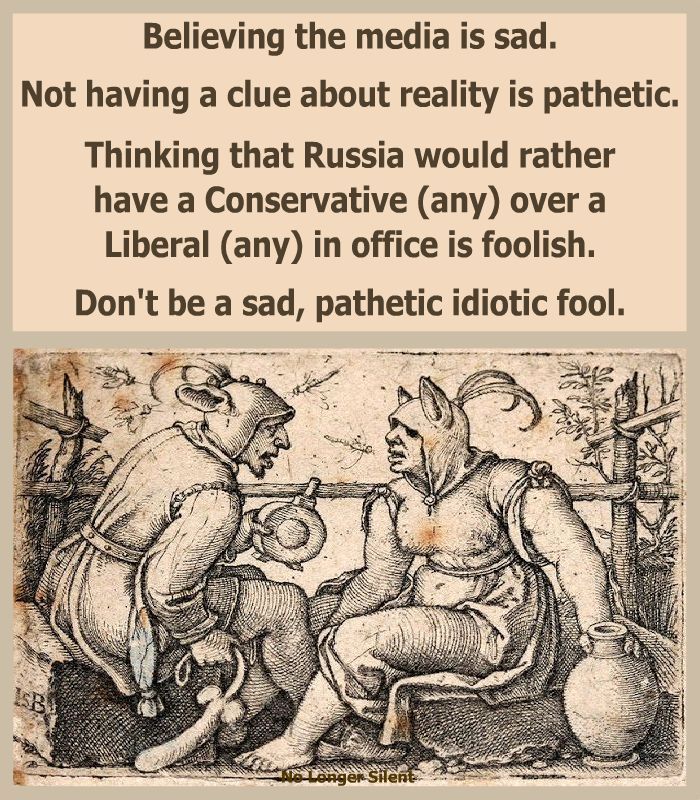 www.freedomforallseasons1.org
2/6/2023
186
www.freedomforallseasons1.org
2/6/2023
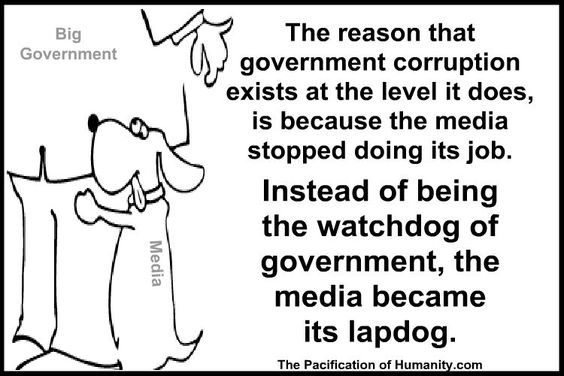 187
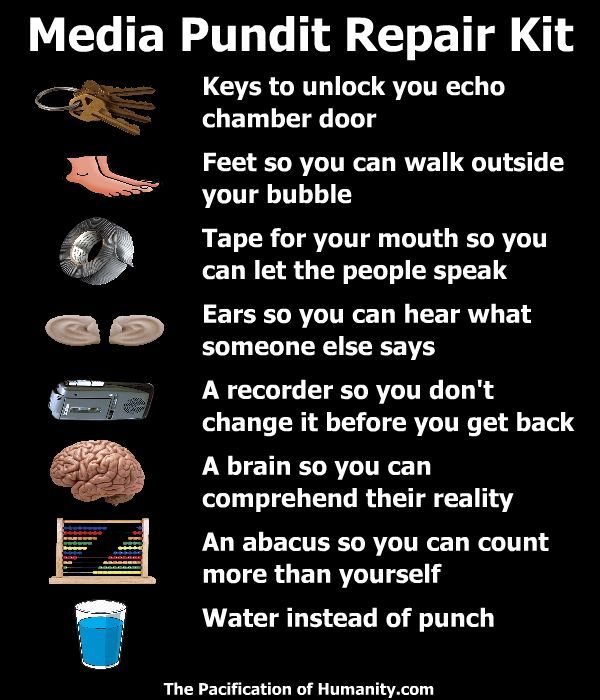 www.freedomforallseasons1.org
2/6/2023
188
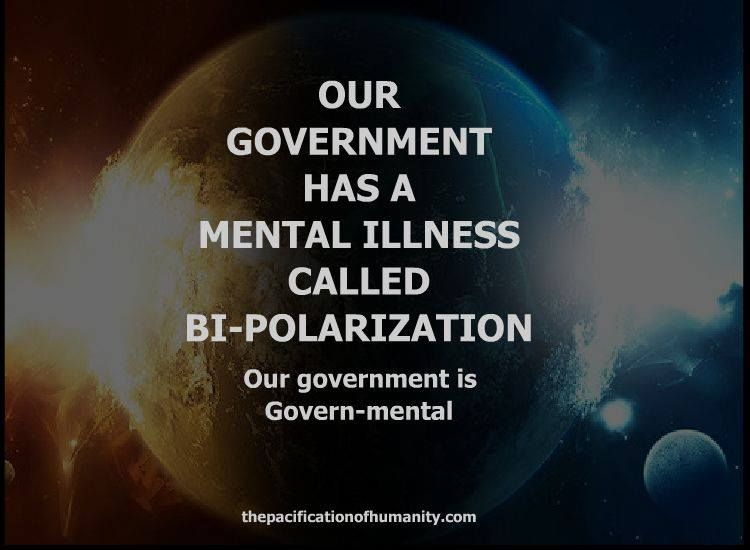 www.freedomforallseasons1.org
2/6/2023
189
www.freedomforallseasons1.org
2/6/2023
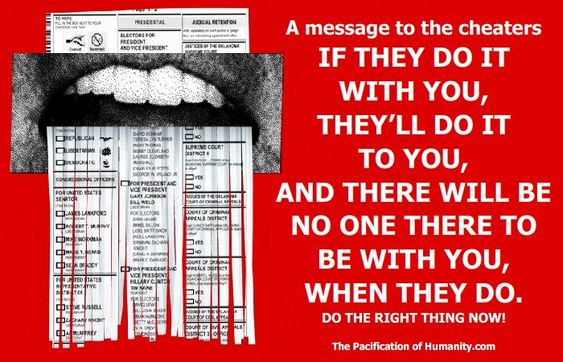 190
www.freedomforallseasons1.org
2/6/2023
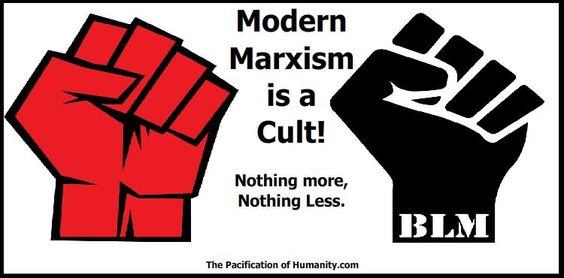 191
www.freedomforallseasons1.org
2/6/2023
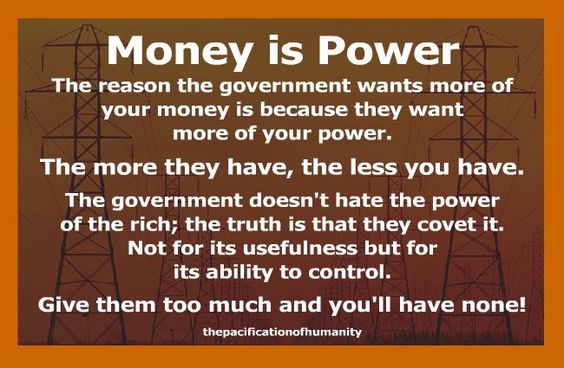 192
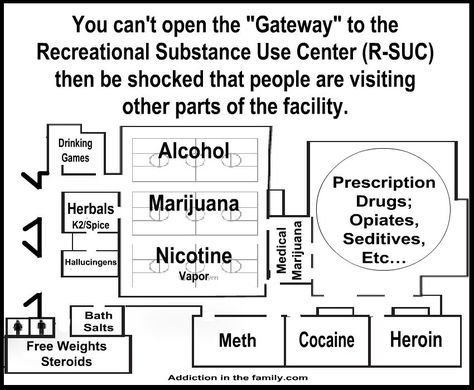 www.freedomforallseasons1.org
2/6/2023
193
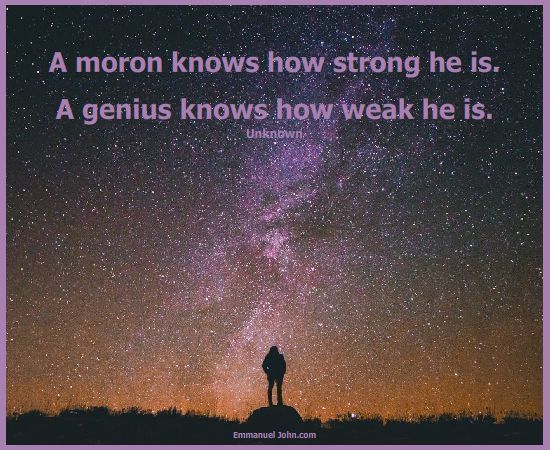 www.freedomforallseasons1.org
2/6/2023
194
www.freedomforallseasons1.org
2/6/2023
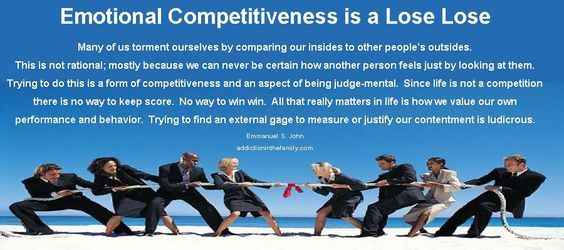 195
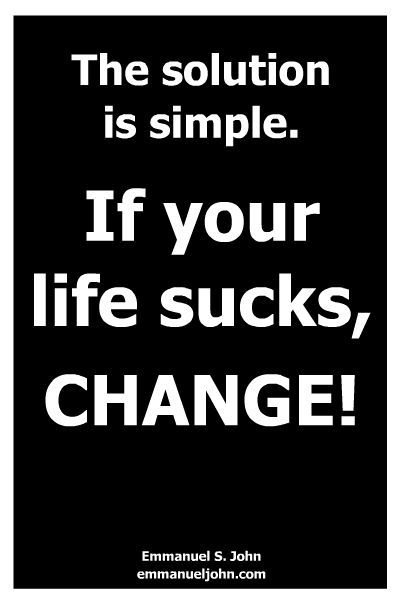 www.freedomforallseasons1.org
2/6/2023
196
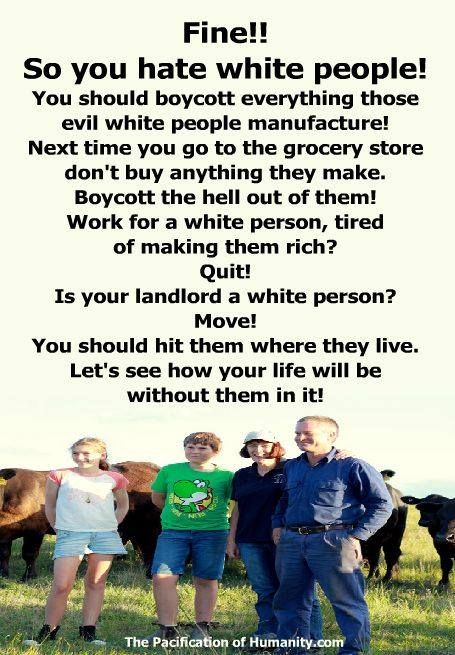 www.freedomforallseasons1.org
2/6/2023
197
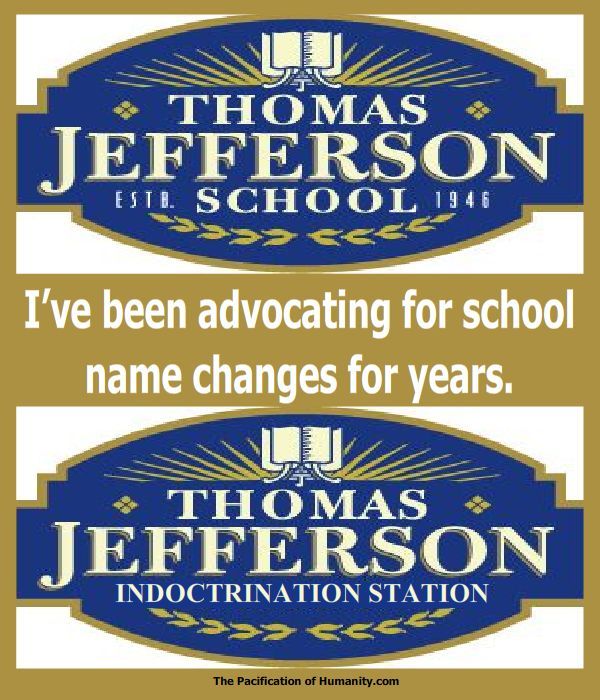 www.freedomforallseasons1.org
2/6/2023
198
www.freedomforallseasons1.org
2/6/2023
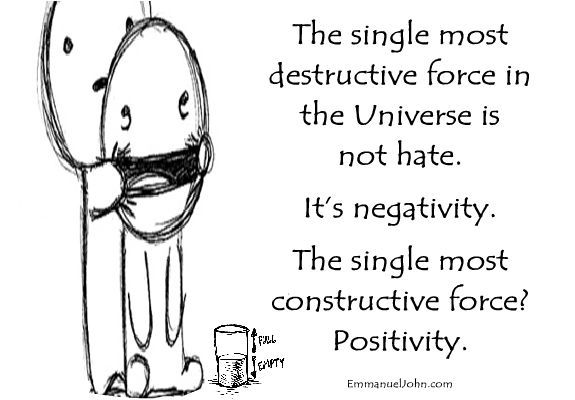 199
www.freedomforallseasons1.org
2/6/2023
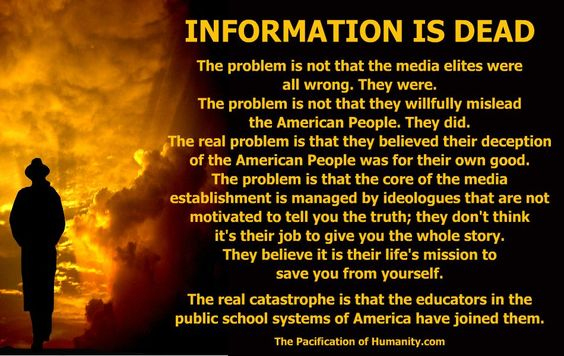 200
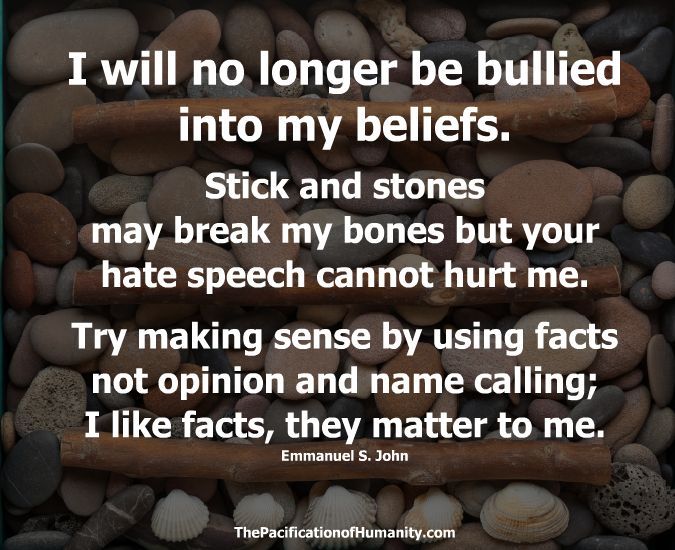 www.freedomforallseasons1.org
2/6/2023
201
www.freedomforallseasons1.org
2/6/2023
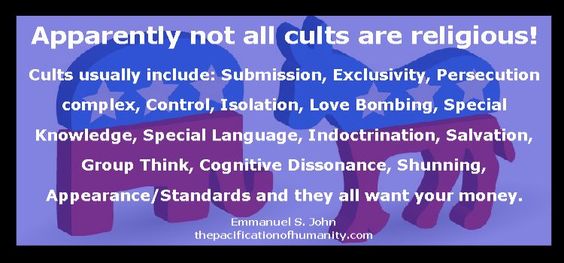 202
www.freedomforallseasons1.org
2/6/2023
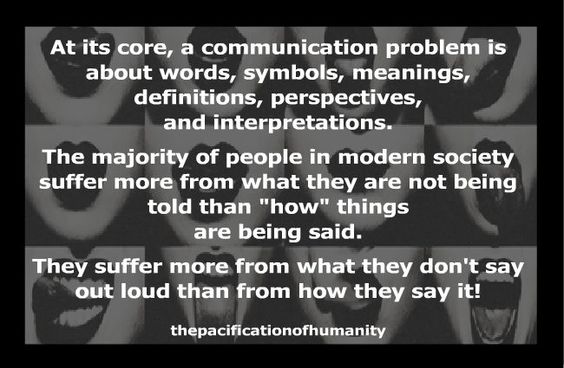 203
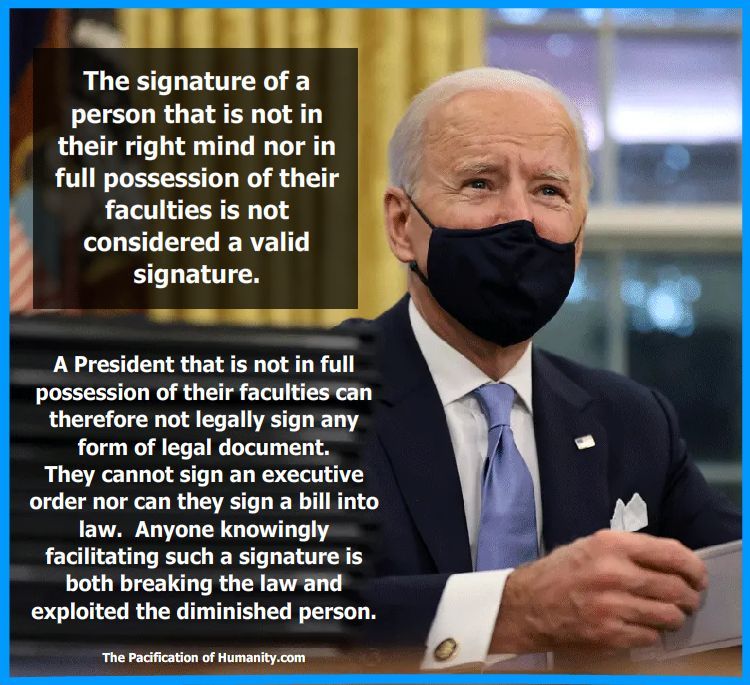 www.freedomforallseasons1.org
2/6/2023
204
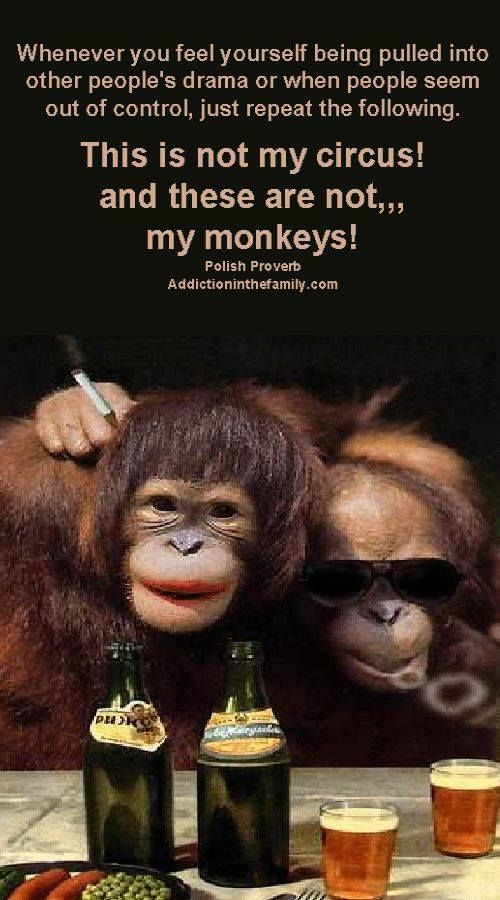 www.freedomforallseasons1.org
2/6/2023
205
www.freedomforallseasons1.org
2/6/2023
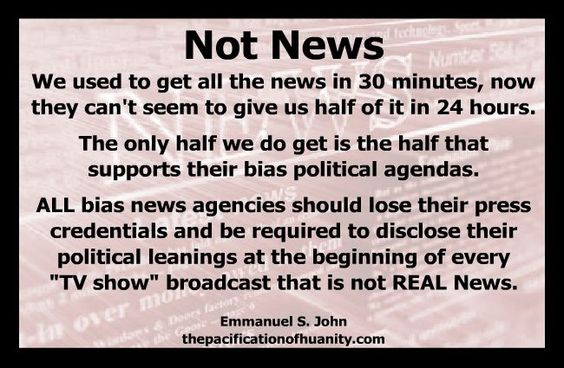 206
www.freedomforallseasons1.org
2/6/2023
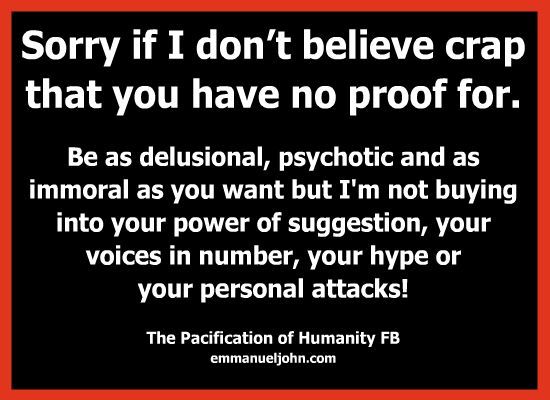 207
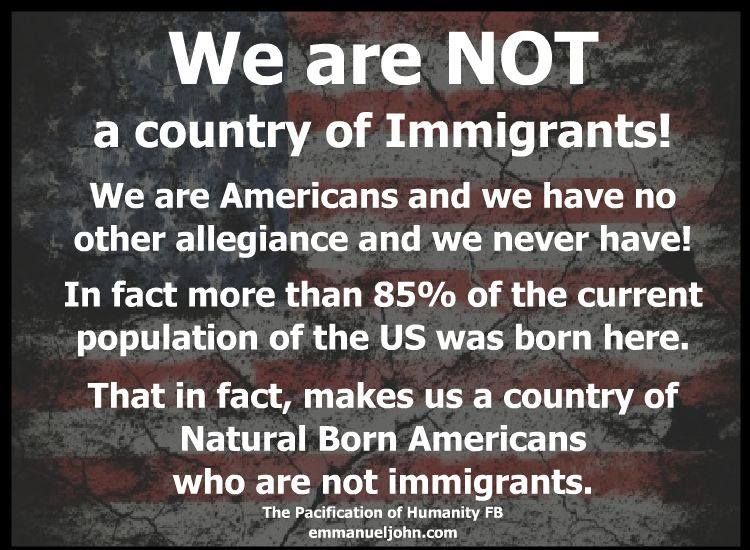 www.freedomforallseasons1.org
2/6/2023
208
www.freedomforallseasons1.org
2/6/2023
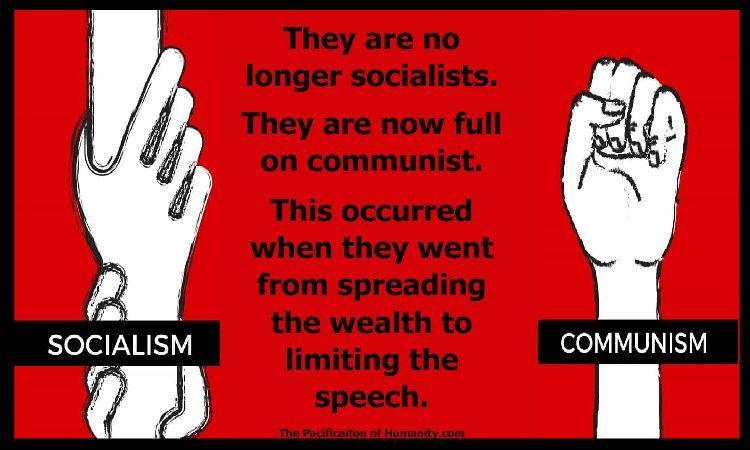 209
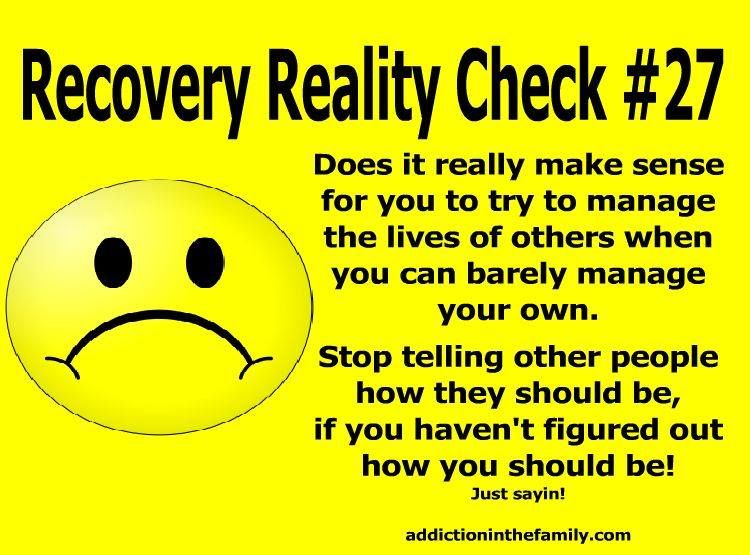 www.freedomforallseasons1.org
2/6/2023
210
www.freedomforallseasons1.org
2/6/2023
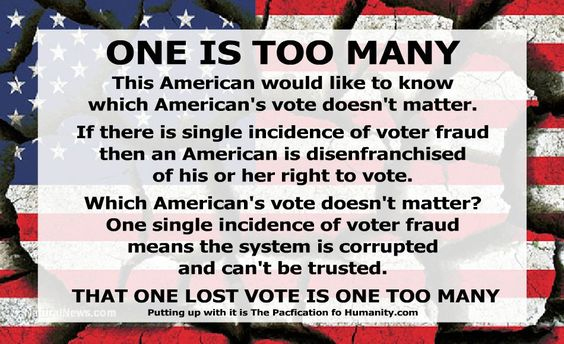 211
www.freedomforallseasons1.org
2/6/2023
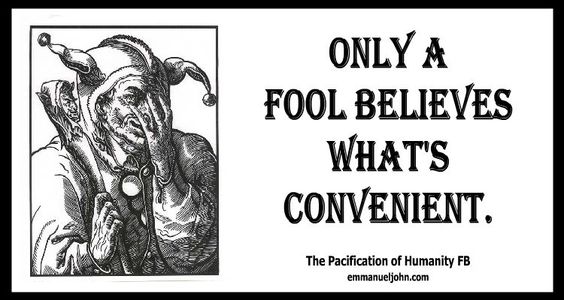 212
www.freedomforallseasons1.org
2/6/2023
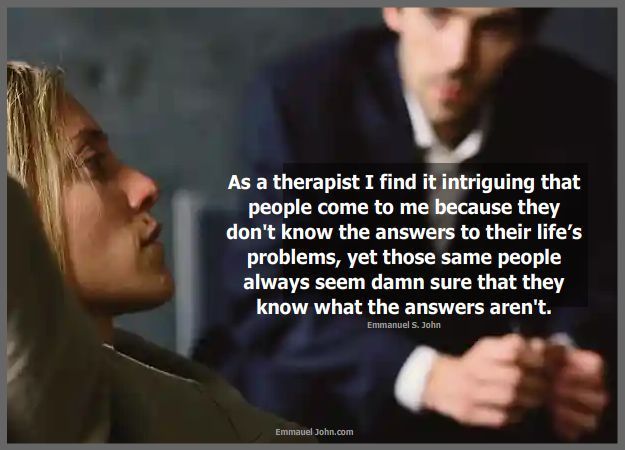 213
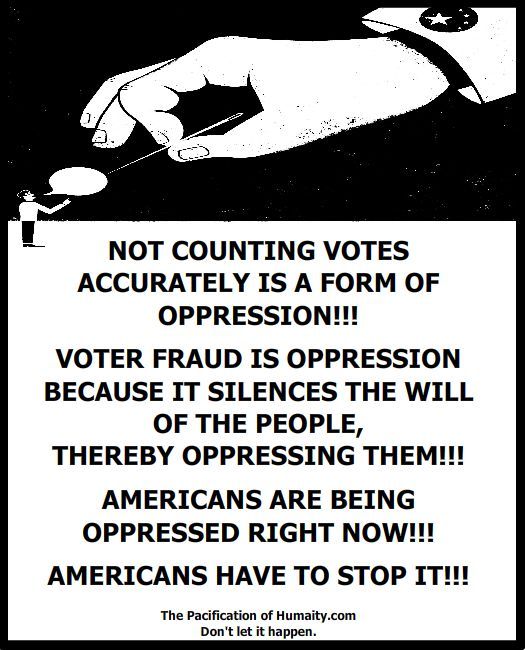 www.freedomforallseasons1.org
2/6/2023
214
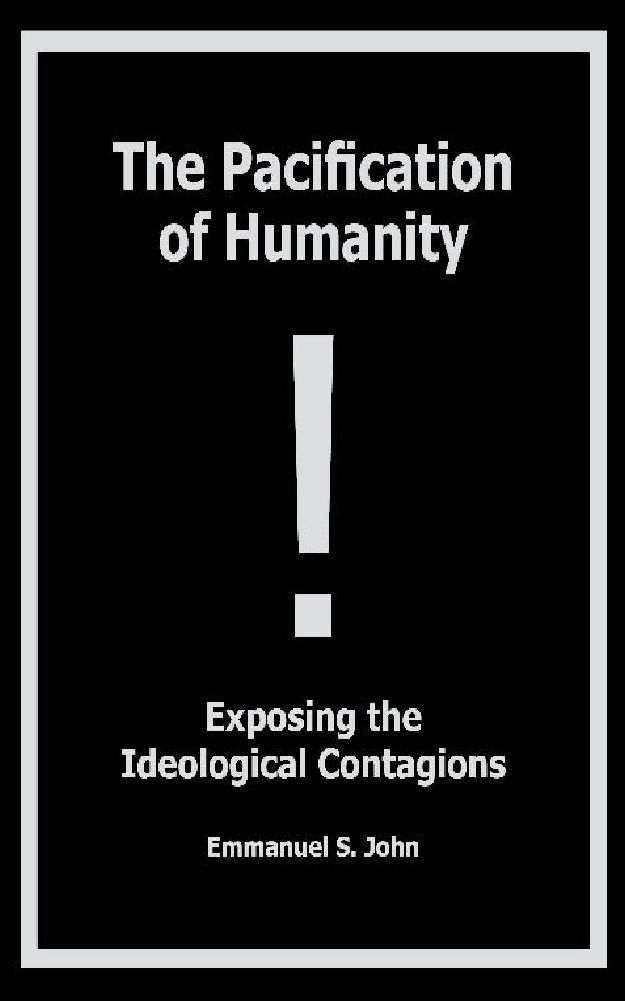 www.freedomforallseasons1.org
2/6/2023
215
www.freedomforallseasons1.org
2/6/2023
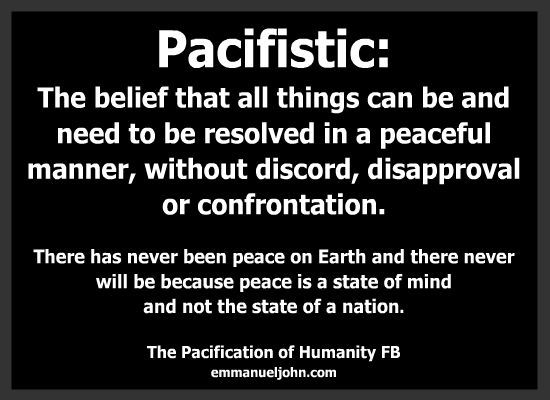 216
www.freedomforallseasons1.org
2/6/2023
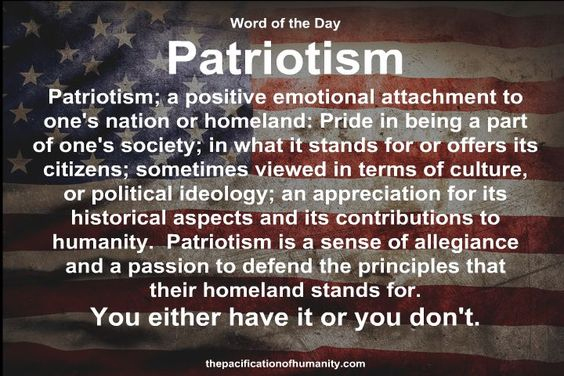 217
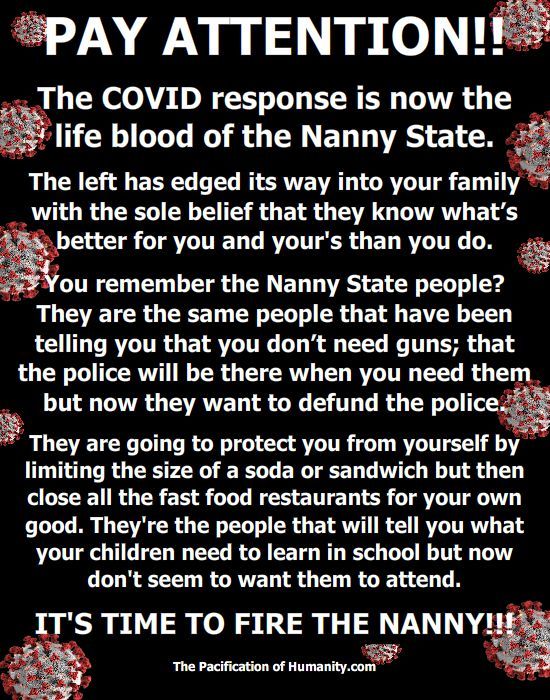 www.freedomforallseasons1.org
2/6/2023
218
www.freedomforallseasons1.org
2/6/2023
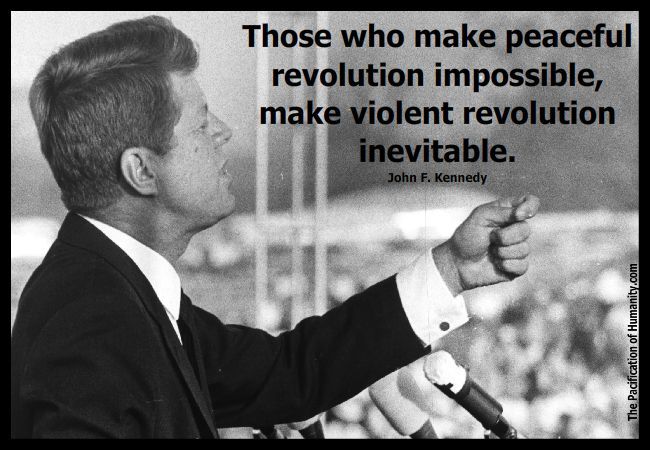 219
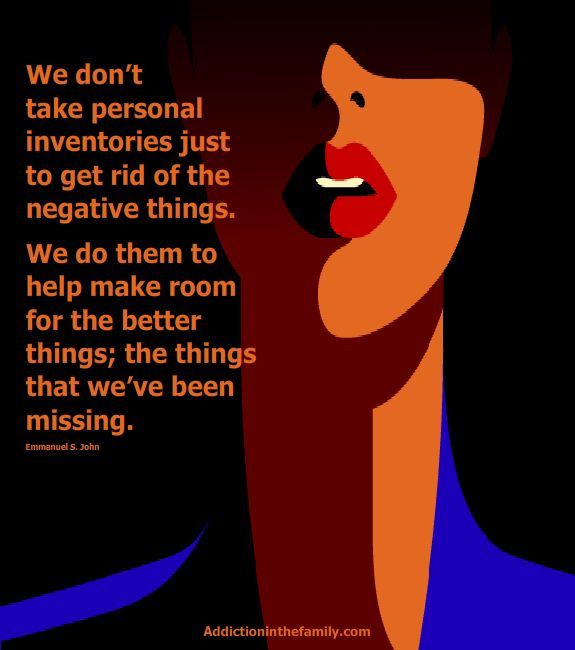 www.freedomforallseasons1.org
2/6/2023
220
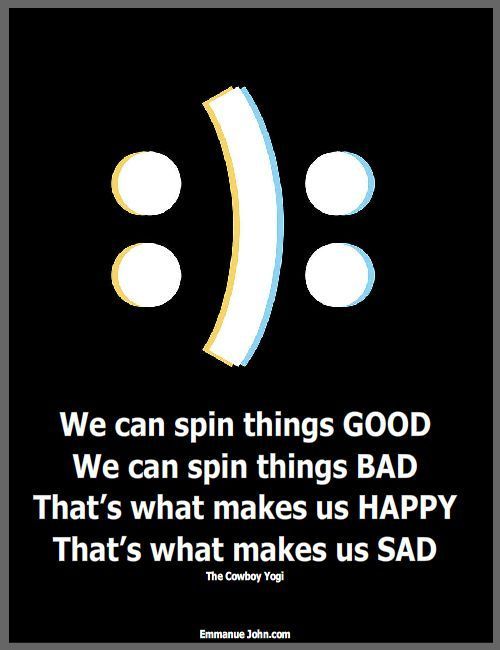 www.freedomforallseasons1.org
2/6/2023
221
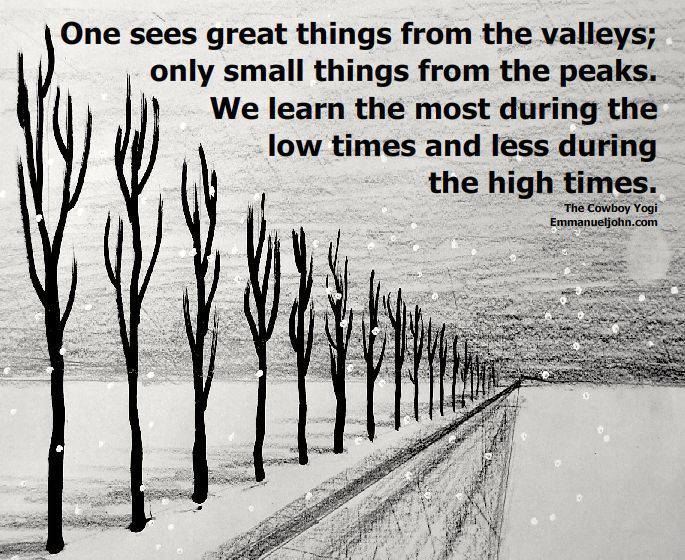 www.freedomforallseasons1.org
2/6/2023
222
www.freedomforallseasons1.org
2/6/2023
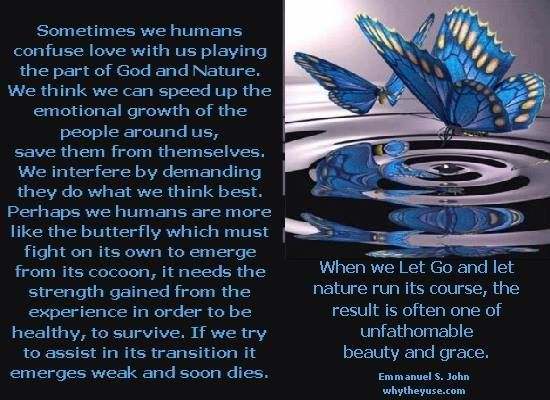 223
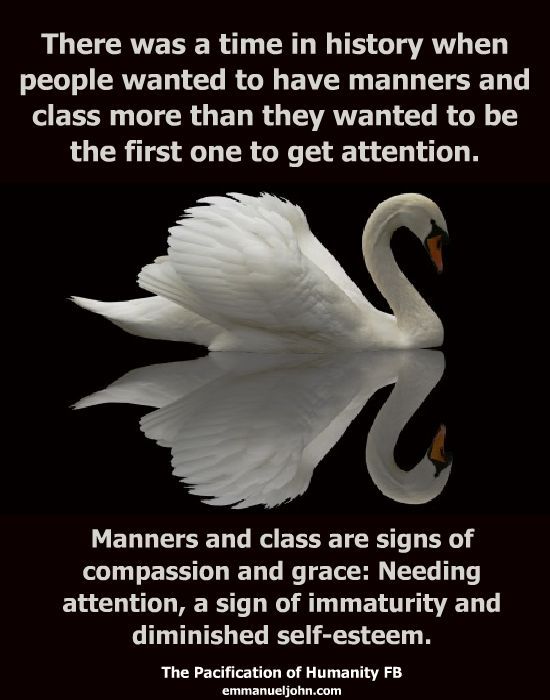 www.freedomforallseasons1.org
2/6/2023
224
www.freedomforallseasons1.org
2/6/2023
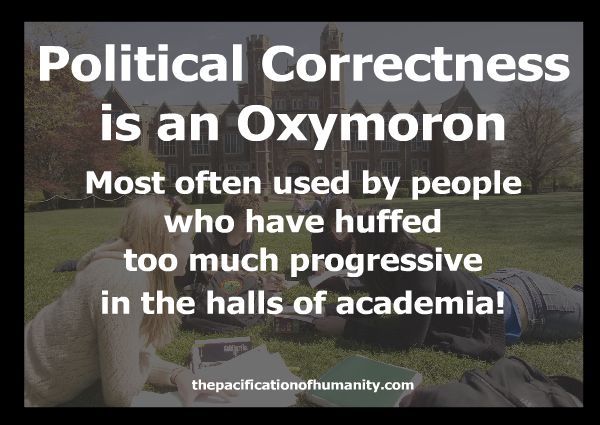 225
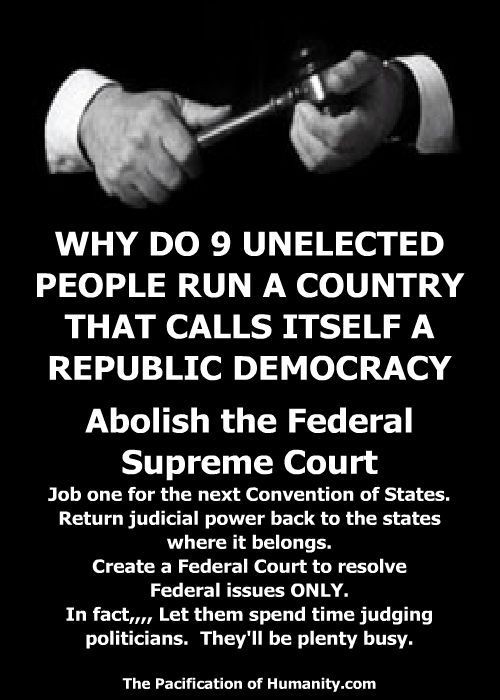 www.freedomforallseasons1.org
2/6/2023
226
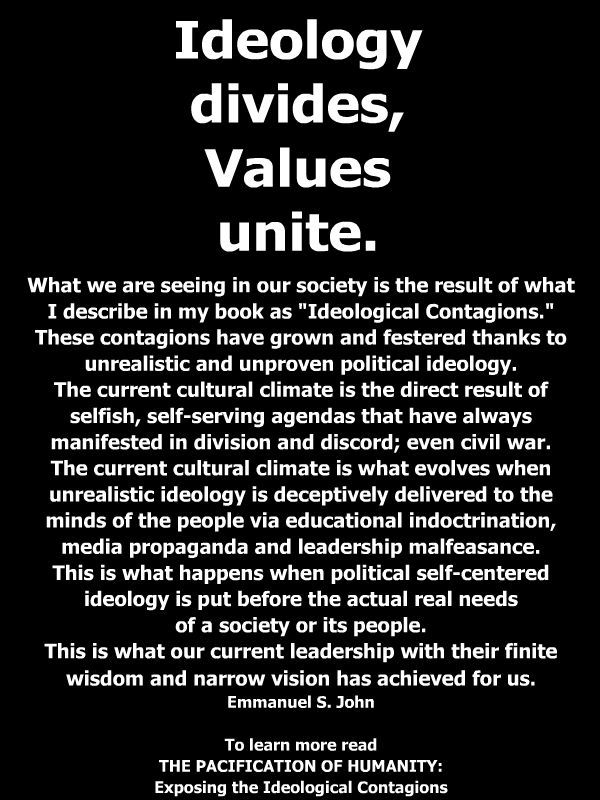 www.freedomforallseasons1.org
2/6/2023
227
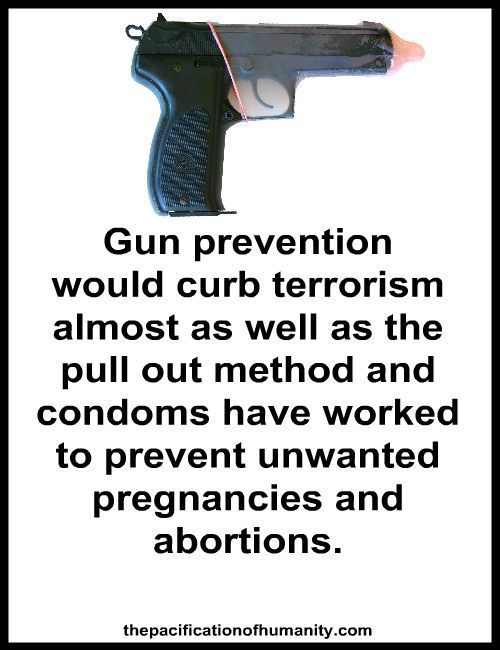 www.freedomforallseasons1.org
2/6/2023
228
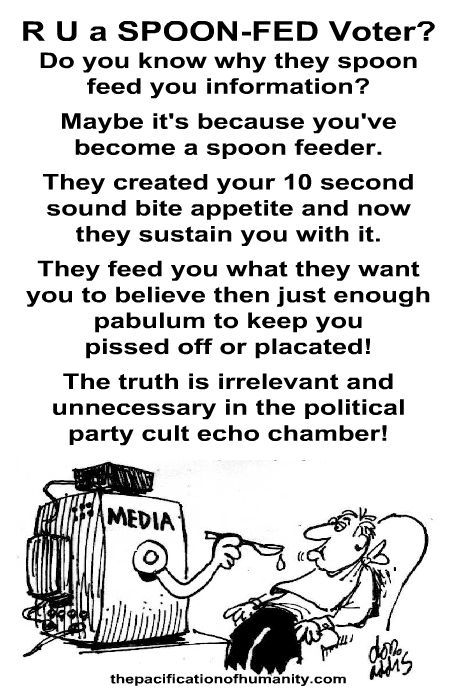 www.freedomforallseasons1.org
2/6/2023
229
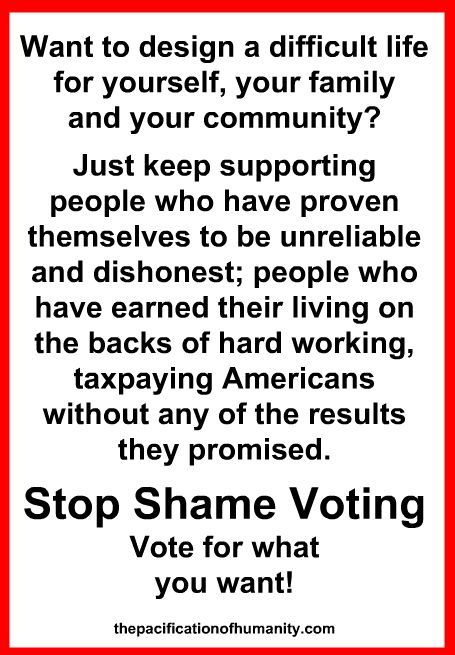 www.freedomforallseasons1.org
2/6/2023
230
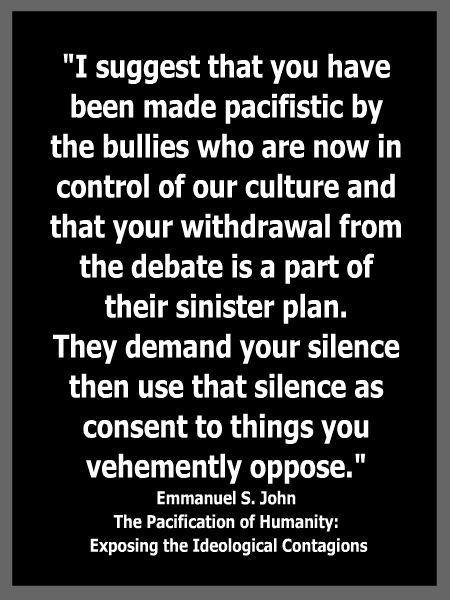 www.freedomforallseasons1.org
2/6/2023
231
www.freedomforallseasons1.org
2/6/2023
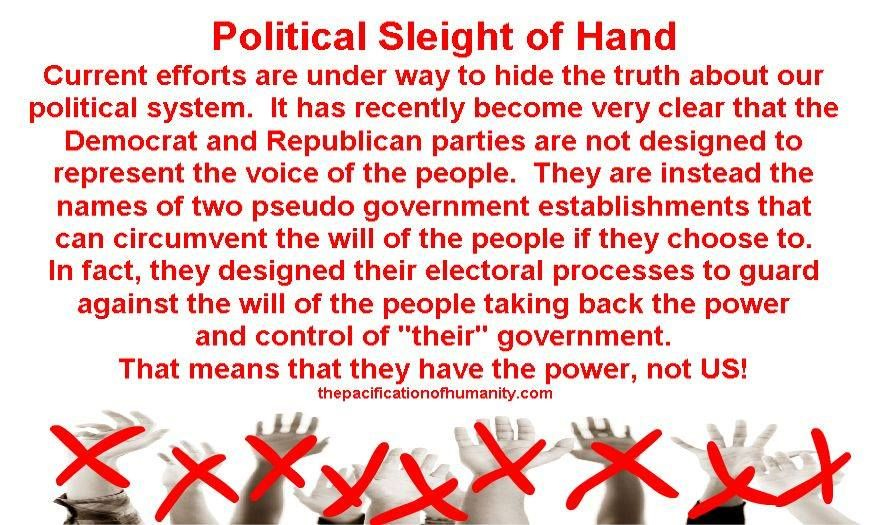 232
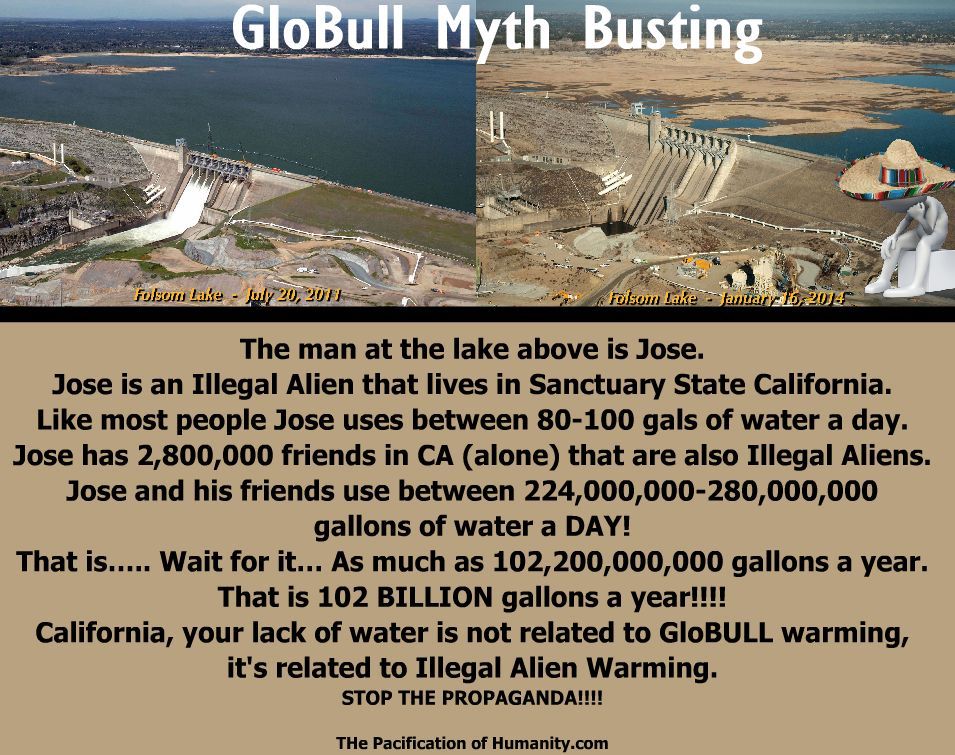 www.freedomforallseasons1.org
2/6/2023
233
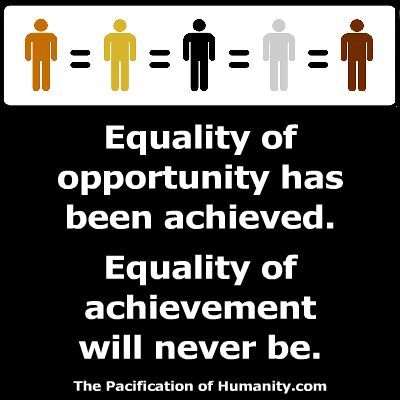 www.freedomforallseasons1.org
2/6/2023
234
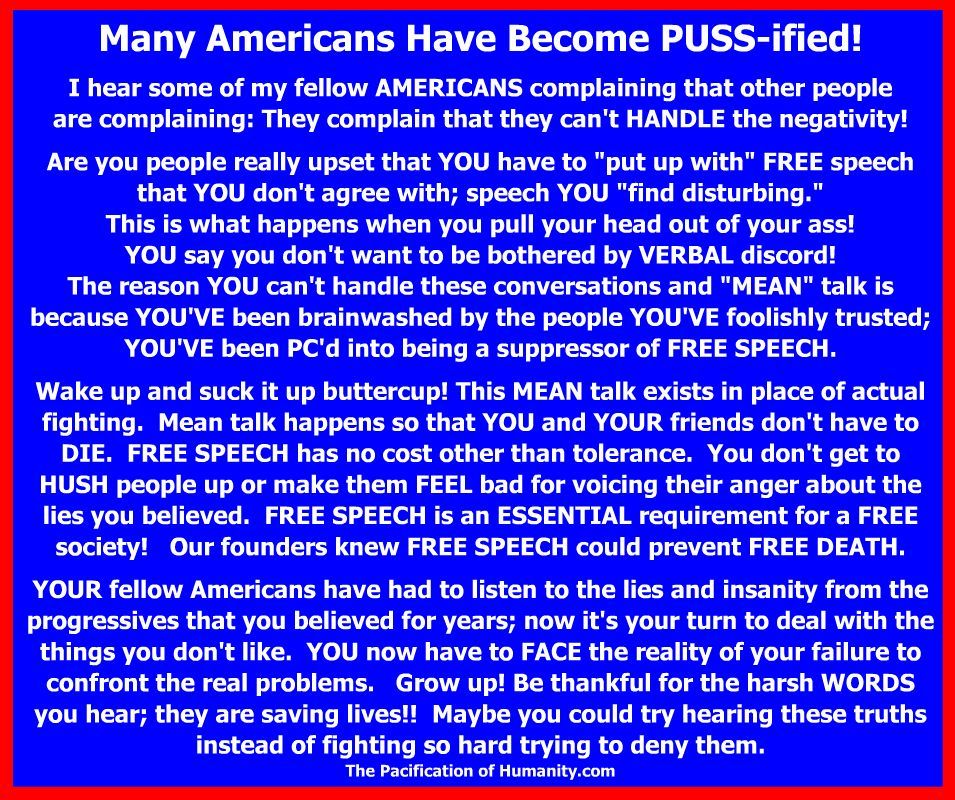 www.freedomforallseasons1.org
2/6/2023
235
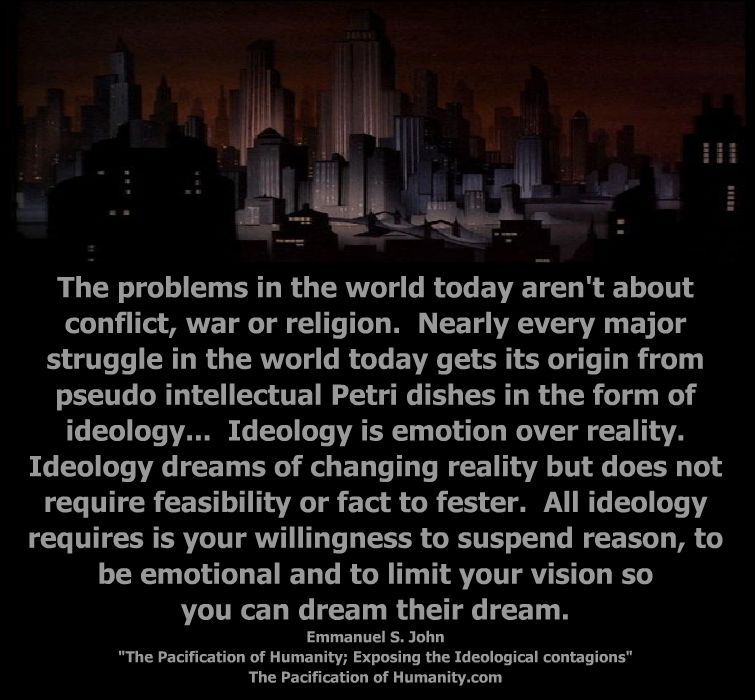 www.freedomforallseasons1.org
2/6/2023
236
www.freedomforallseasons1.org
2/6/2023
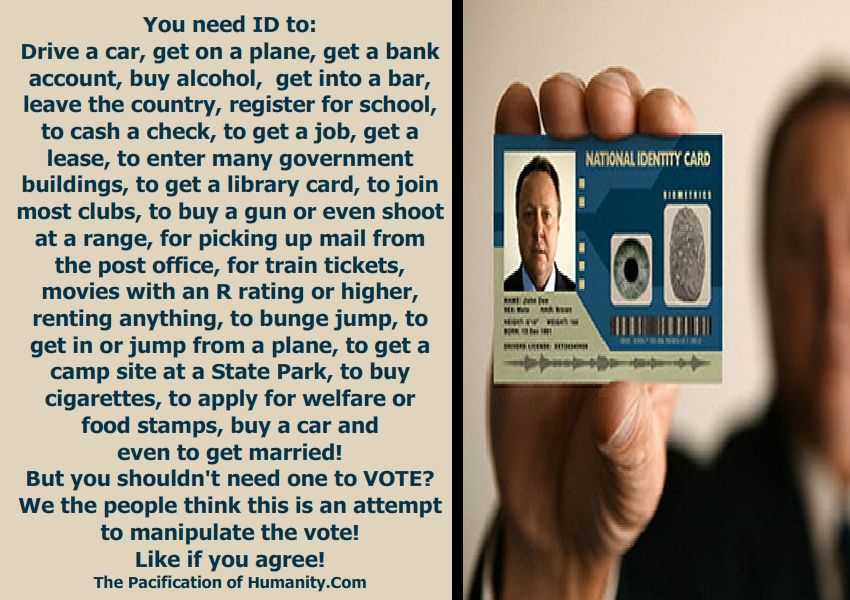 237
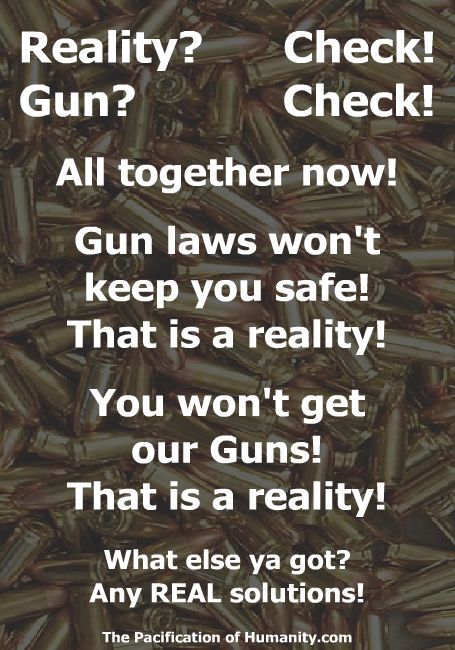 www.freedomforallseasons1.org
2/6/2023
238
www.freedomforallseasons1.org
2/6/2023
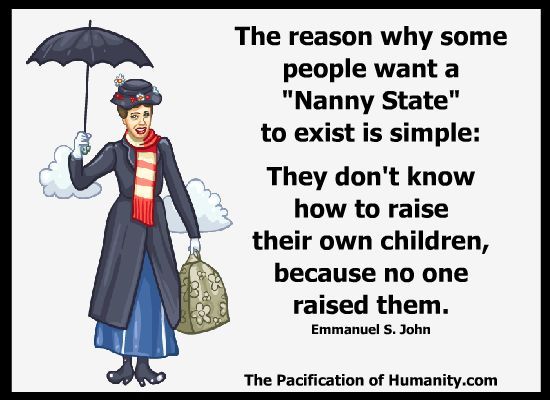 239
www.freedomforallseasons1.org
2/6/2023
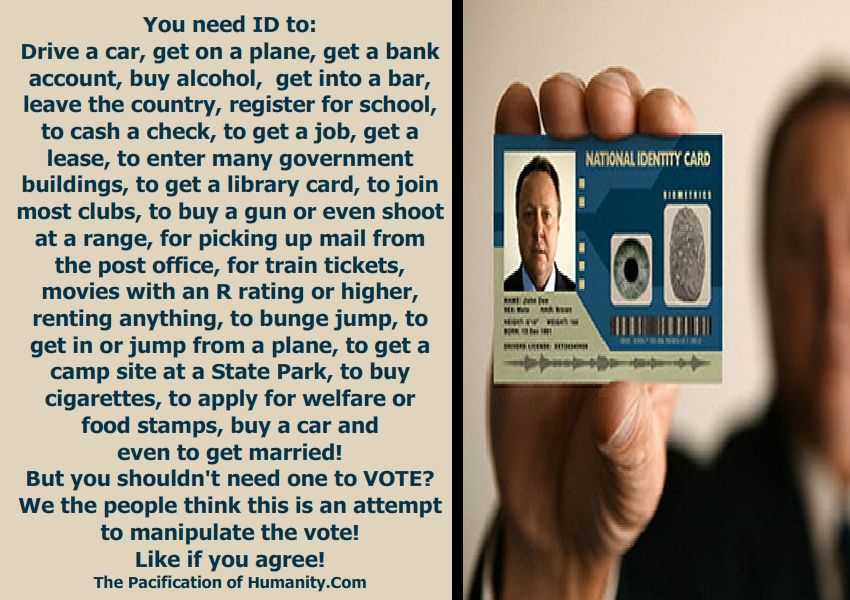 240
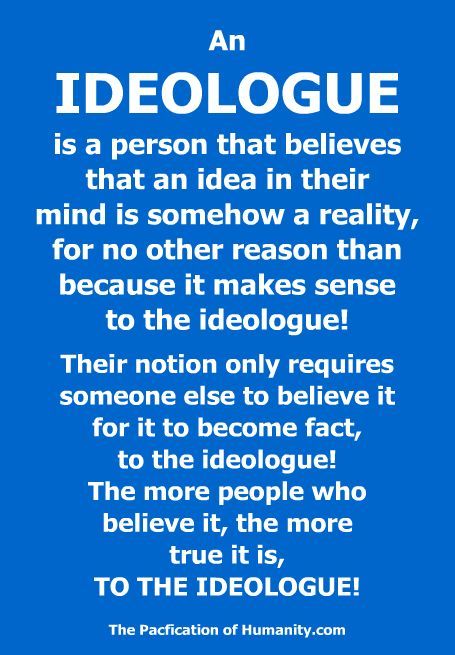 www.freedomforallseasons1.org
2/6/2023
241
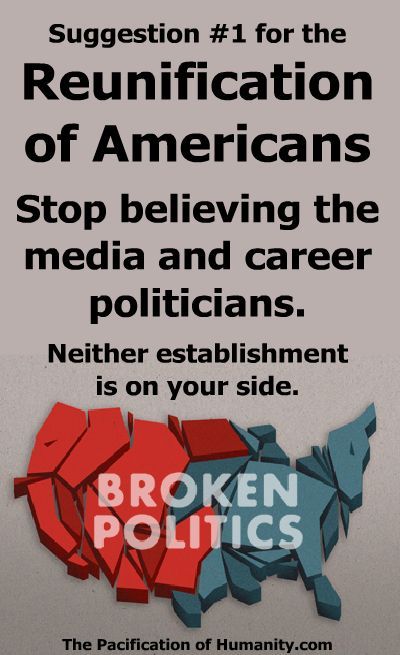 www.freedomforallseasons1.org
2/6/2023
242
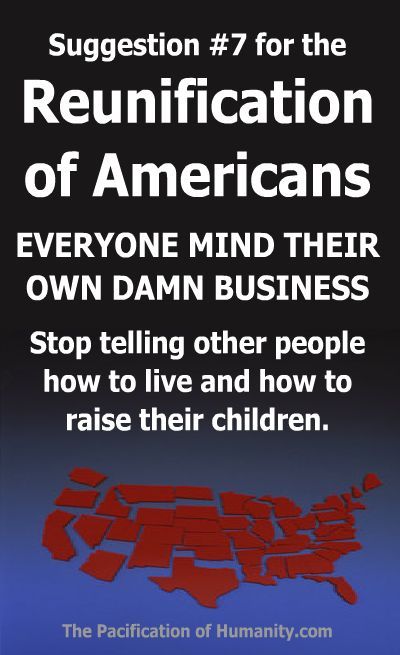 www.freedomforallseasons1.org
2/6/2023
243
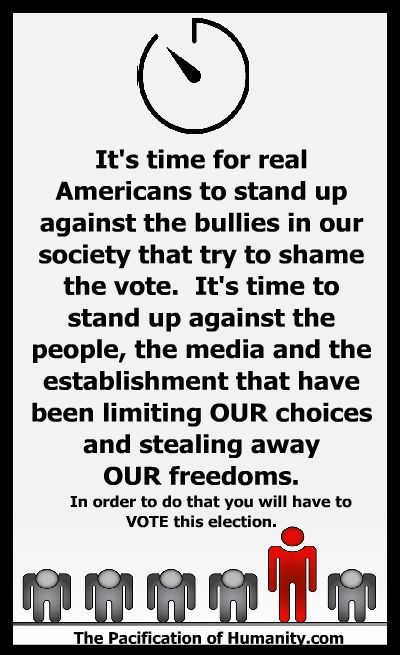 www.freedomforallseasons1.org
2/6/2023
244
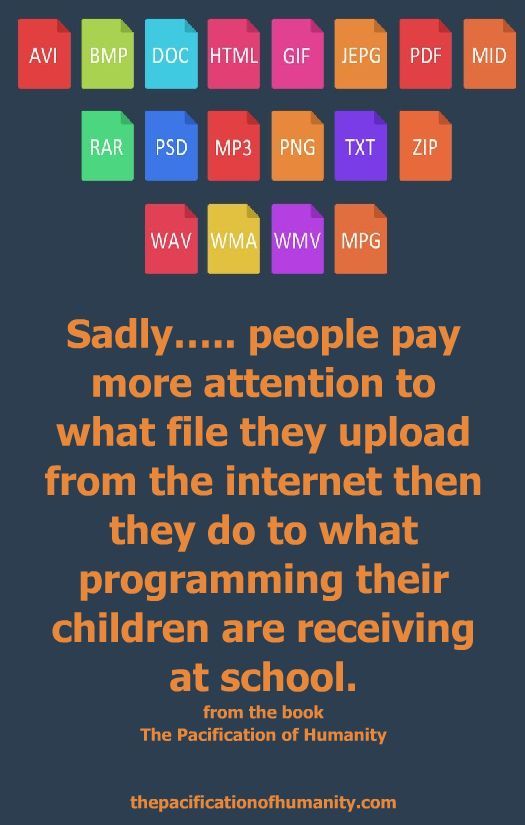 www.freedomforallseasons1.org
2/6/2023
245
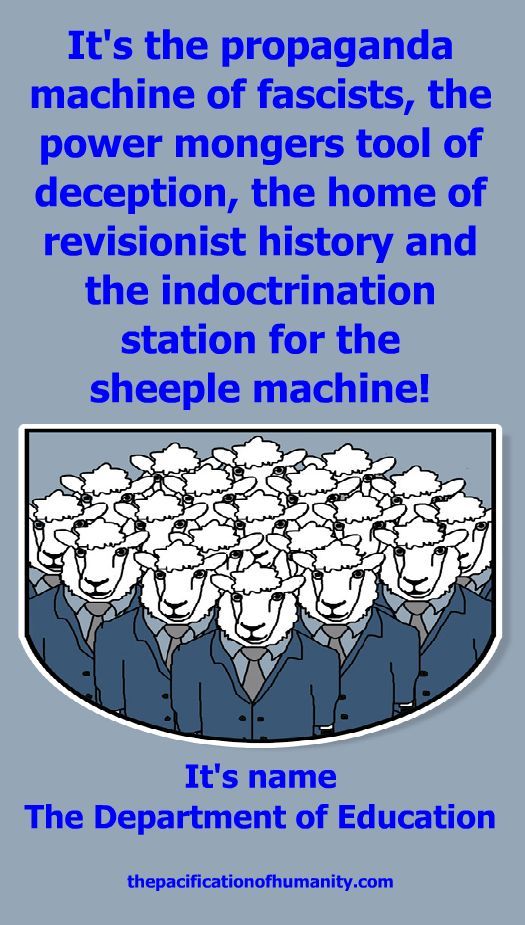 www.freedomforallseasons1.org
2/6/2023
246
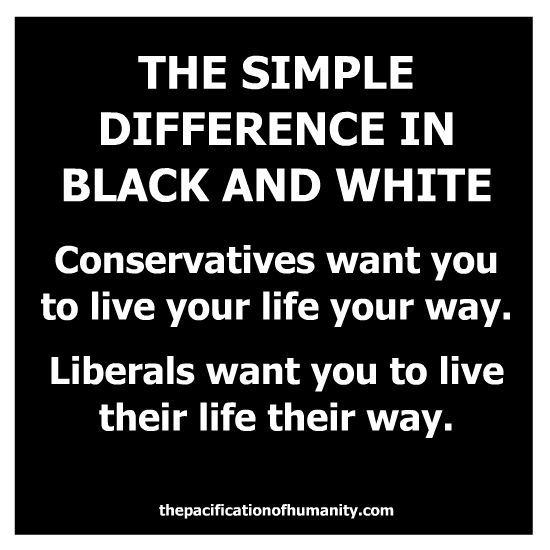 www.freedomforallseasons1.org
2/6/2023
247
www.freedomforallseasons1.org
2/6/2023
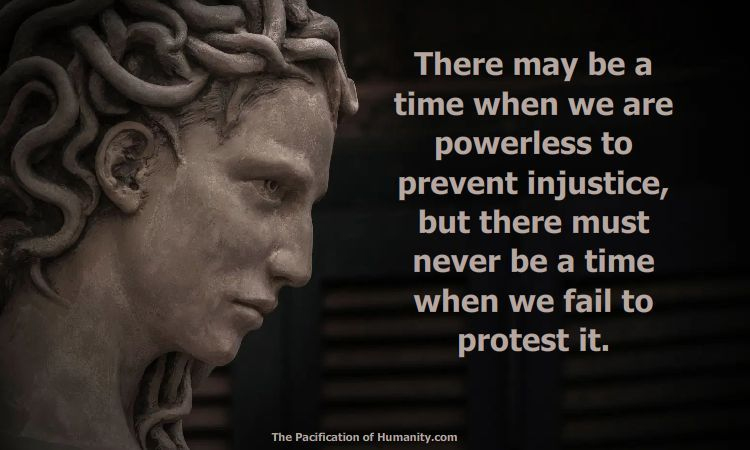 248
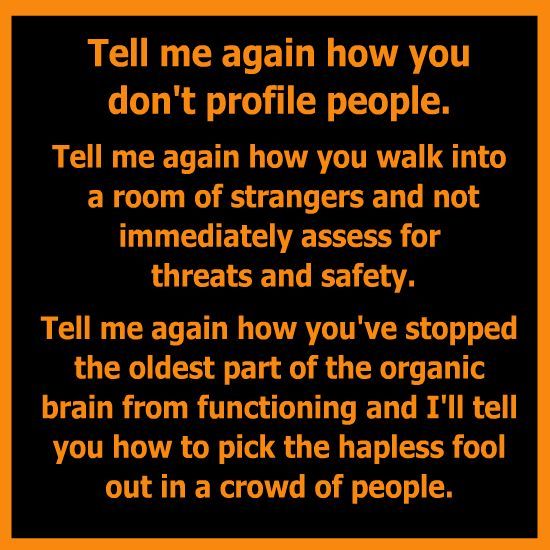 www.freedomforallseasons1.org
2/6/2023
249
www.freedomforallseasons1.org
2/6/2023
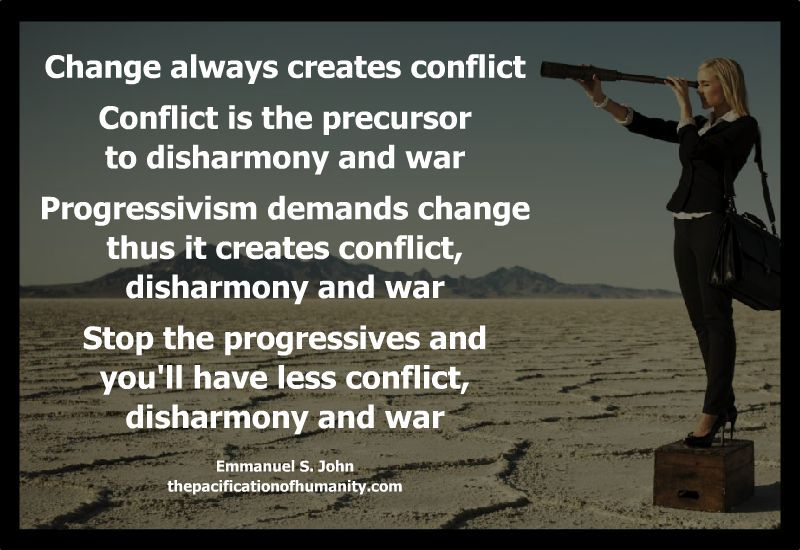 250
www.freedomforallseasons1.org
2/6/2023
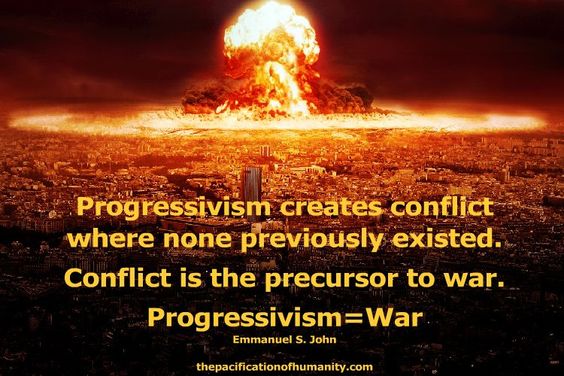 251
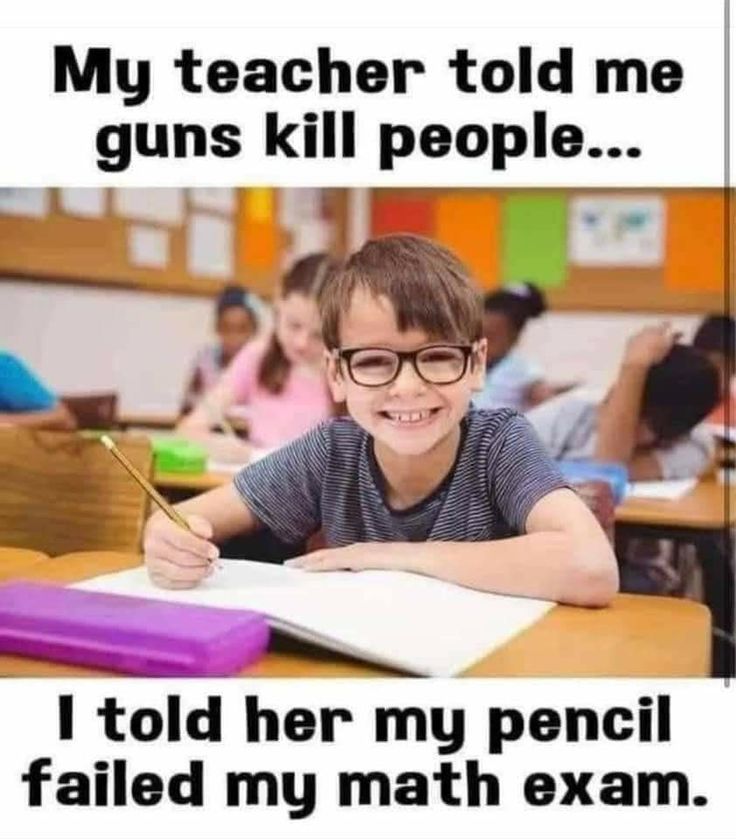 www.freedomforallseasons1.org
2/6/2023
252
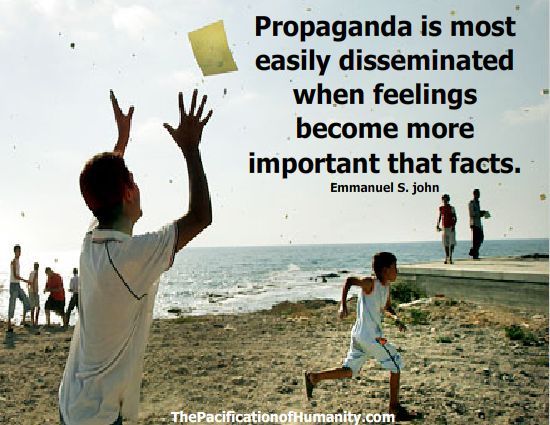 www.freedomforallseasons1.org
2/6/2023
253
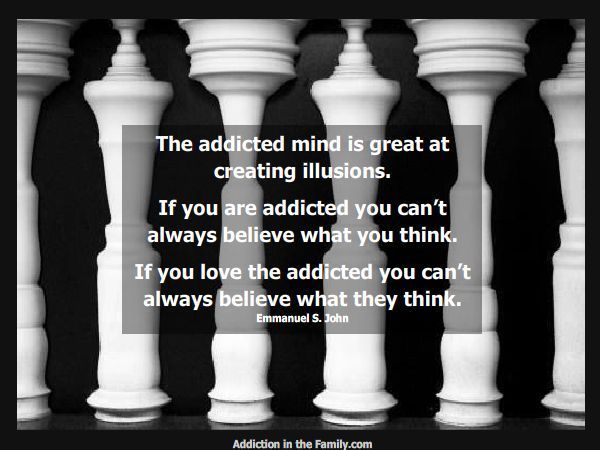 www.freedomforallseasons1.org
2/6/2023
254
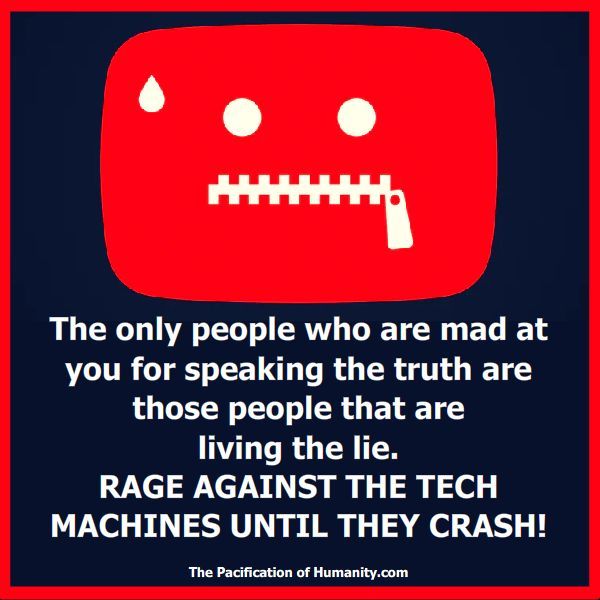 www.freedomforallseasons1.org
2/6/2023
255
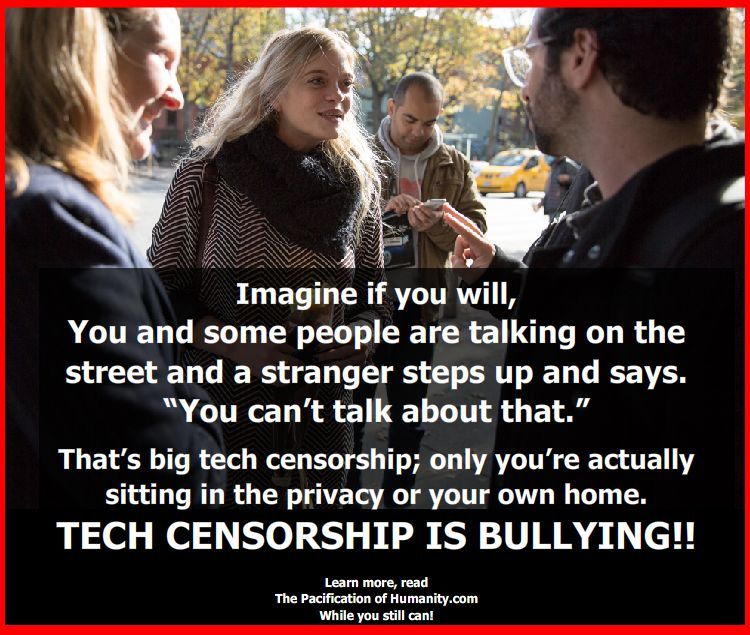 www.freedomforallseasons1.org
2/6/2023
256
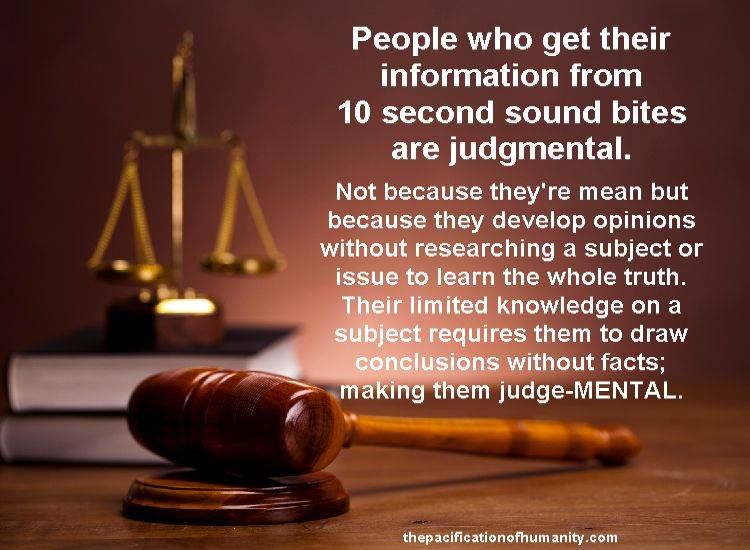 www.freedomforallseasons1.org
2/6/2023
257
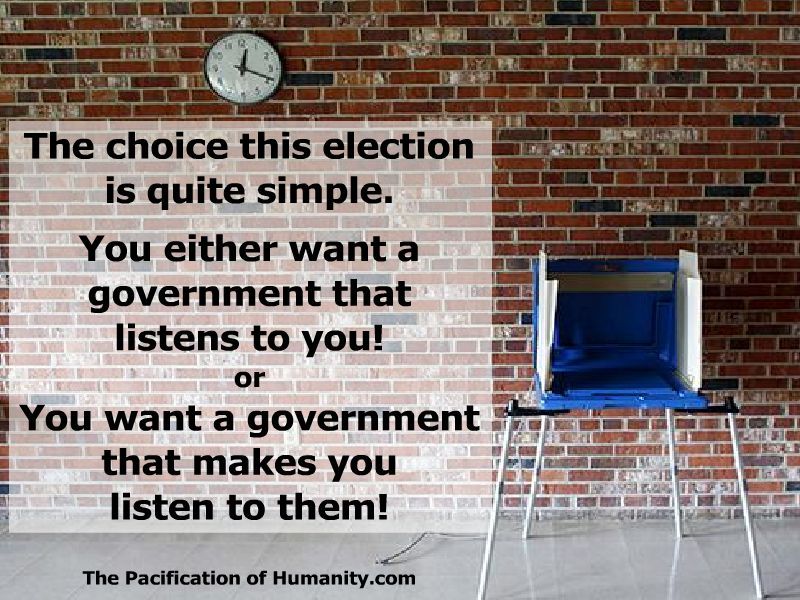 www.freedomforallseasons1.org
2/6/2023
258
www.freedomforallseasons1.org
2/6/2023
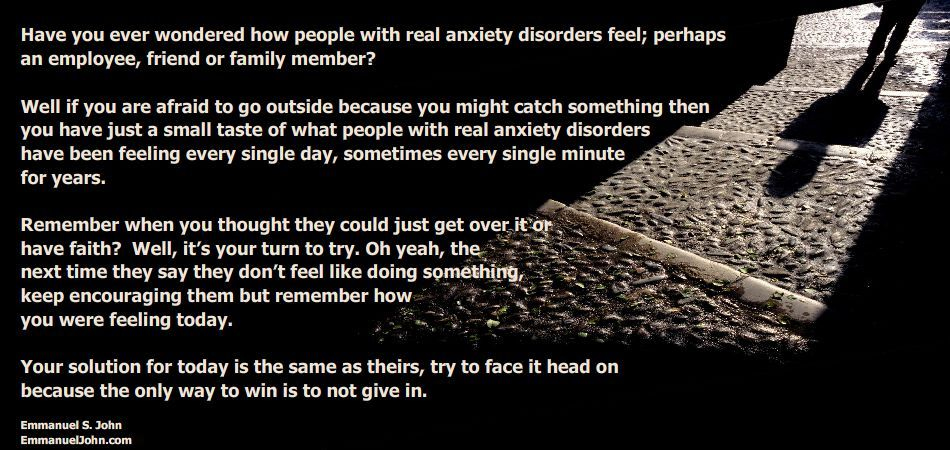 259
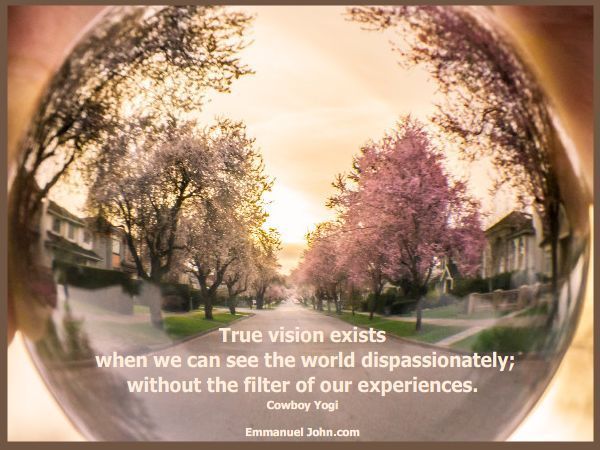 www.freedomforallseasons1.org
2/6/2023
260
www.freedomforallseasons1.org
2/6/2023
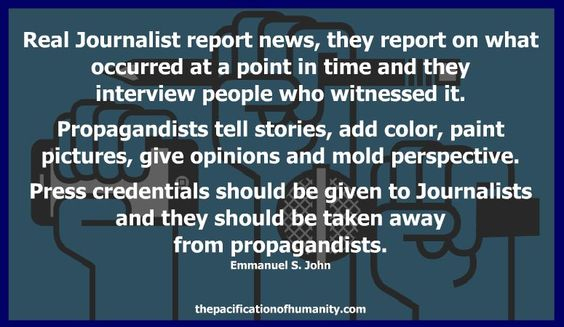 261
www.freedomforallseasons1.org
2/6/2023
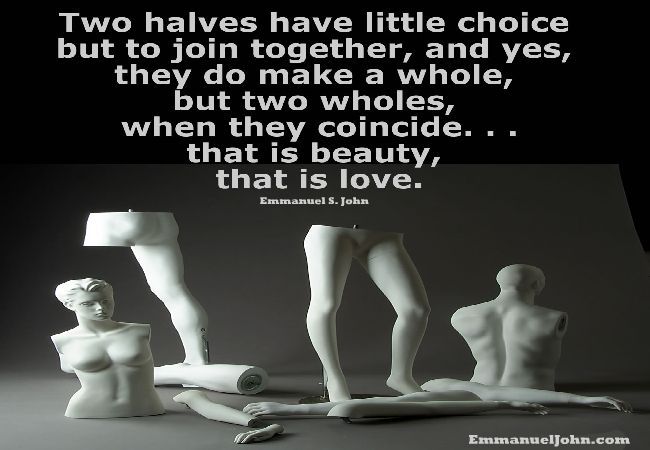 262
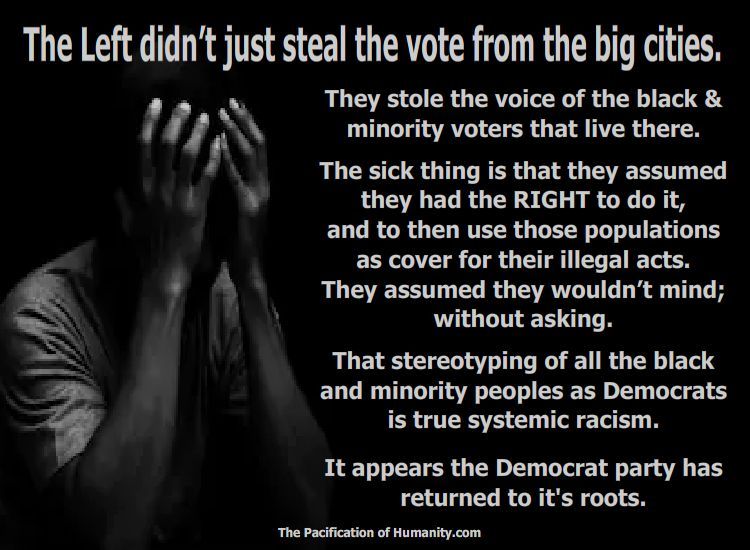 www.freedomforallseasons1.org
2/6/2023
263
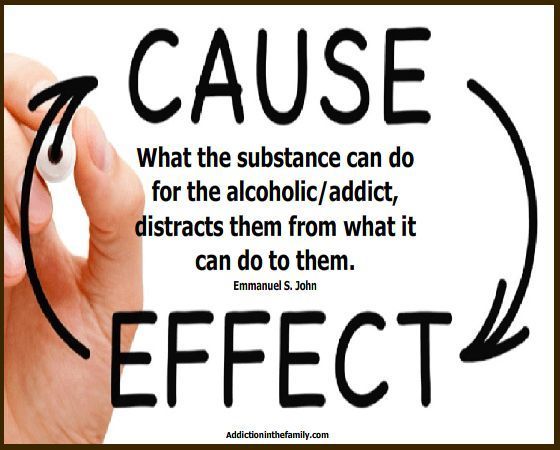 www.freedomforallseasons1.org
2/6/2023
264
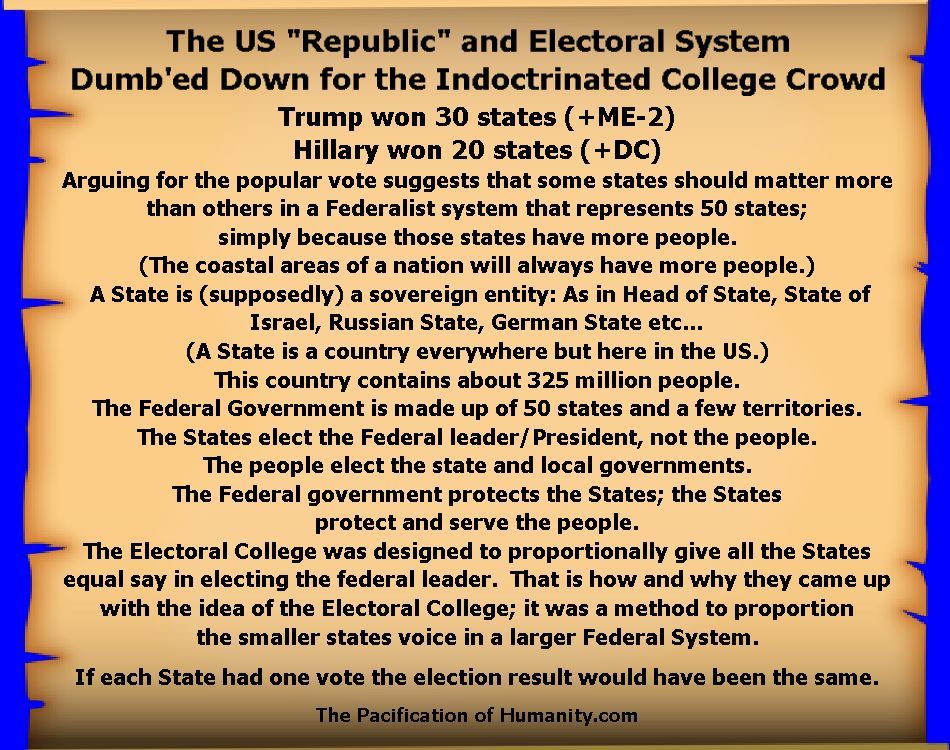 www.freedomforallseasons1.org
2/6/2023
265
www.freedomforallseasons1.org
2/6/2023
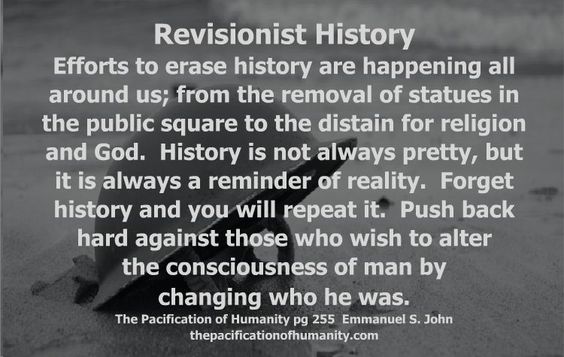 266
www.freedomforallseasons1.org
2/6/2023
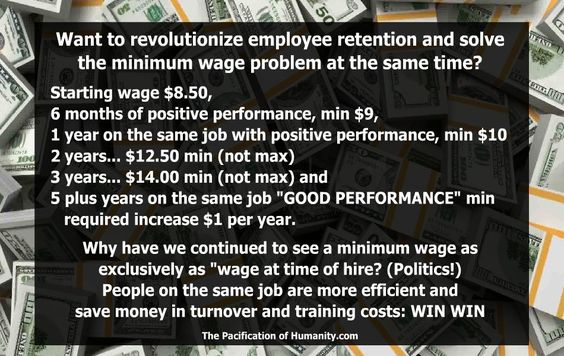 267
www.freedomforallseasons1.org
2/6/2023
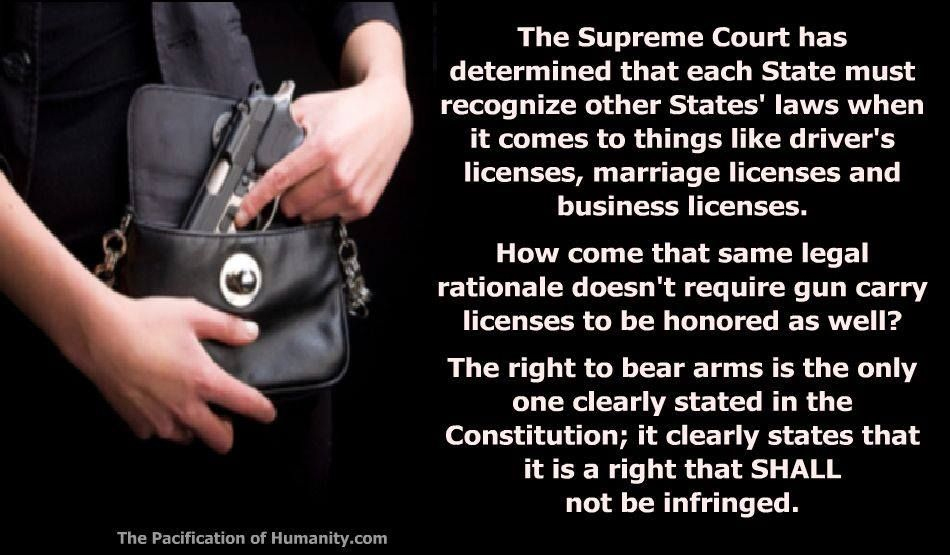 268
www.freedomforallseasons1.org
2/6/2023
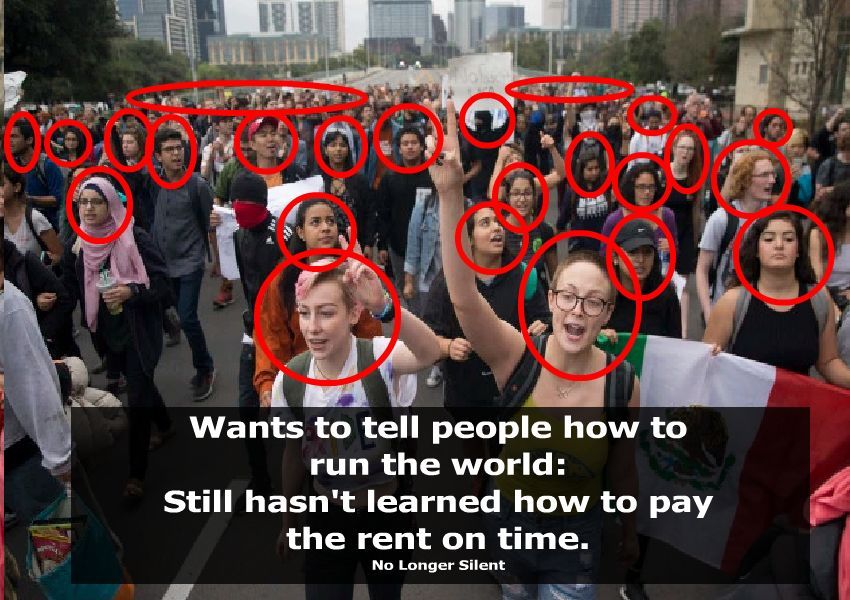 269
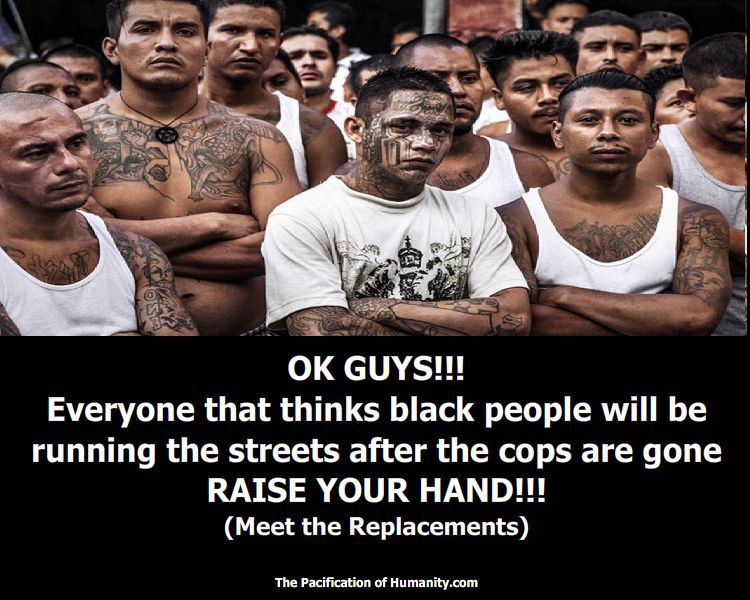 www.freedomforallseasons1.org
2/6/2023
270
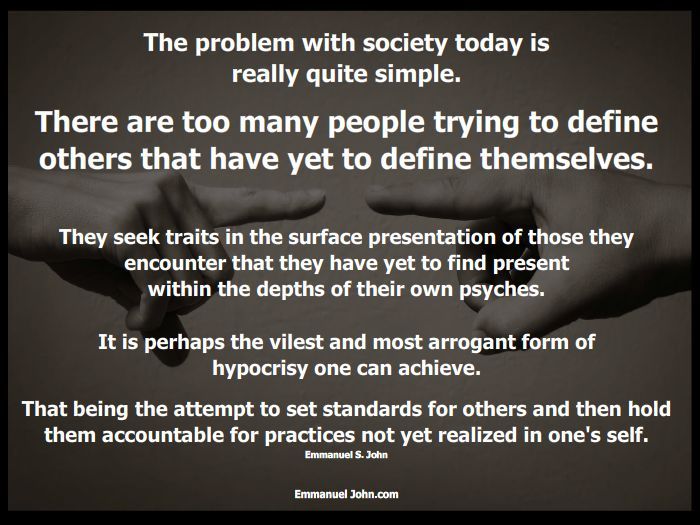 www.freedomforallseasons1.org
2/6/2023
271
www.freedomforallseasons1.org
2/6/2023
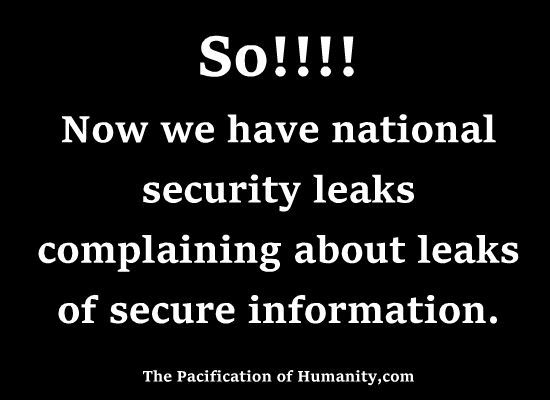 272
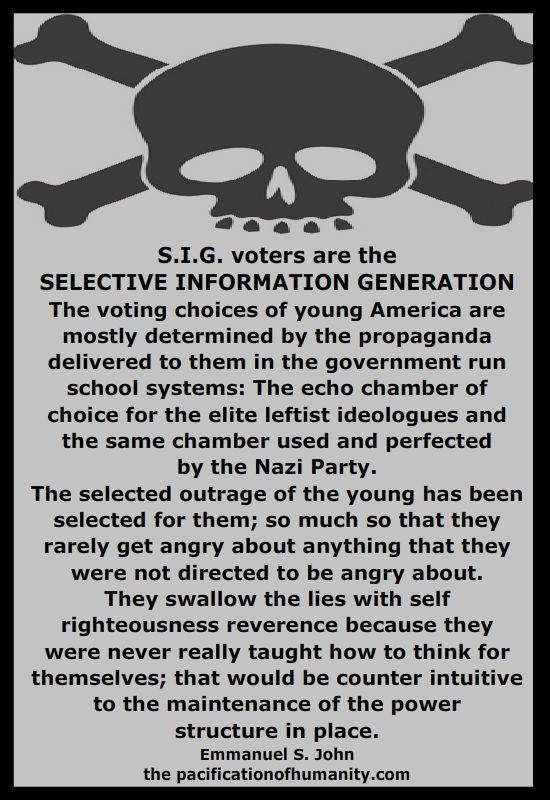 www.freedomforallseasons1.org
2/6/2023
273
www.freedomforallseasons1.org
2/6/2023
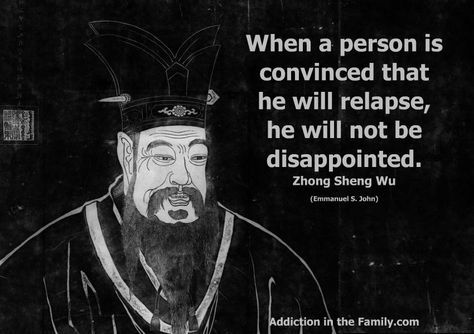 274
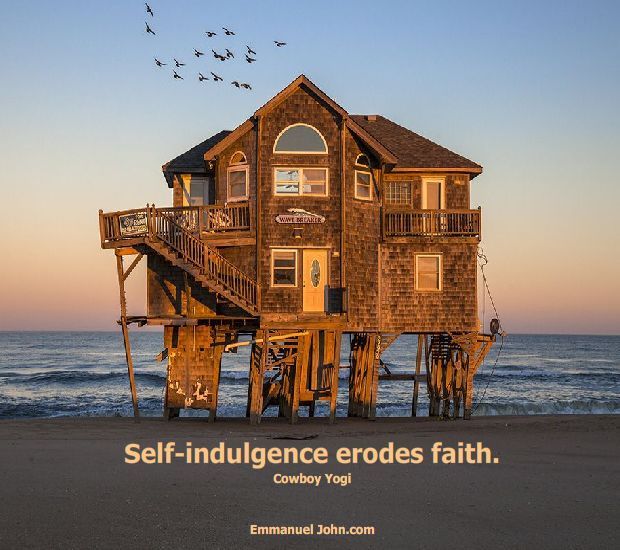 www.freedomforallseasons1.org
2/6/2023
275
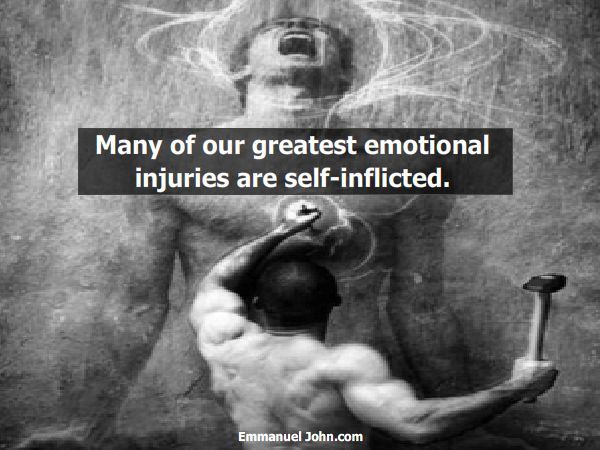 www.freedomforallseasons1.org
2/6/2023
276
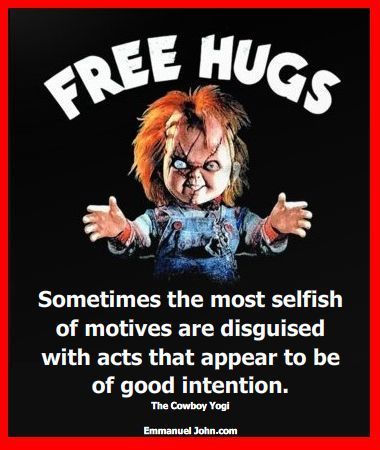 www.freedomforallseasons1.org
2/6/2023
277
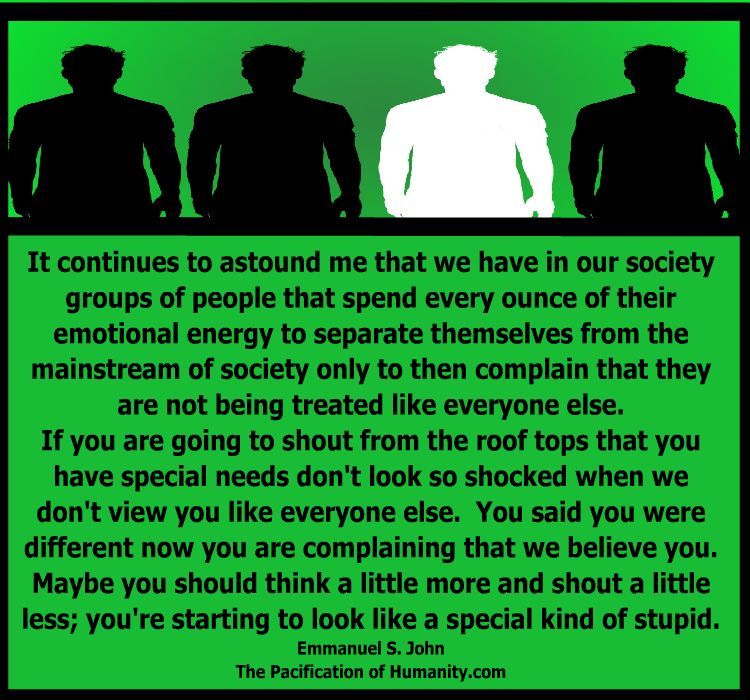 www.freedomforallseasons1.org
2/6/2023
278
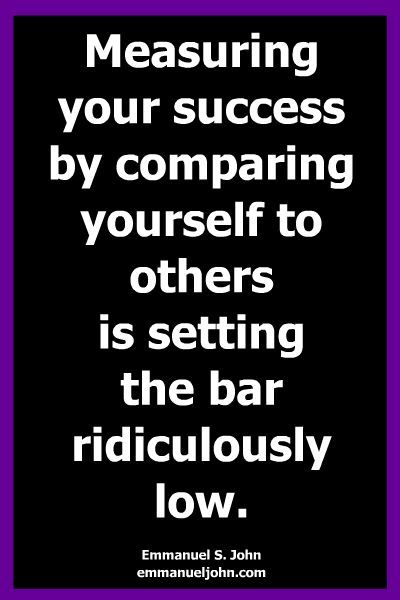 www.freedomforallseasons1.org
2/6/2023
279
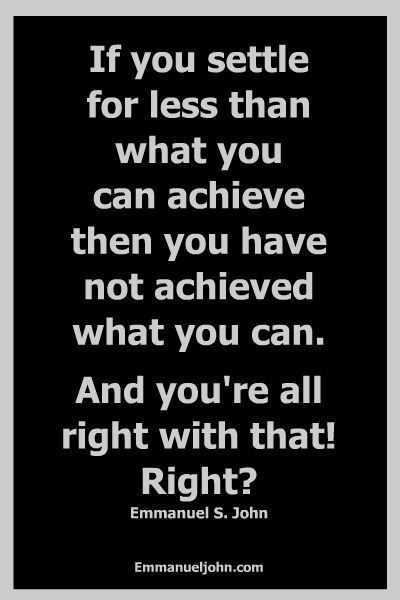 www.freedomforallseasons1.org
2/6/2023
280
www.freedomforallseasons1.org
2/6/2023
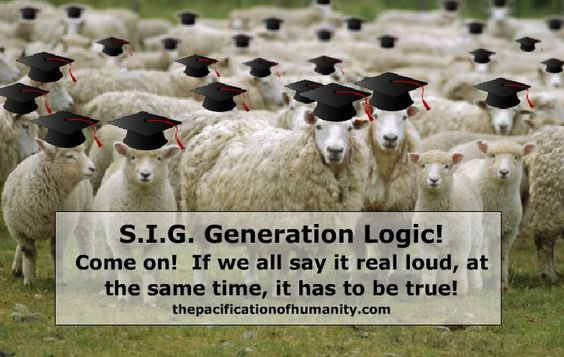 281
www.freedomforallseasons1.org
2/6/2023
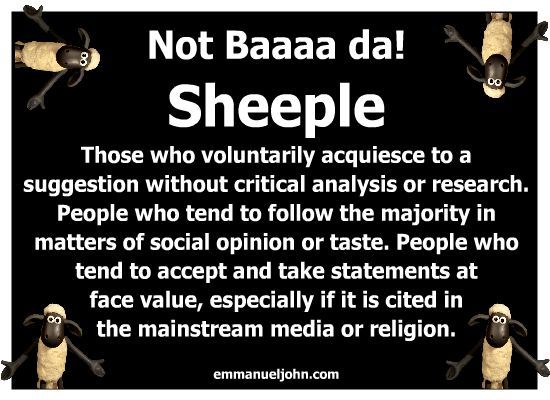 282
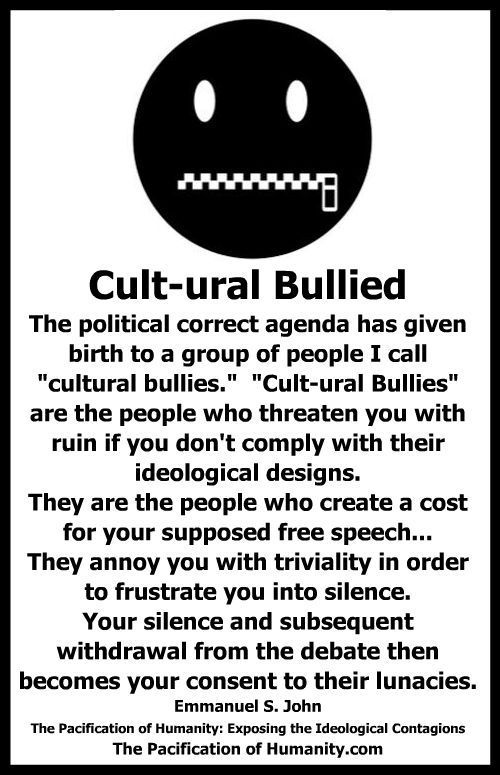 www.freedomforallseasons1.org
2/6/2023
283
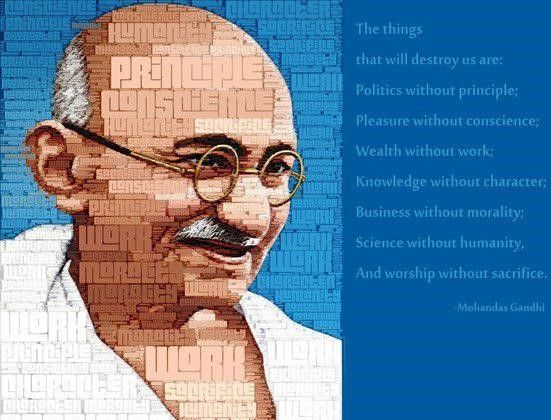 www.freedomforallseasons1.org
2/6/2023
284
www.freedomforallseasons1.org
2/6/2023
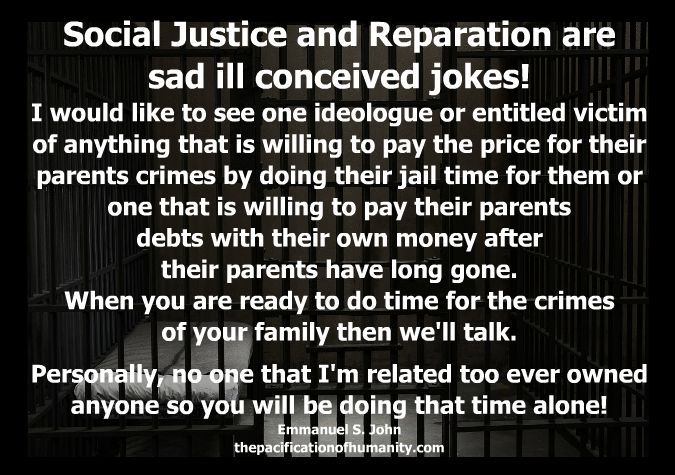 285
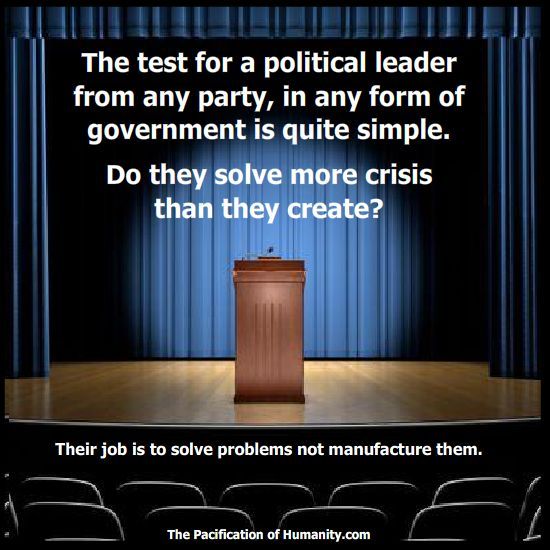 www.freedomforallseasons1.org
2/6/2023
286
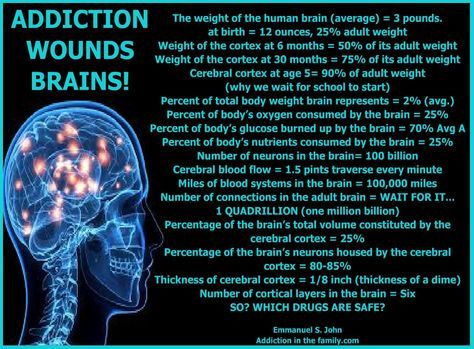 www.freedomforallseasons1.org
2/6/2023
287
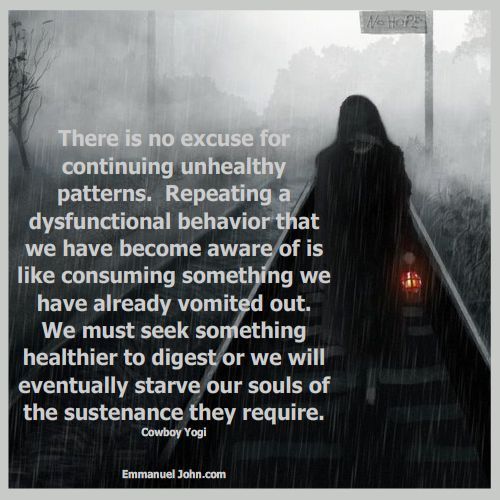 www.freedomforallseasons1.org
2/6/2023
288
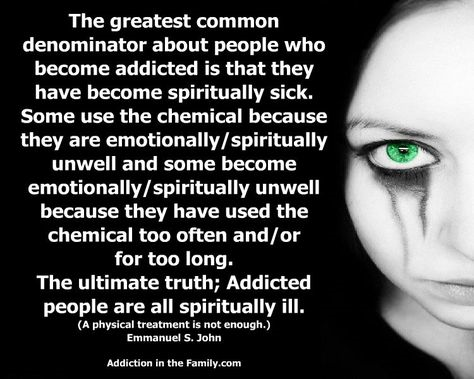 www.freedomforallseasons1.org
2/6/2023
289
www.freedomforallseasons1.org
2/6/2023
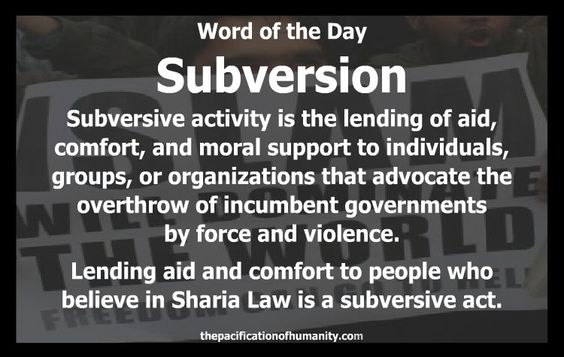 290
www.freedomforallseasons1.org
2/6/2023
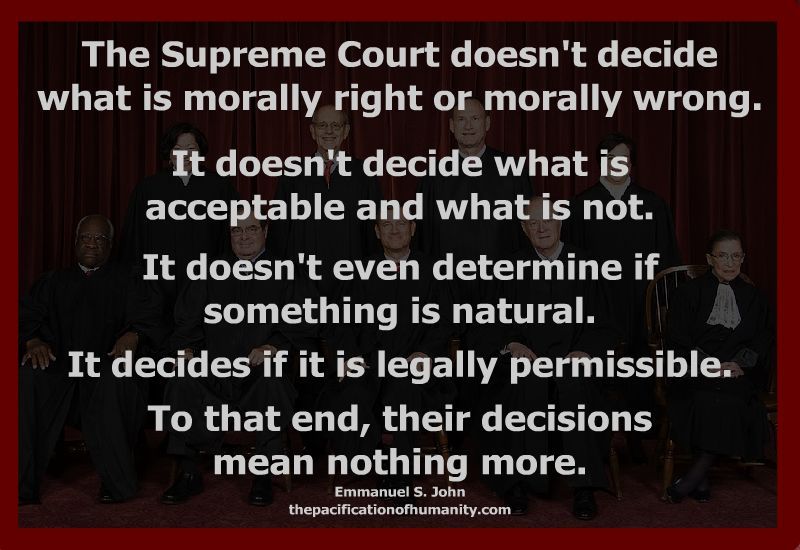 291
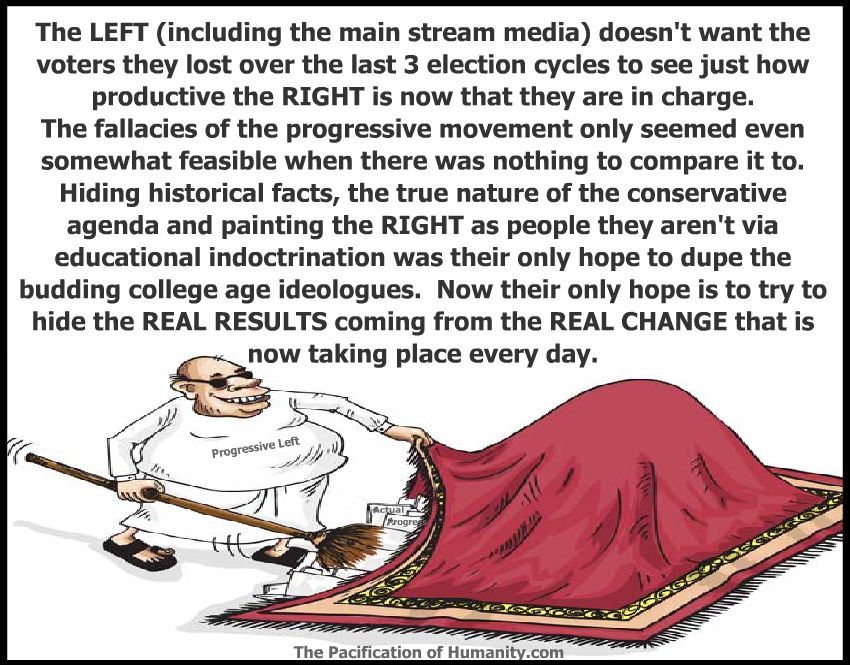 www.freedomforallseasons1.org
2/6/2023
292
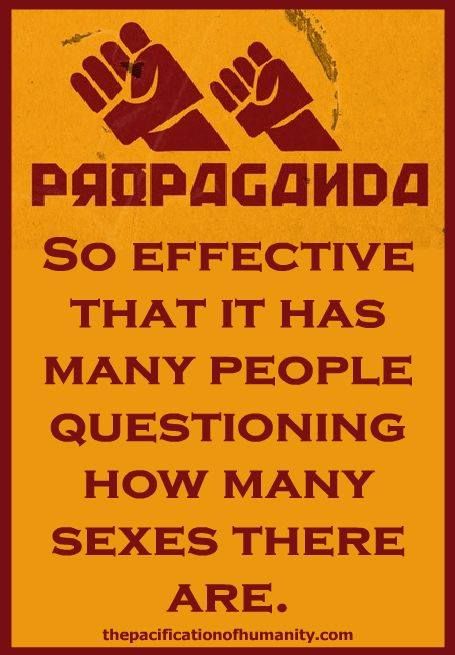 www.freedomforallseasons1.org
2/6/2023
293
www.freedomforallseasons1.org
2/6/2023
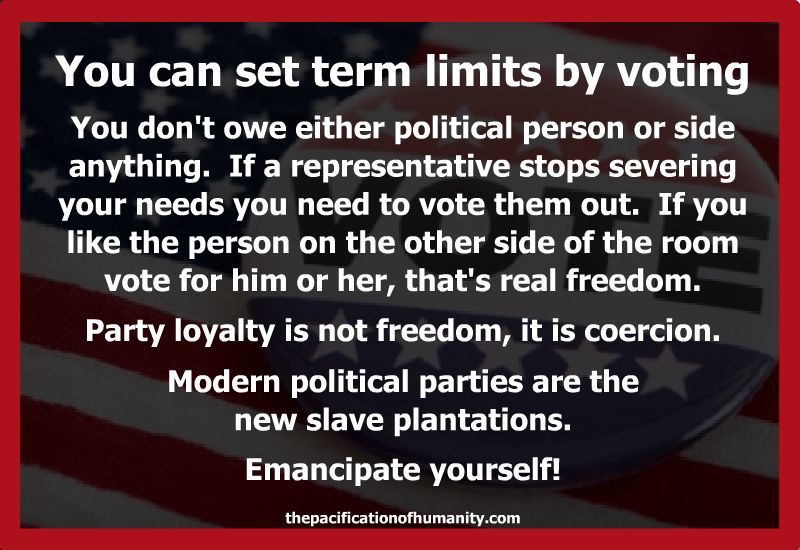 294
www.freedomforallseasons1.org
2/6/2023
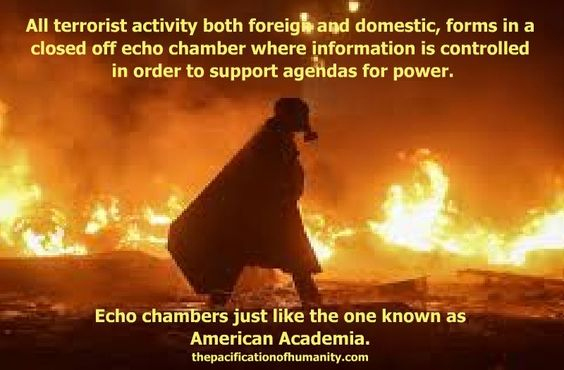 295
www.freedomforallseasons1.org
2/6/2023
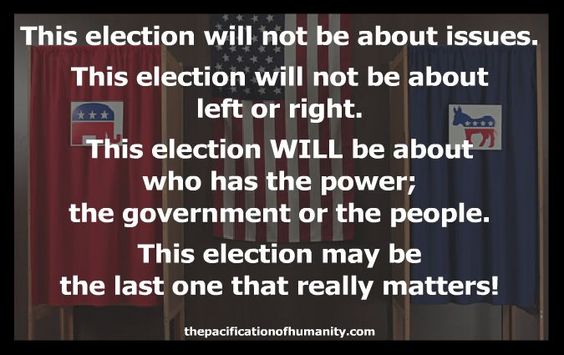 296
www.freedomforallseasons1.org
2/6/2023
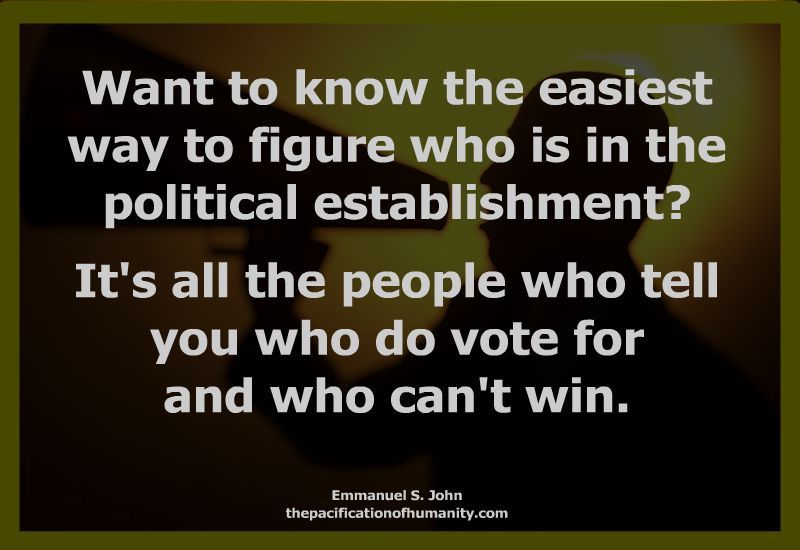 297
www.freedomforallseasons1.org
2/6/2023
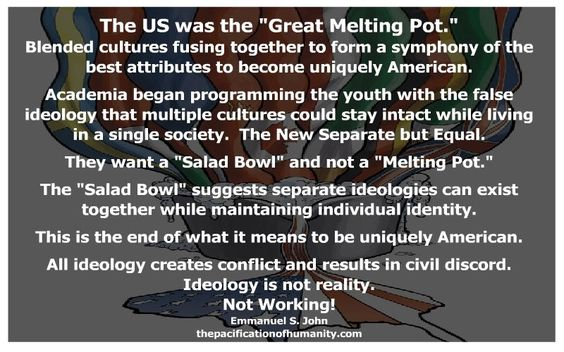 298
www.freedomforallseasons1.org
2/6/2023
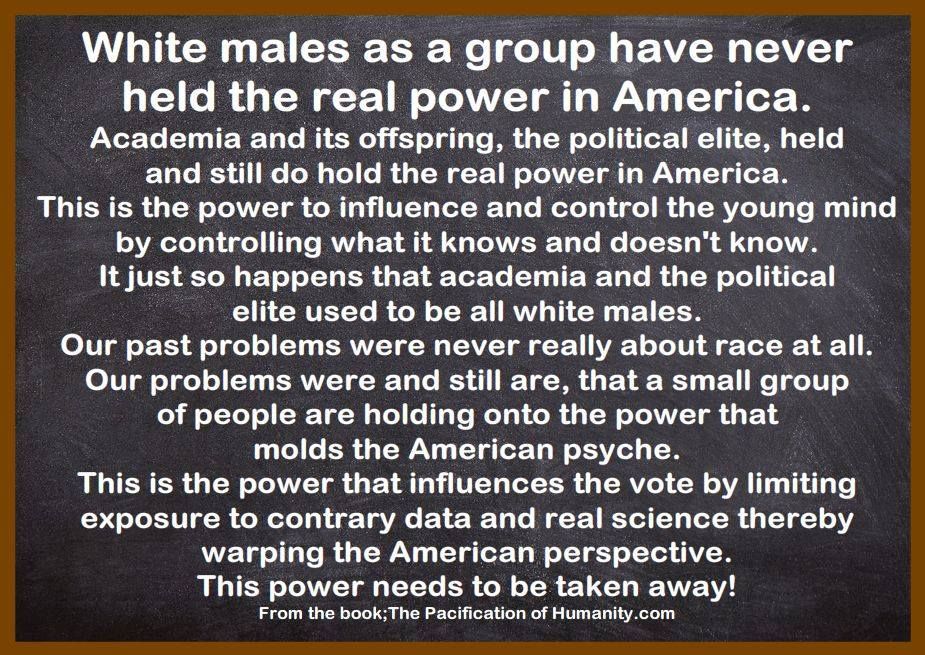 299
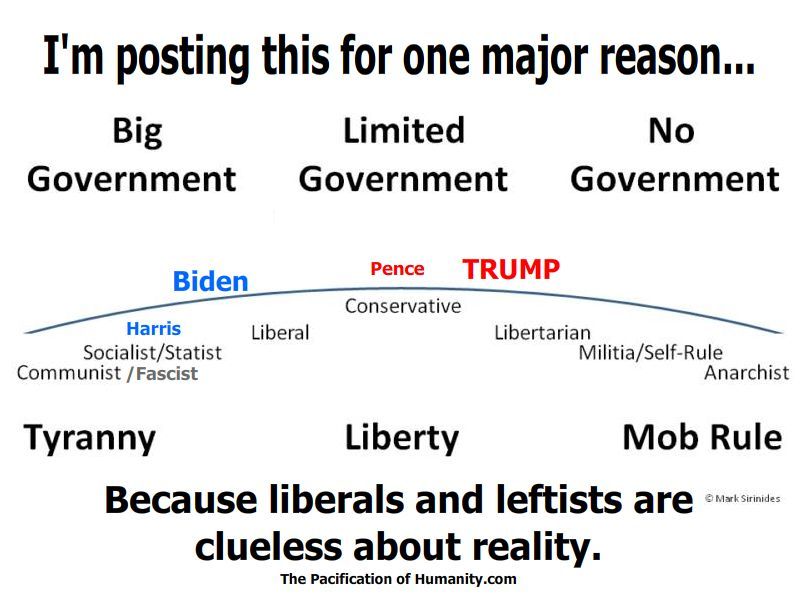 www.freedomforallseasons1.org
2/6/2023
300
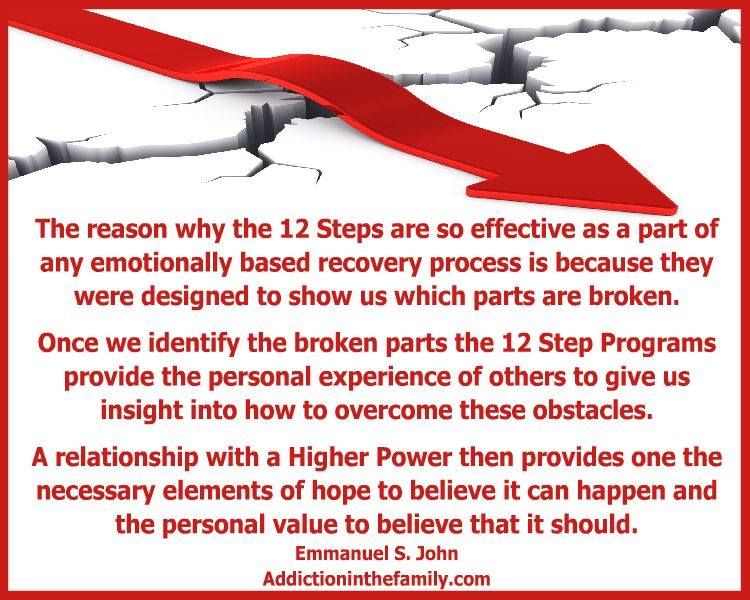 www.freedomforallseasons1.org
2/6/2023
301
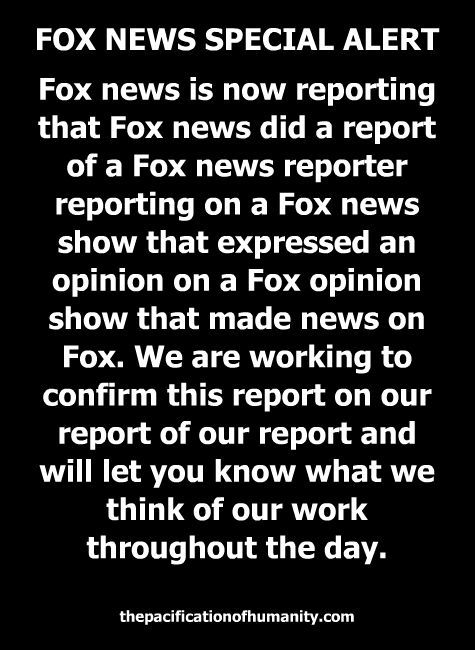 www.freedomforallseasons1.org
2/6/2023
302
www.freedomforallseasons1.org
2/6/2023
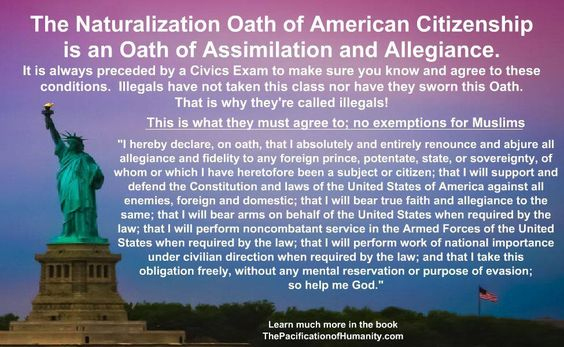 303
www.freedomforallseasons1.org
2/6/2023
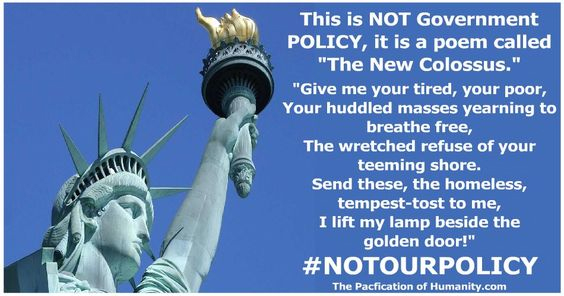 304
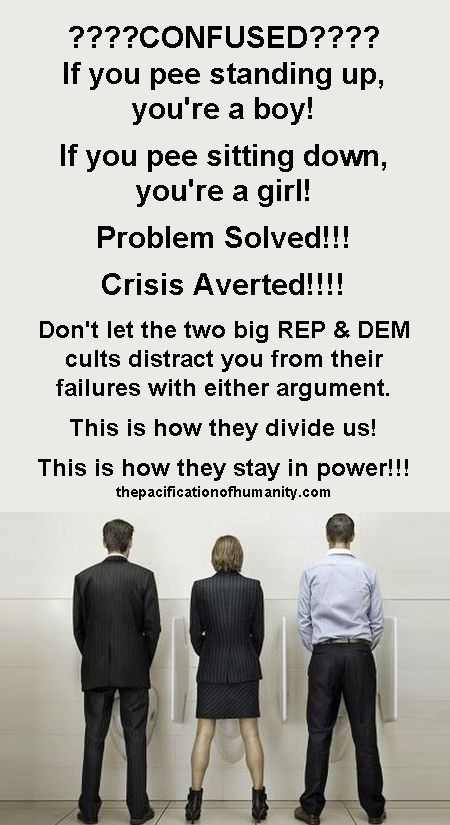 www.freedomforallseasons1.org
2/6/2023
305
www.freedomforallseasons1.org
2/6/2023
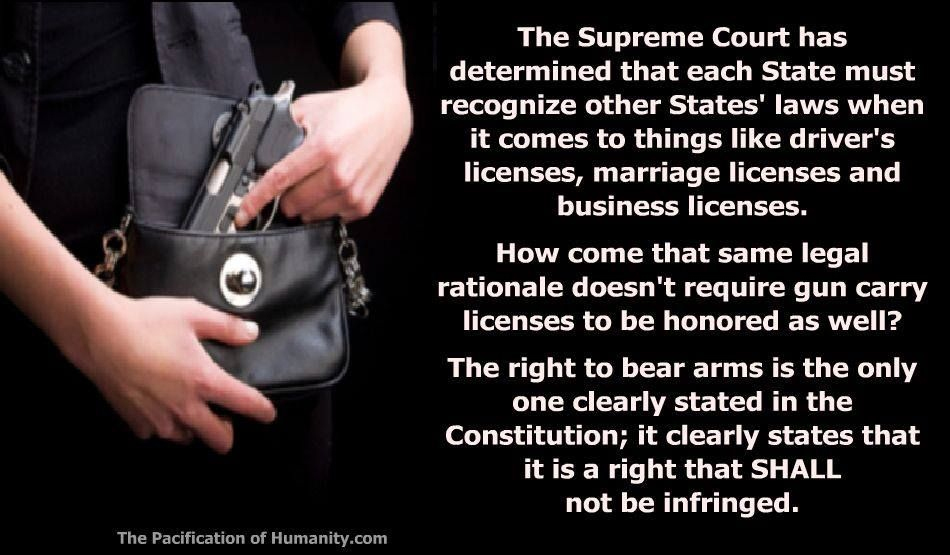 306
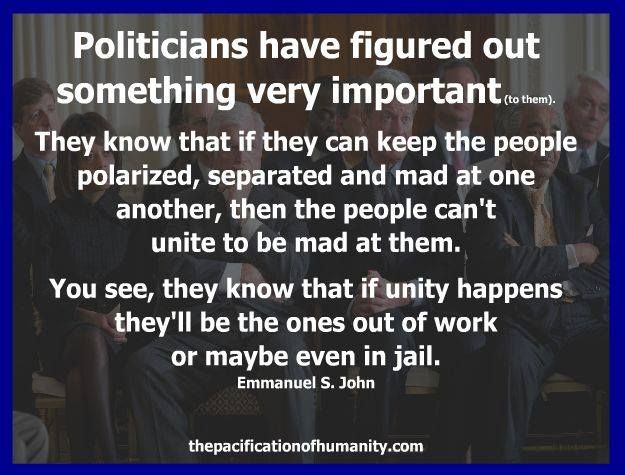 www.freedomforallseasons1.org
2/6/2023
307
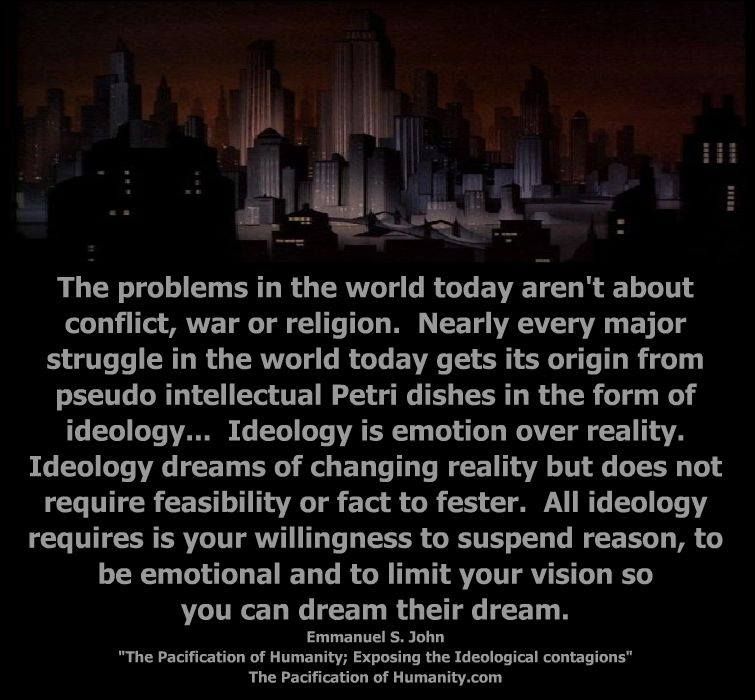 www.freedomforallseasons1.org
2/6/2023
308
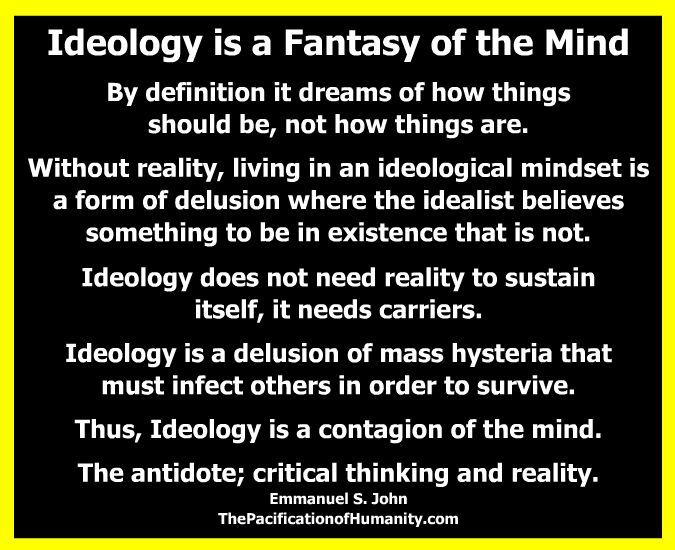 www.freedomforallseasons1.org
2/6/2023
309
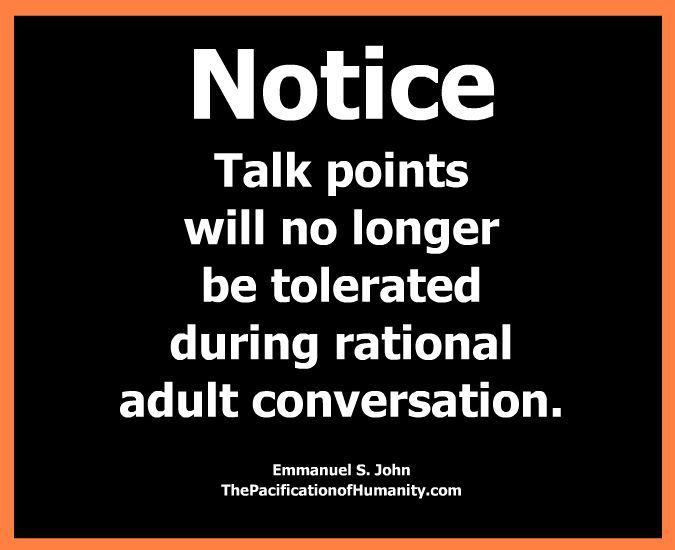 www.freedomforallseasons1.org
2/6/2023
310
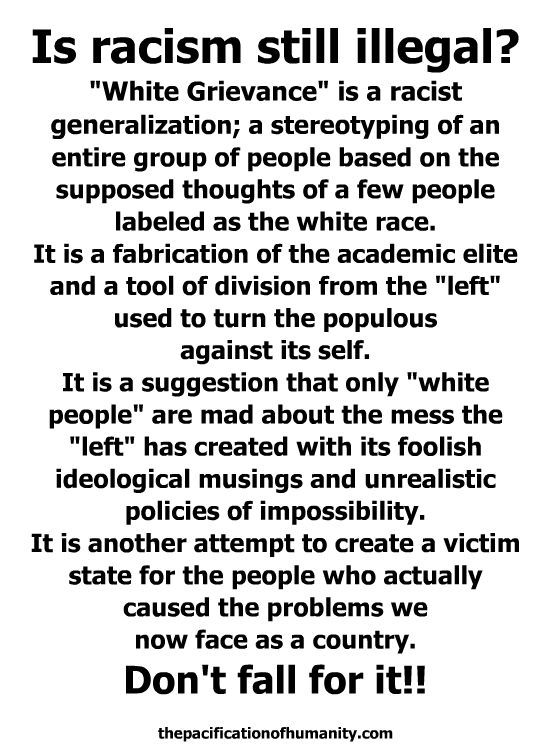 www.freedomforallseasons1.org
2/6/2023
311
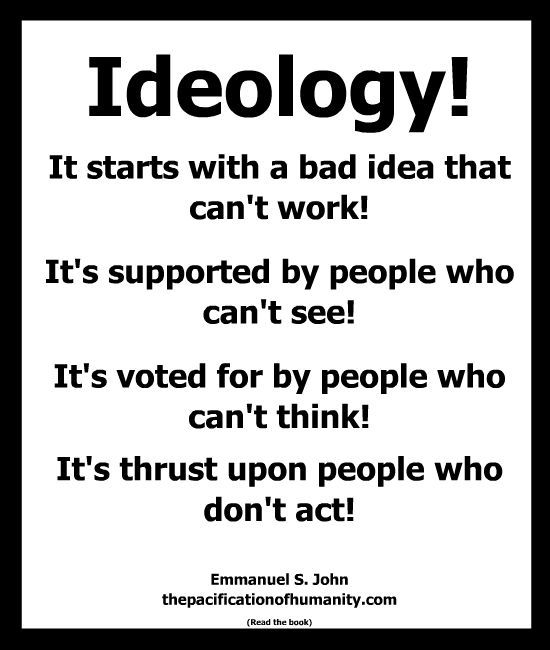 www.freedomforallseasons1.org
2/6/2023
312
www.freedomforallseasons1.org
2/6/2023
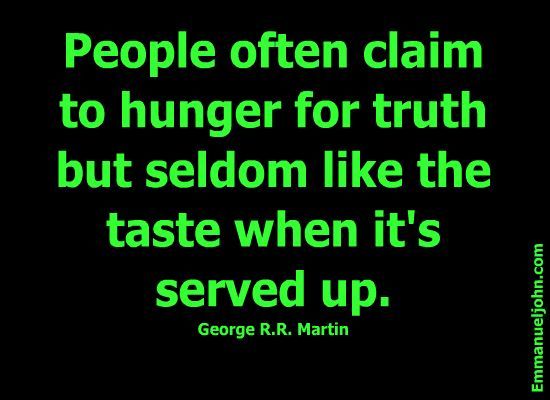 313
www.freedomforallseasons1.org
2/6/2023
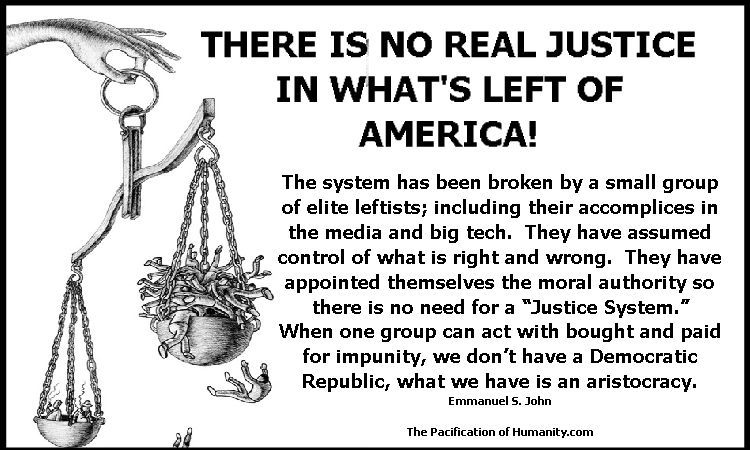 314
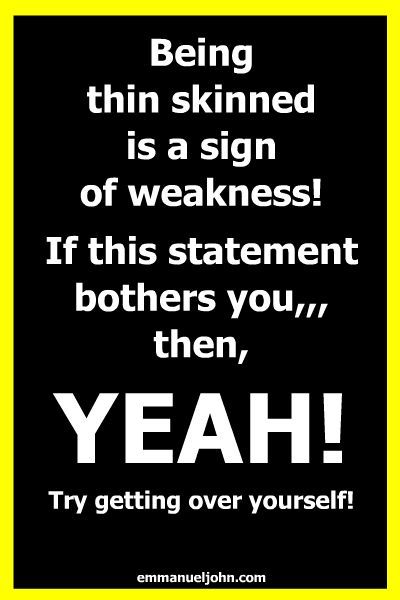 www.freedomforallseasons1.org
2/6/2023
315
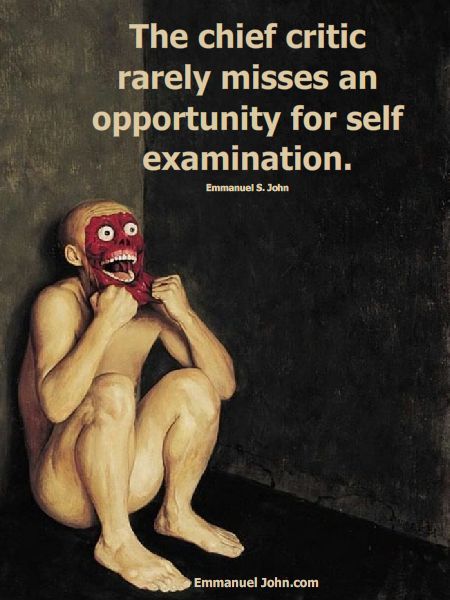 www.freedomforallseasons1.org
2/6/2023
316
www.freedomforallseasons1.org
2/6/2023
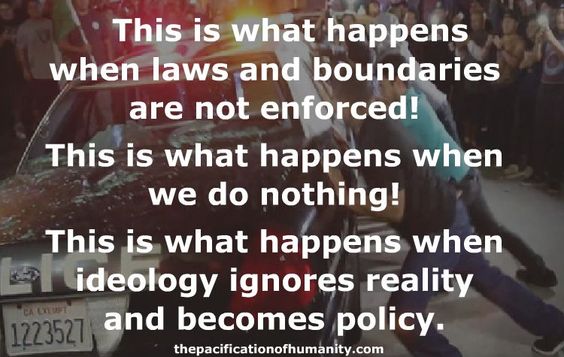 317
www.freedomforallseasons1.org
2/6/2023
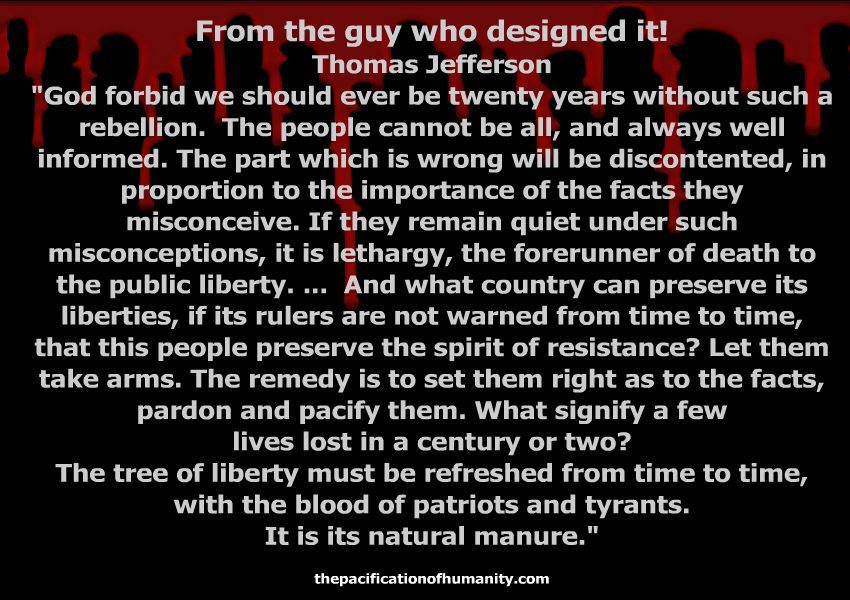 318
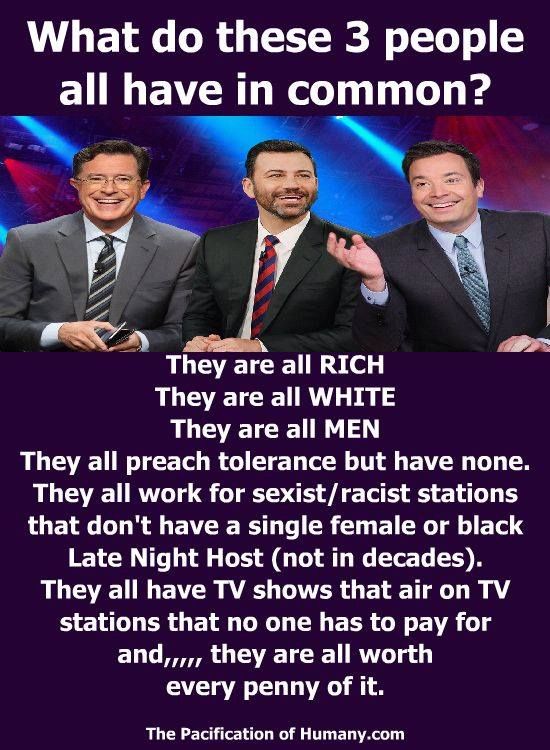 www.freedomforallseasons1.org
2/6/2023
319
www.freedomforallseasons1.org
2/6/2023
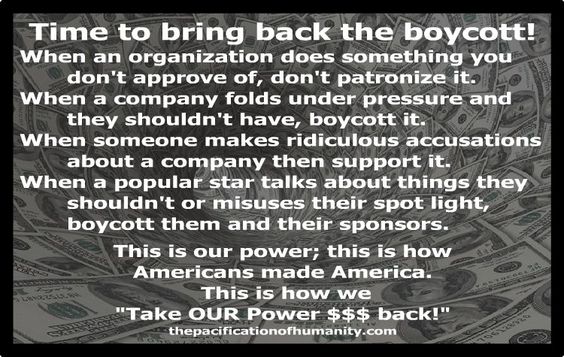 320
www.freedomforallseasons1.org
2/6/2023
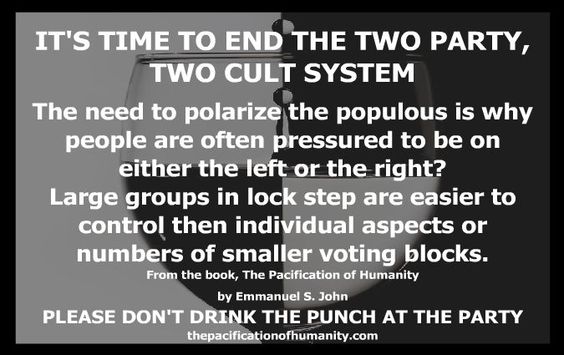 321
www.freedomforallseasons1.org
2/6/2023
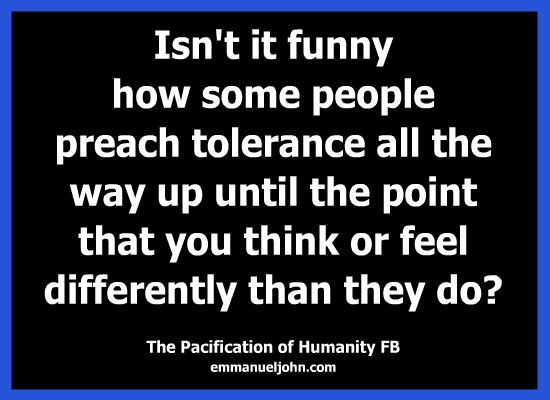 322
www.freedomforallseasons1.org
2/6/2023
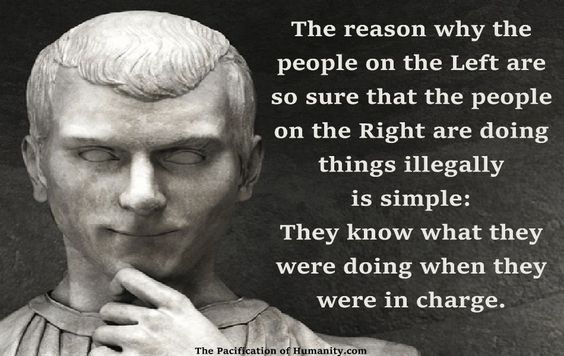 323
www.freedomforallseasons1.org
2/6/2023
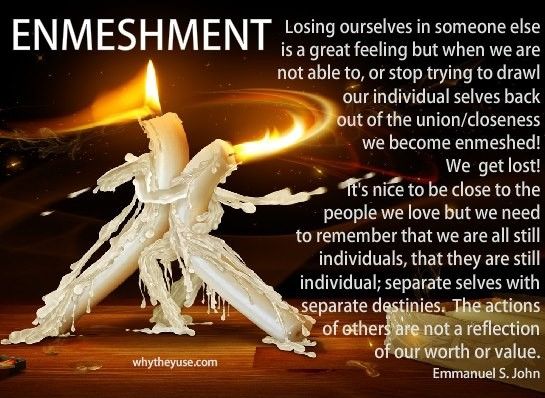 324
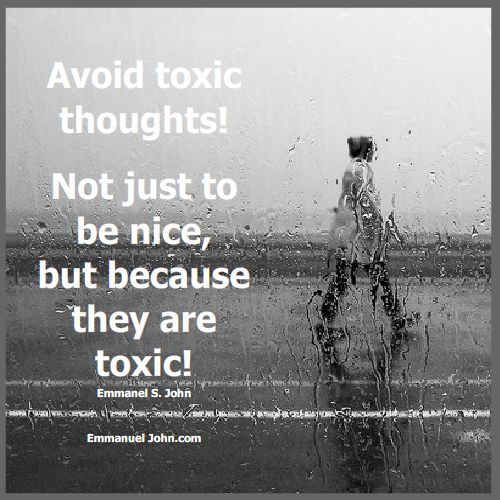 www.freedomforallseasons1.org
2/6/2023
325
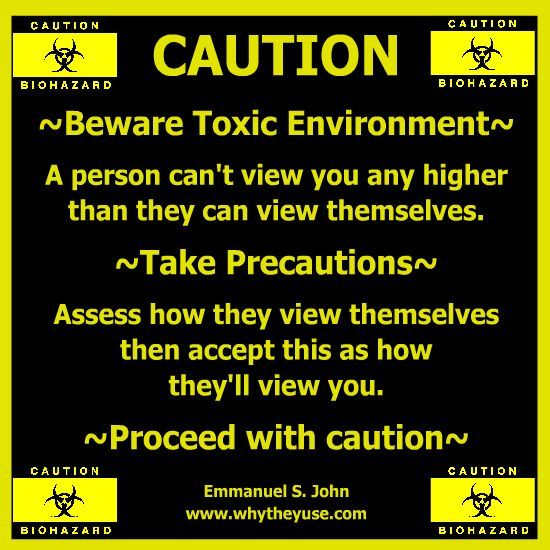 www.freedomforallseasons1.org
2/6/2023
326
www.freedomforallseasons1.org
2/6/2023
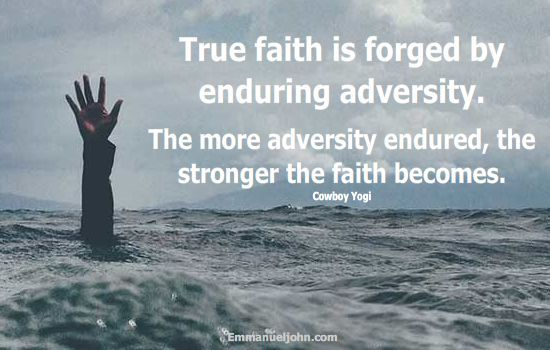 327
www.freedomforallseasons1.org
2/6/2023
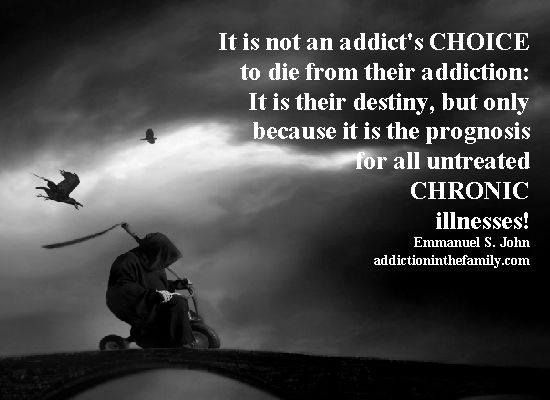 328
www.freedomforallseasons1.org
2/6/2023
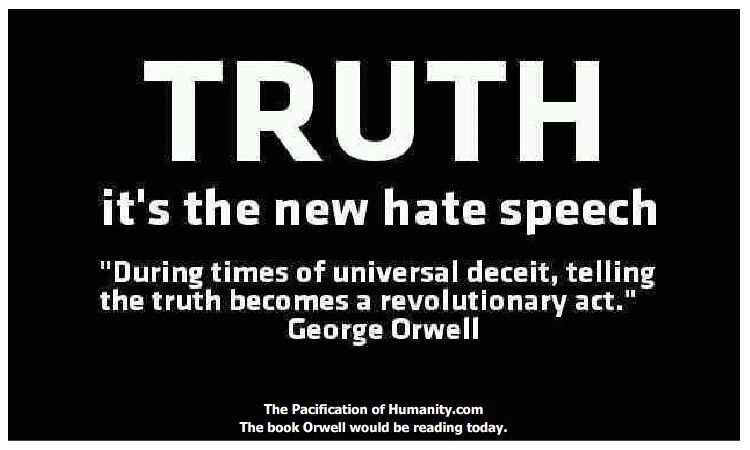 329
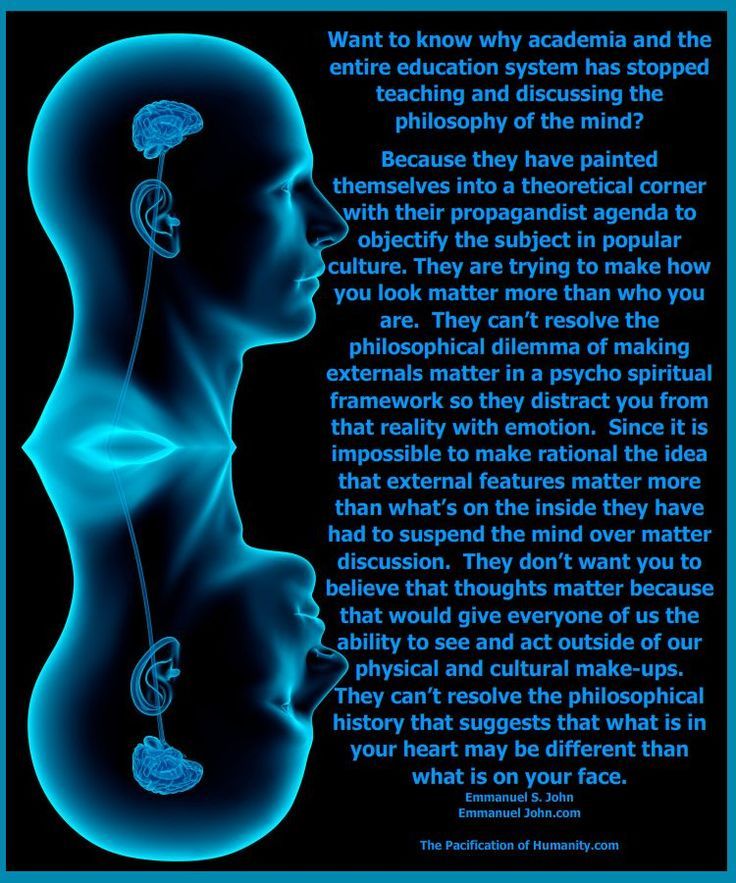 www.freedomforallseasons1.org
2/6/2023
330
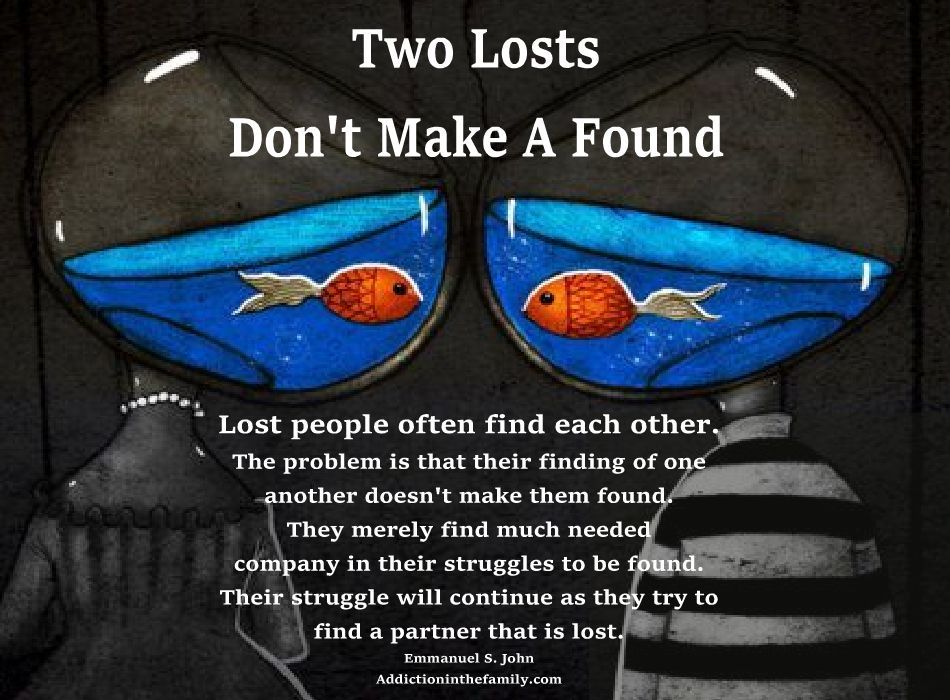 www.freedomforallseasons1.org
2/6/2023
331
www.freedomforallseasons1.org
2/6/2023
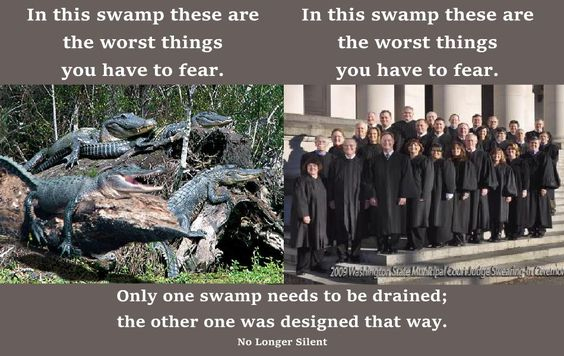 332
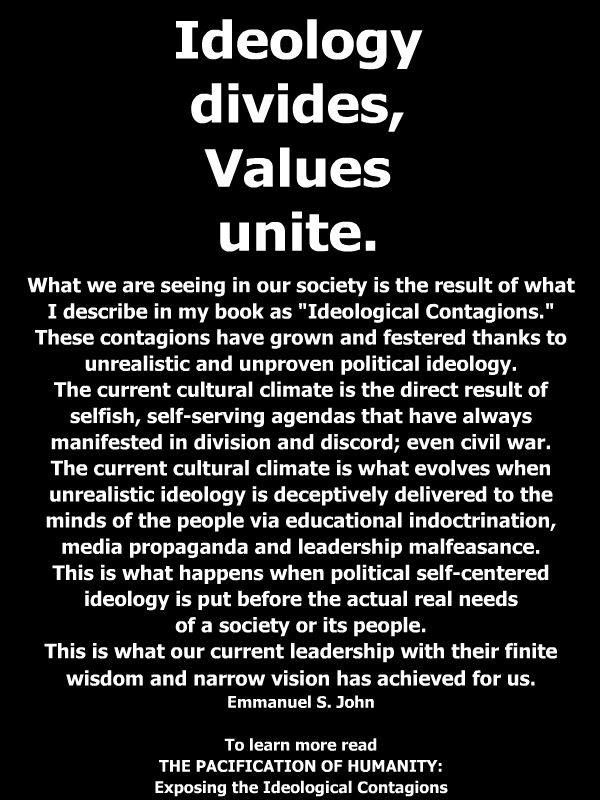 www.freedomforallseasons1.org
2/6/2023
333
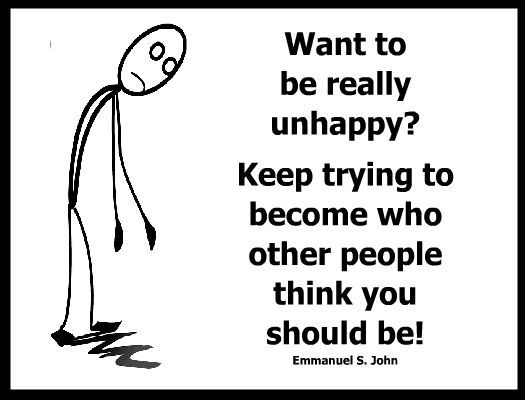 www.freedomforallseasons1.org
2/6/2023
334
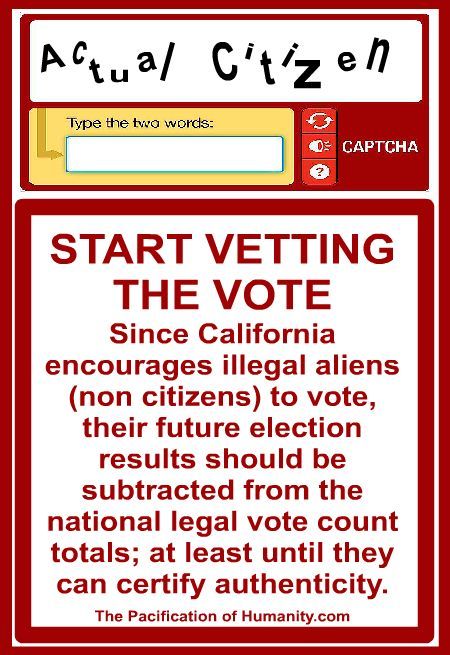 www.freedomforallseasons1.org
2/6/2023
335
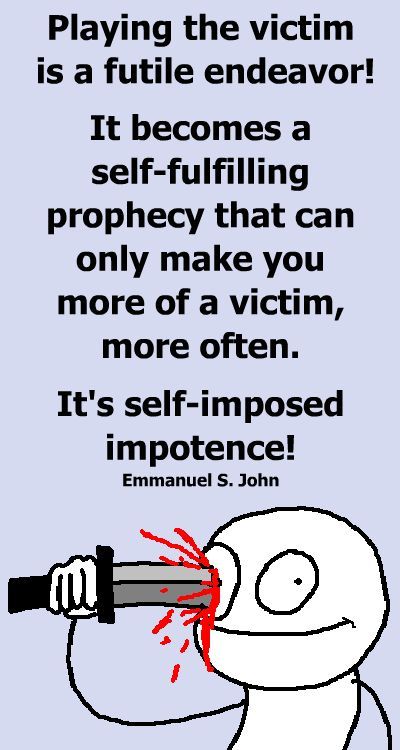 www.freedomforallseasons1.org
2/6/2023
336
www.freedomforallseasons1.org
2/6/2023
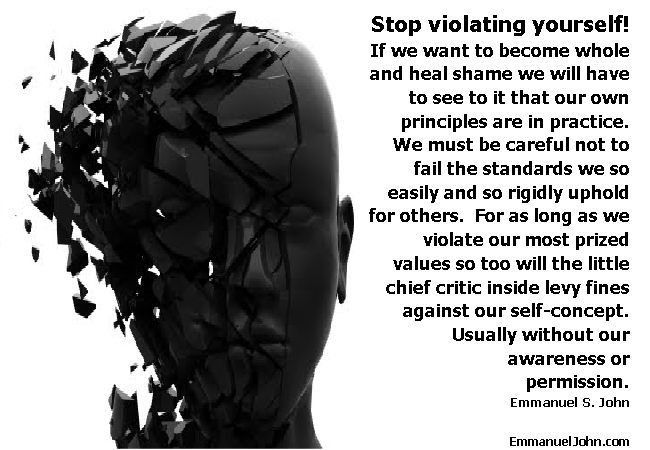 337
www.freedomforallseasons1.org
2/6/2023
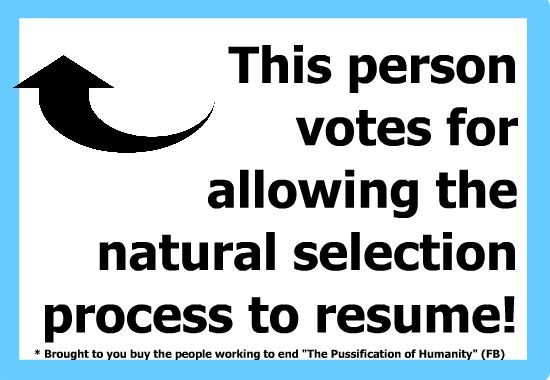 338
www.freedomforallseasons1.org
2/6/2023
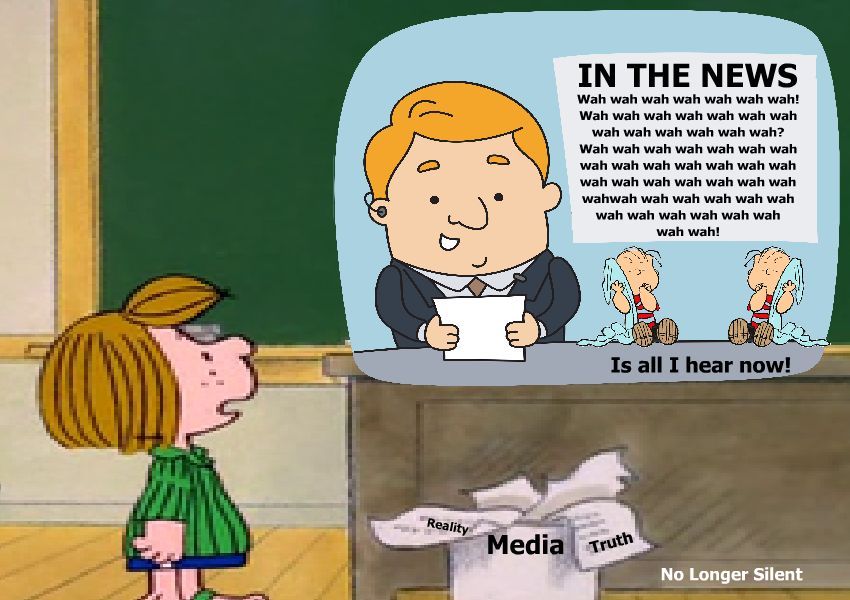 339
www.freedomforallseasons1.org
2/6/2023
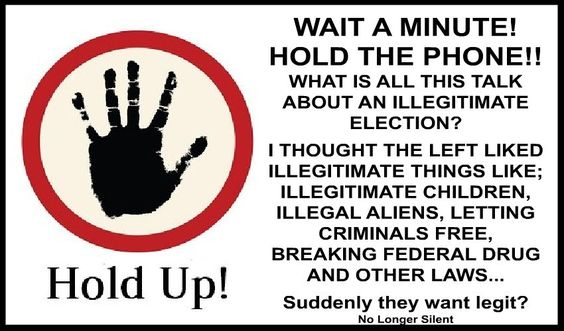 340
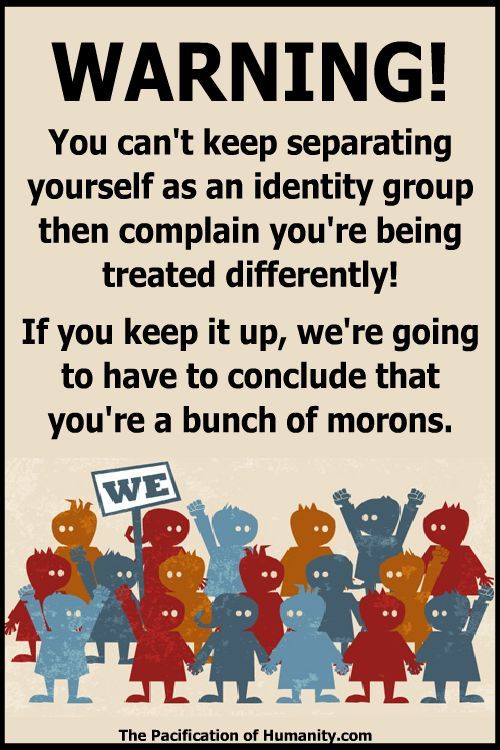 www.freedomforallseasons1.org
2/6/2023
341
www.freedomforallseasons1.org
2/6/2023
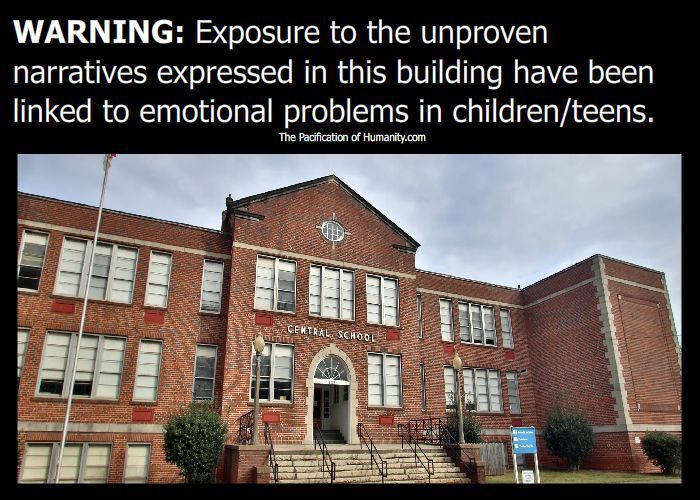 342
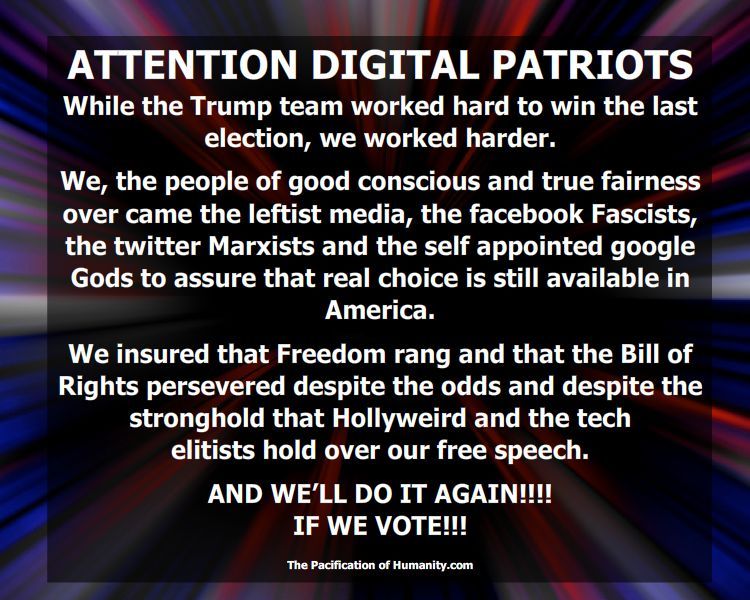 www.freedomforallseasons1.org
2/6/2023
343
www.freedomforallseasons1.org
2/6/2023
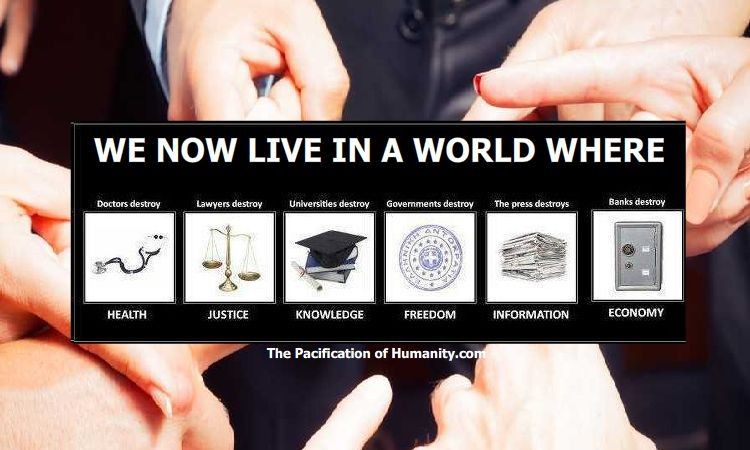 344
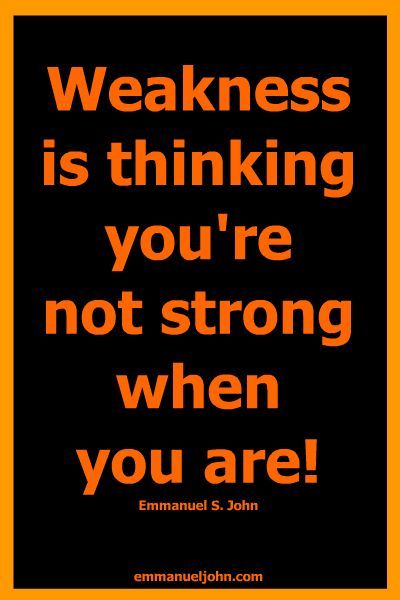 www.freedomforallseasons1.org
2/6/2023
345
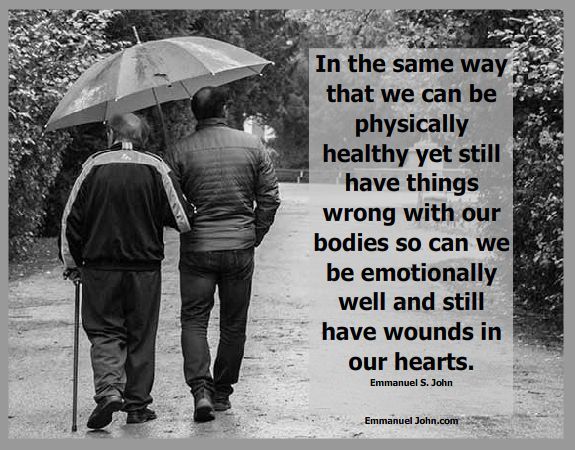 www.freedomforallseasons1.org
2/6/2023
346
www.freedomforallseasons1.org
2/6/2023
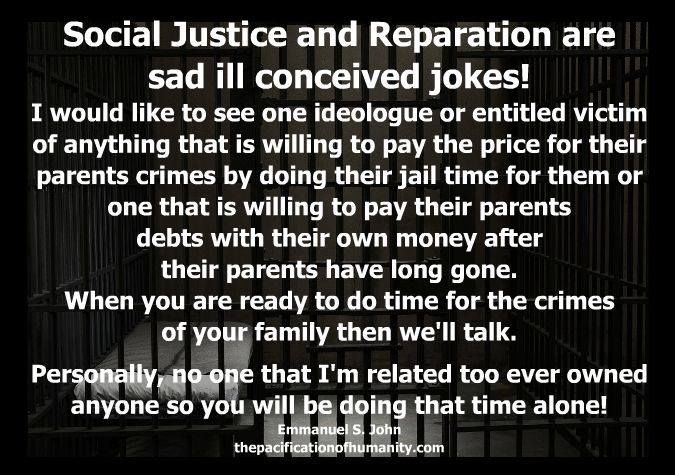 347
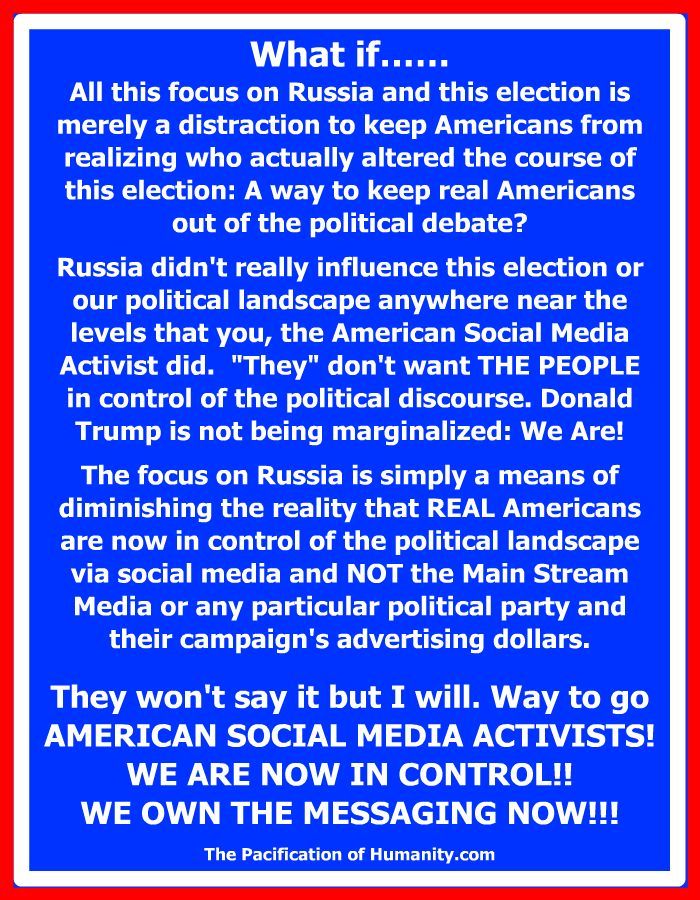 www.freedomforallseasons1.org
2/6/2023
348
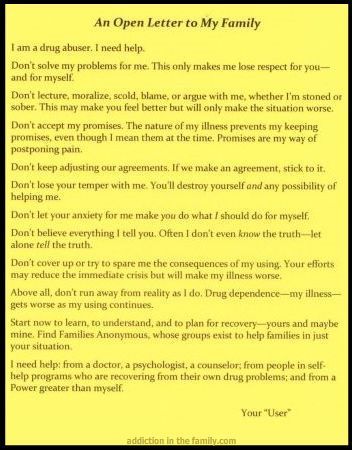 www.freedomforallseasons1.org
2/6/2023
349
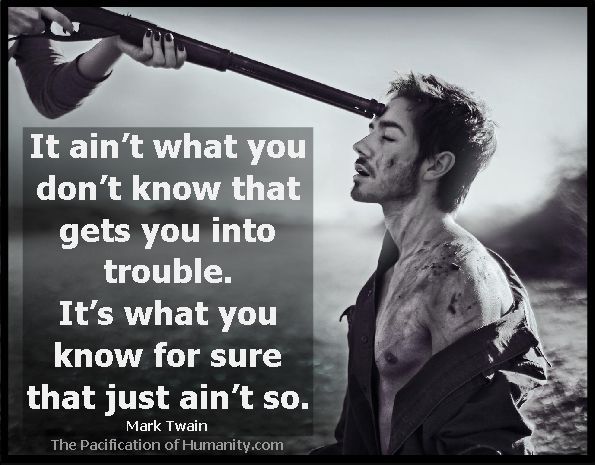 www.freedomforallseasons1.org
2/6/2023
350
www.freedomforallseasons1.org
2/6/2023
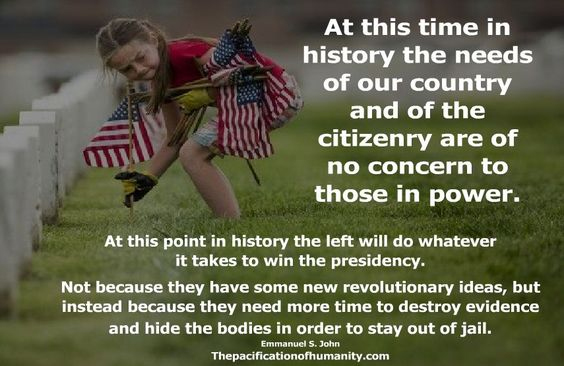 351
www.freedomforallseasons1.org
2/6/2023
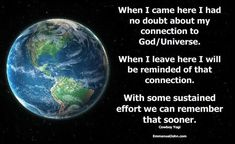 352
www.freedomforallseasons1.org
2/6/2023
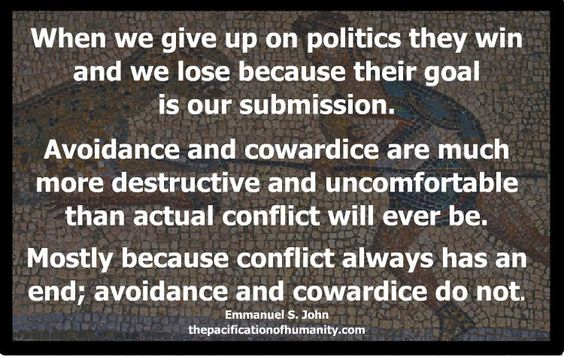 353
www.freedomforallseasons1.org
2/6/2023
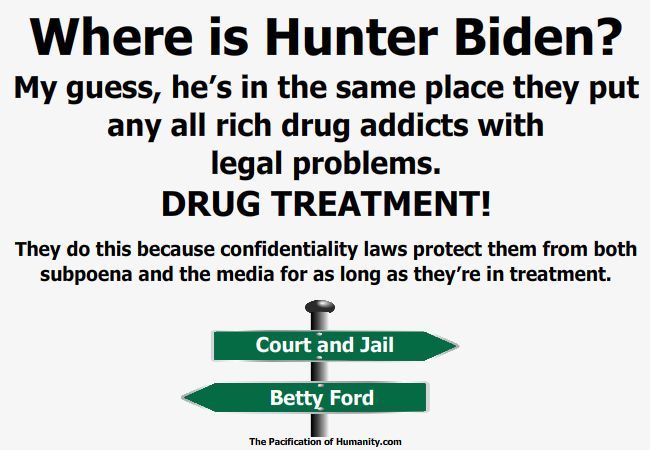 354
www.freedomforallseasons1.org
2/6/2023
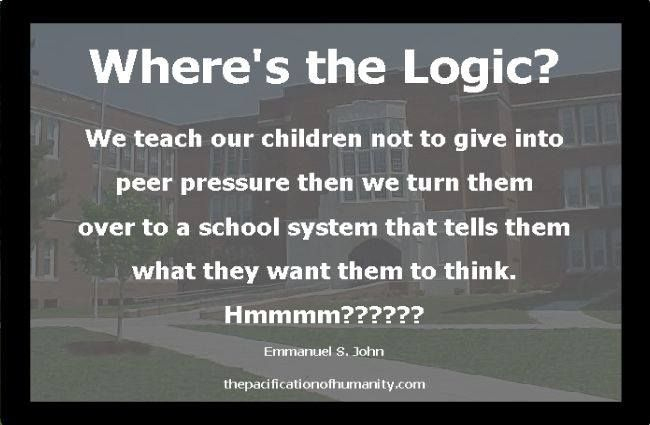 355
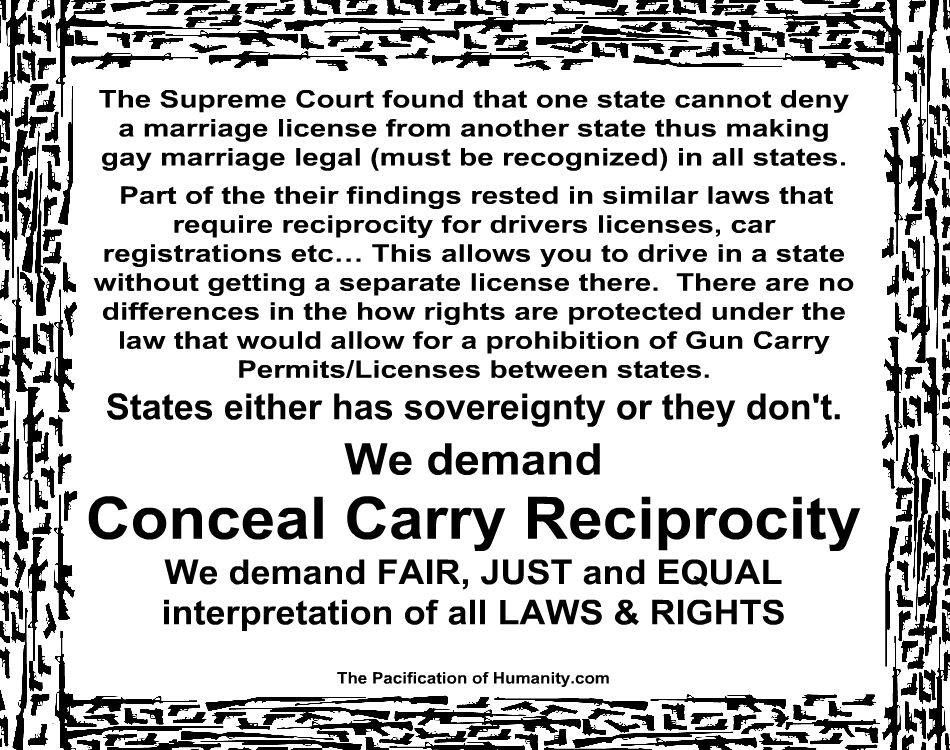 www.freedomforallseasons1.org
2/6/2023
356
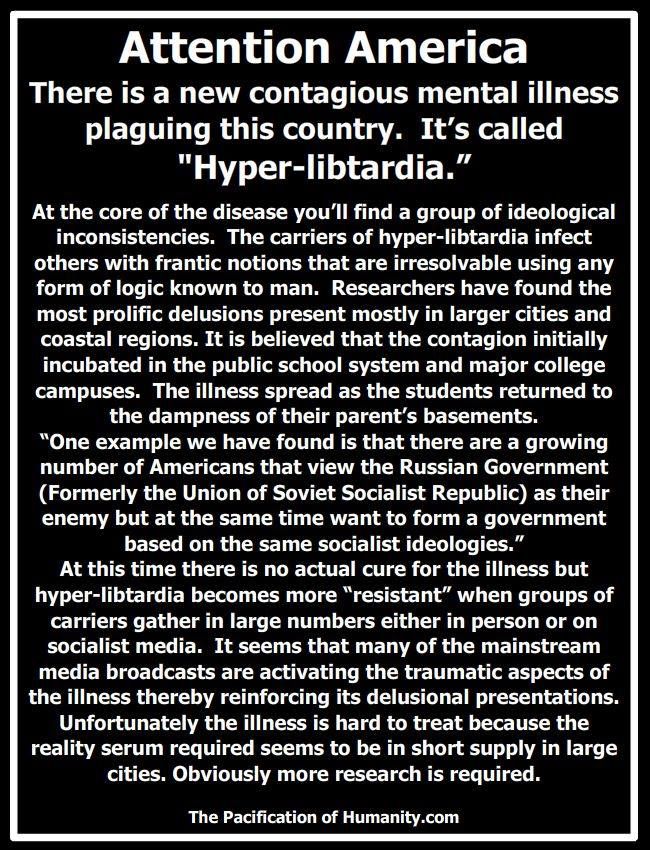 www.freedomforallseasons1.org
2/6/2023
357
www.freedomforallseasons1.org
2/6/2023
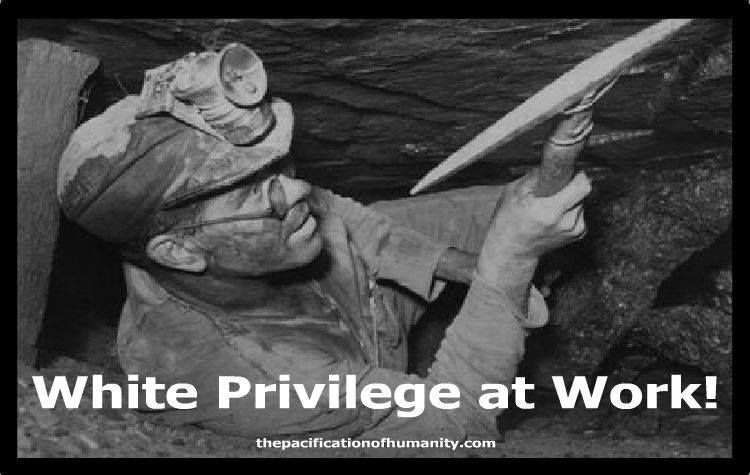 358
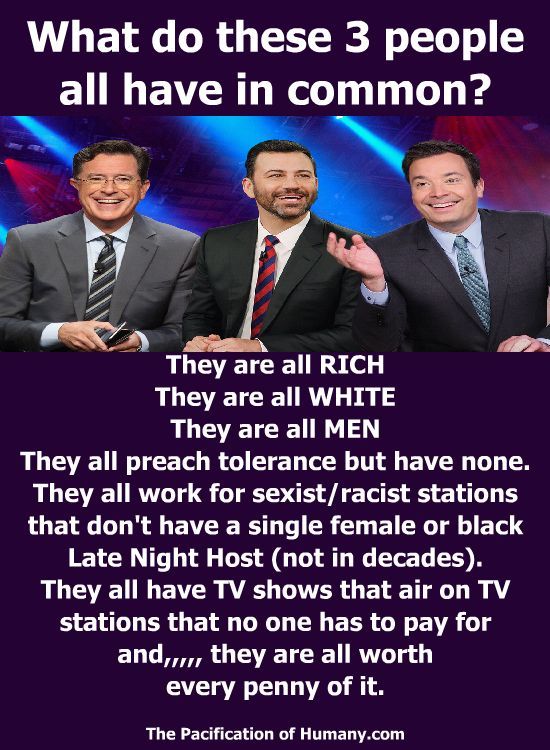 www.freedomforallseasons1.org
2/6/2023
359
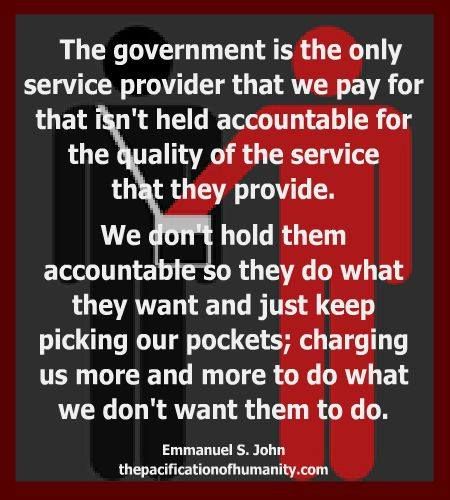 www.freedomforallseasons1.org
2/6/2023
360
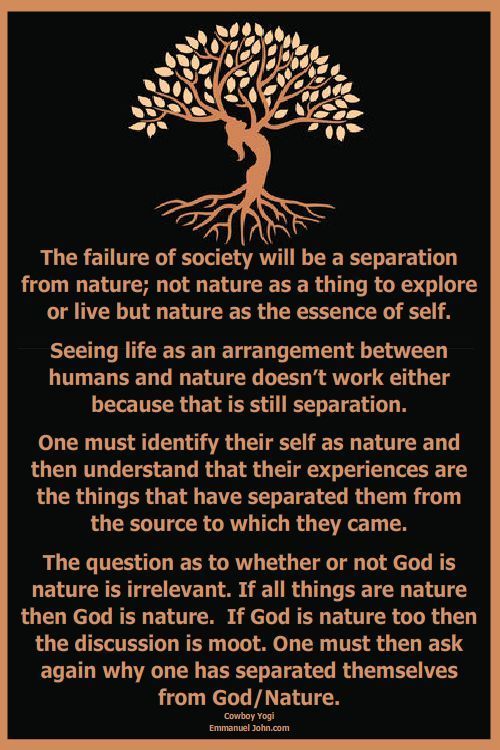 www.freedomforallseasons1.org
2/6/2023
361
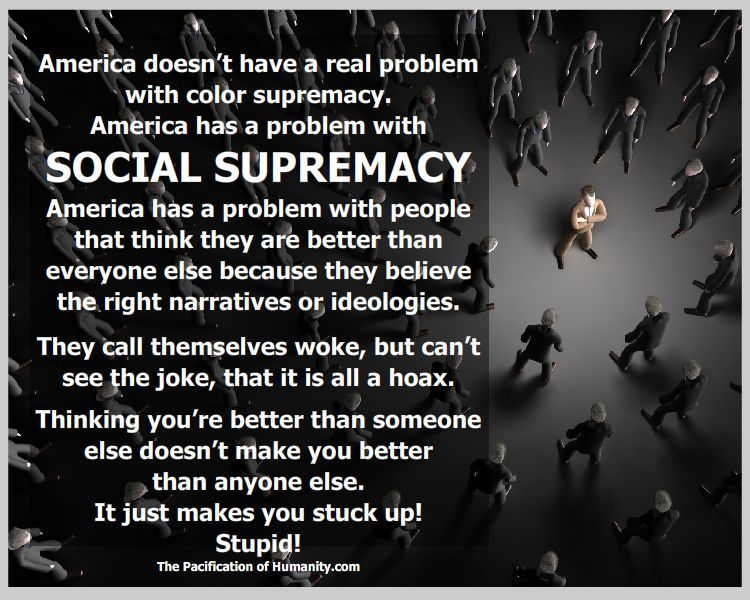 www.freedomforallseasons1.org
2/6/2023
362
www.freedomforallseasons1.org
2/6/2023
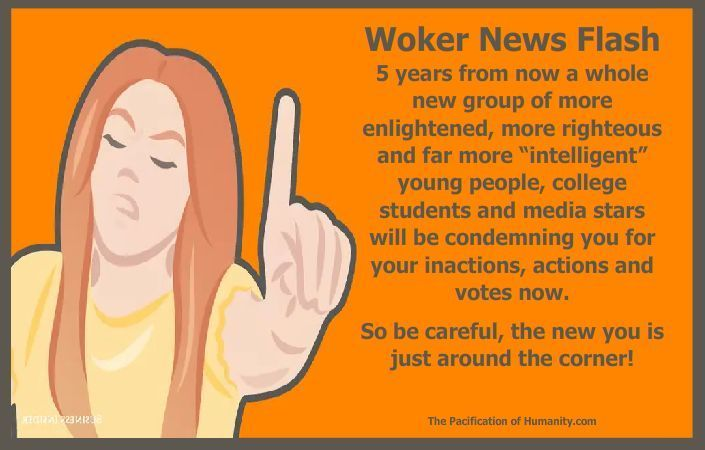 363
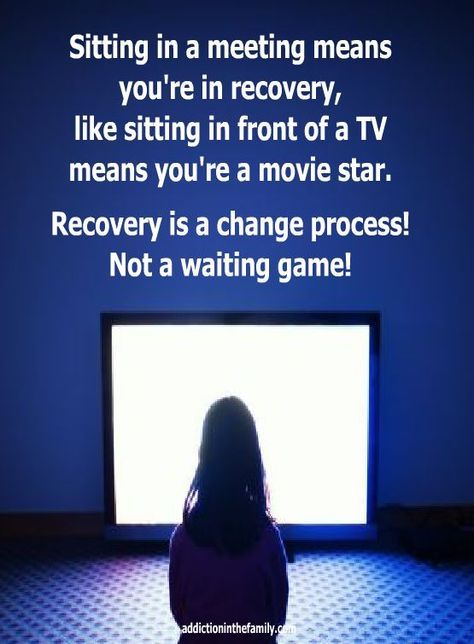 www.freedomforallseasons1.org
2/6/2023
364
www.freedomforallseasons1.org
2/6/2023
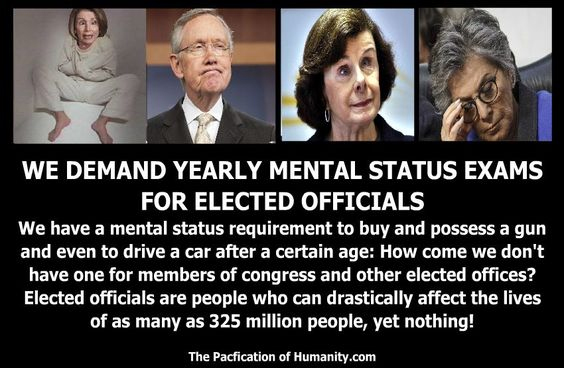 365
www.freedomforallseasons1.org
2/6/2023
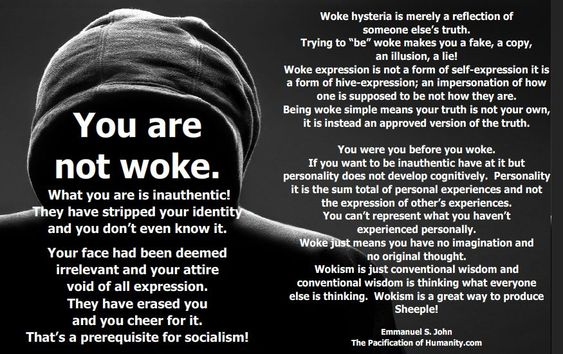 366
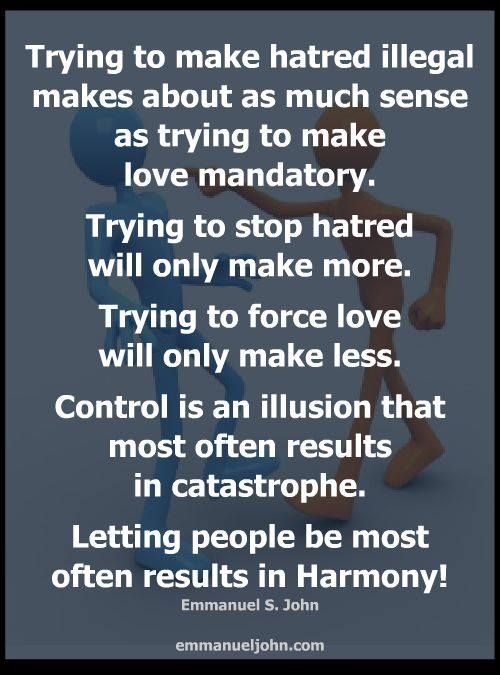 www.freedomforallseasons1.org
2/6/2023
367
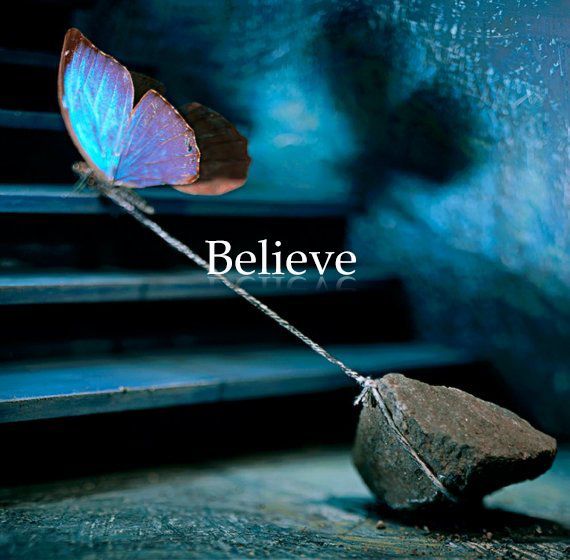 www.freedomforallseasons1.org
2/6/2023
368
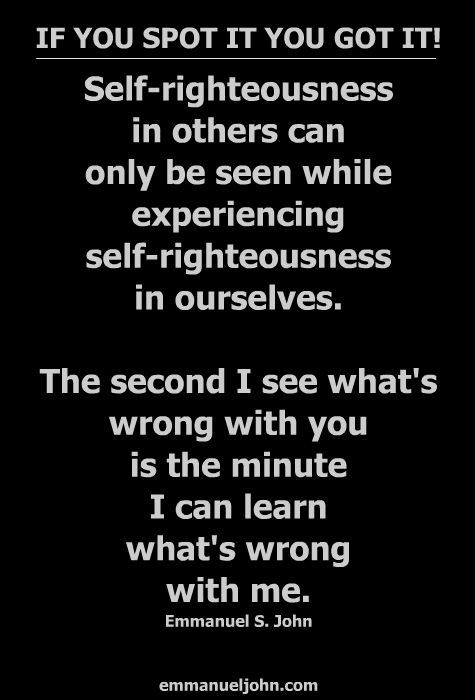 www.freedomforallseasons1.org
2/6/2023
369
www.freedomforallseasons1.org
2/6/2023
Emmanuel s. John links
1.   https://www.psychologytoday.com/us/therapists/emmanuel-s-john-johnson-city-tn/177792
2. https://emmanueljohn.com/
3. https://www.disorders.org/therapist/mr-emmanuel-s-john/
4.Purchase His Book The PACIFICATON OF HUMANITY -  Exposing the Ideological Contagions
https://www.abebooks.com/servlet/SearchResults?kn=PACIFICATION%20OF%20HUMANITY&sts=t&cm_sp=SearchF-_-topnav-_-Results&ds=20
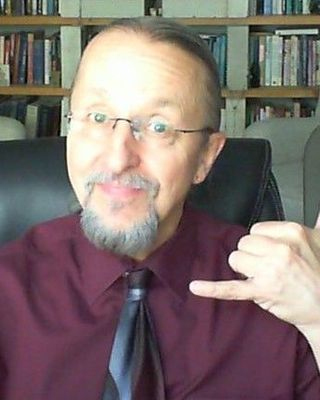 370